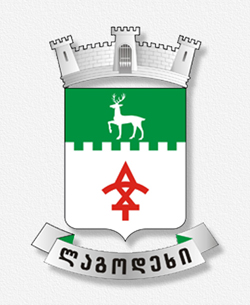 ლაგოდეხის მუნიციპალიტეტის მერია
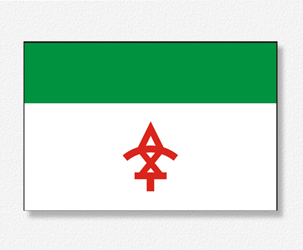 www.lagodekhi.gov.ge
www.facebook.com/ლაგოდეხის-მუნიციპალიტეტის-მერია
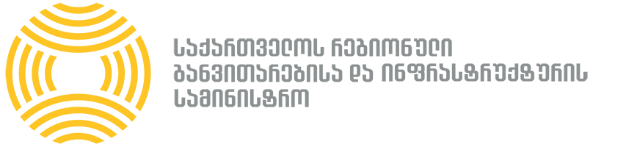 ლაგოდეხის მუნიციპალიტეტში  რეგიონული განვითარების ფონდიდან დაფინანსებული 18 პროექტი
საერთო ღირებულება 4 469 334.49 ლარი
ლაგოდეხის მუნიციპალიტეტის მერია
გზების რეაბილიტაცია - 12 888 გრძ.მ.
 3 440 167.49 ლარი
ქ. ლაგოდეხი 
ყაზბეგის ქუჩა
ლაღიძის ქუჩა
ქიზიყის ქუჩა
ცინცაძის ქუჩა
კუდიგორის ქუჩა
9 აპრილის ქუჩა
სოფელი 
ჰერეთისკარი
ვარდისუბანი
მშვიდობიანი
კართუბანი
გიორგეთი
განჯალა
ჭიაური
საქობო
აფენი
ლაგოდეხის მუნიციპალიტეტის მერია
ქ. ლაგოდეხი, კუდიგორის ქუჩა - 513 გრძ.მ. 
123 000 ლარი
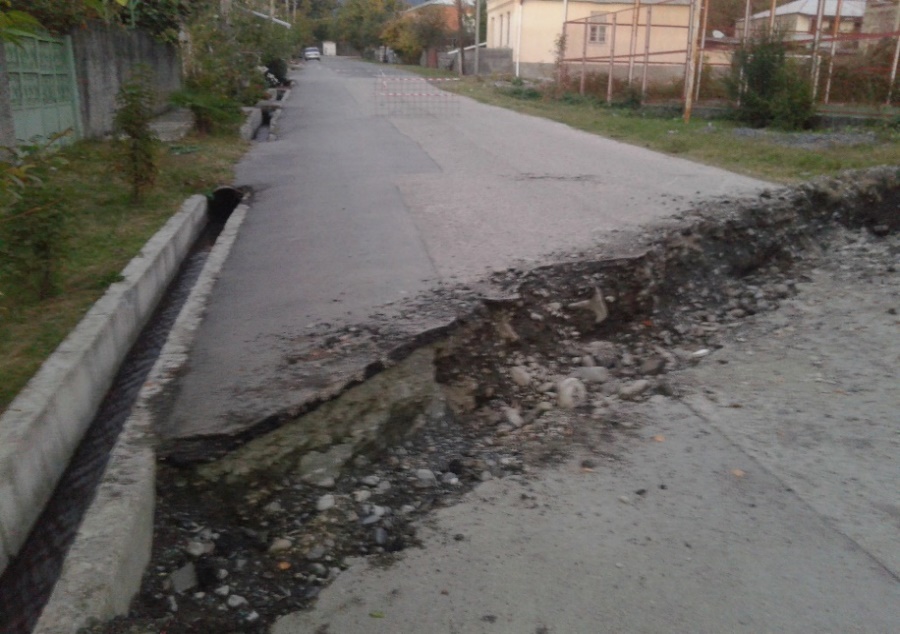 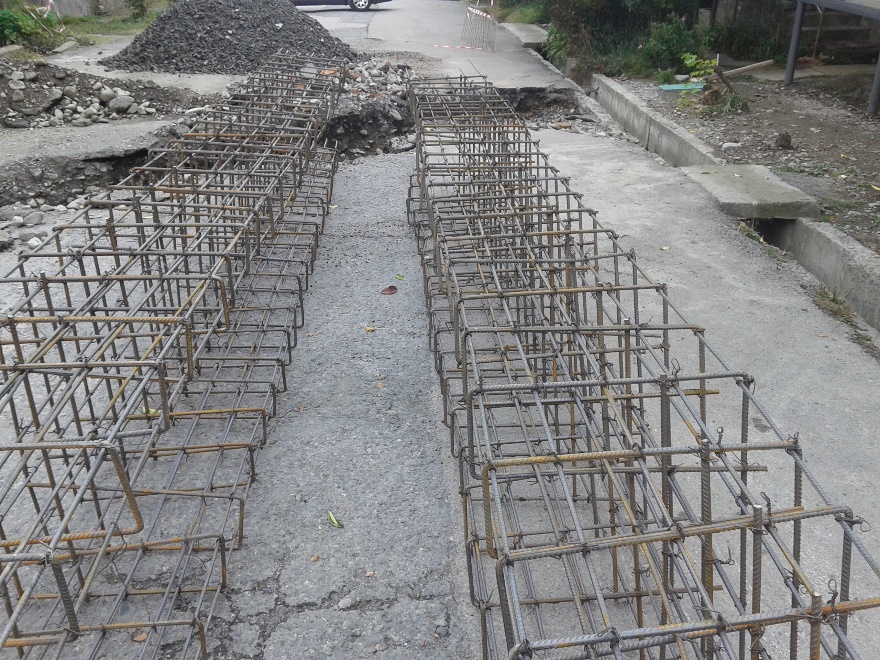 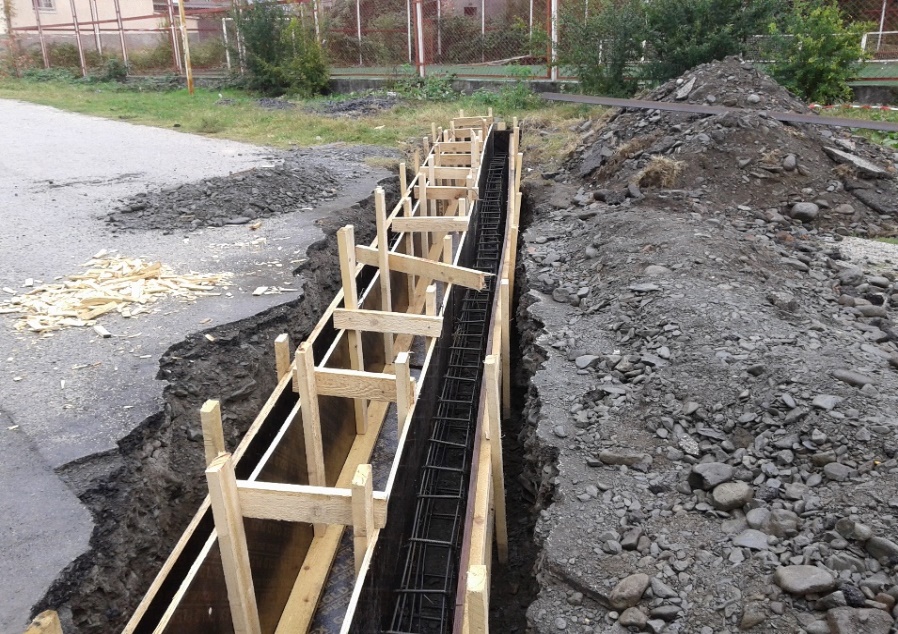 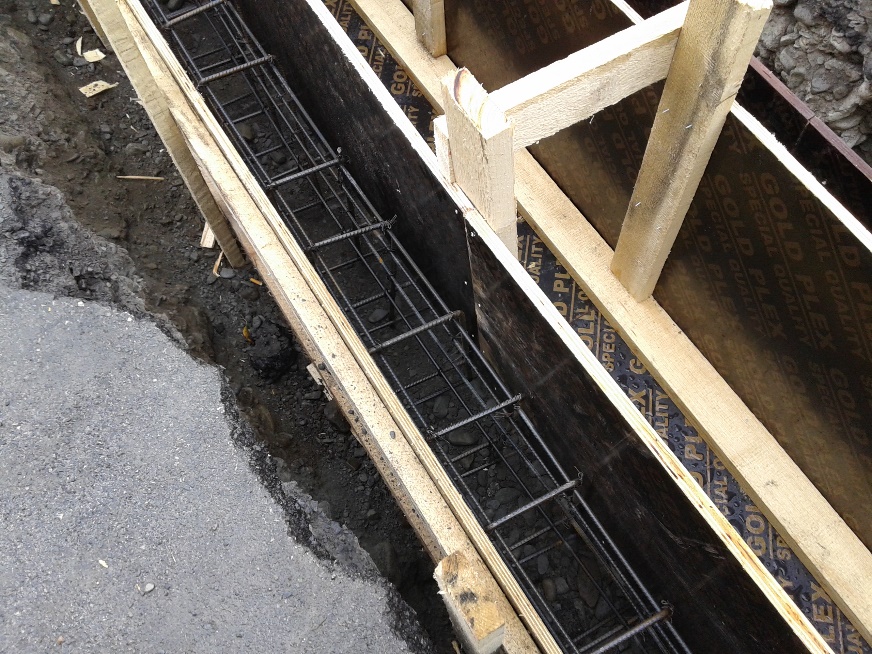 ლაგოდეხის მუნიციპალიტეტის მერია
ქ. ლაგოდეხი, 9 აპრილის ქუჩა - 971 გრძ.მ.
294 953 ლარი
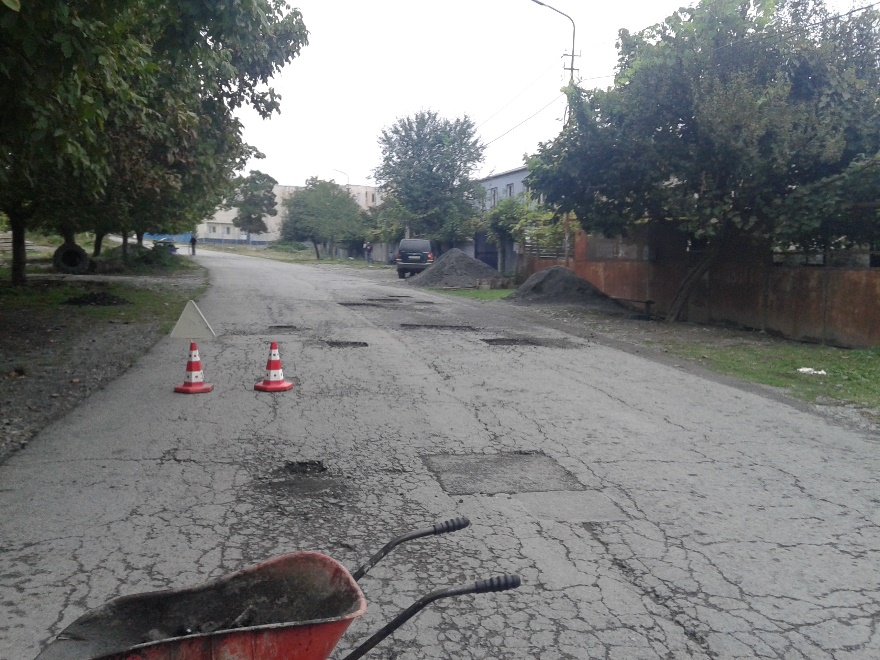 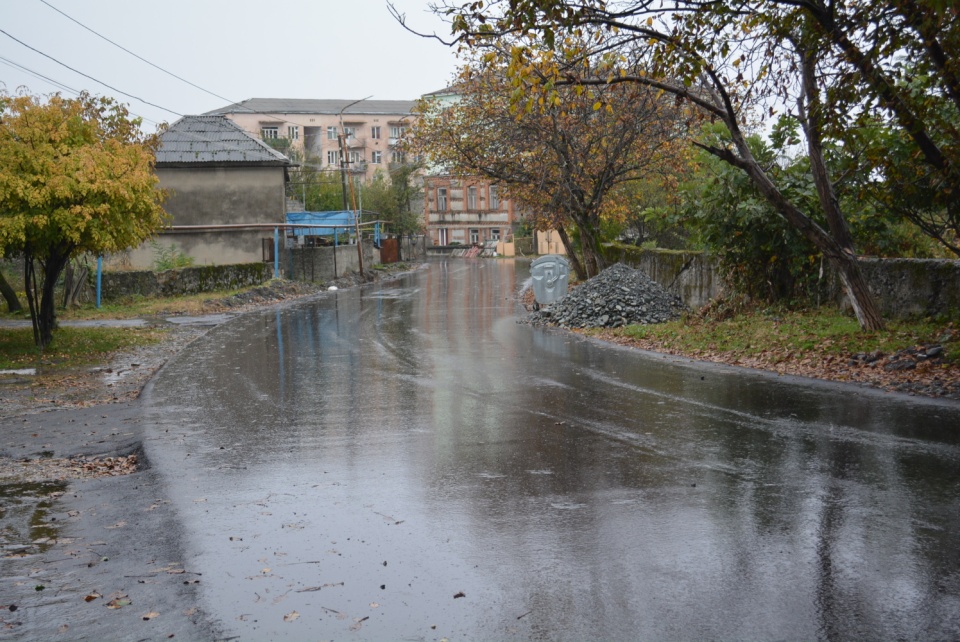 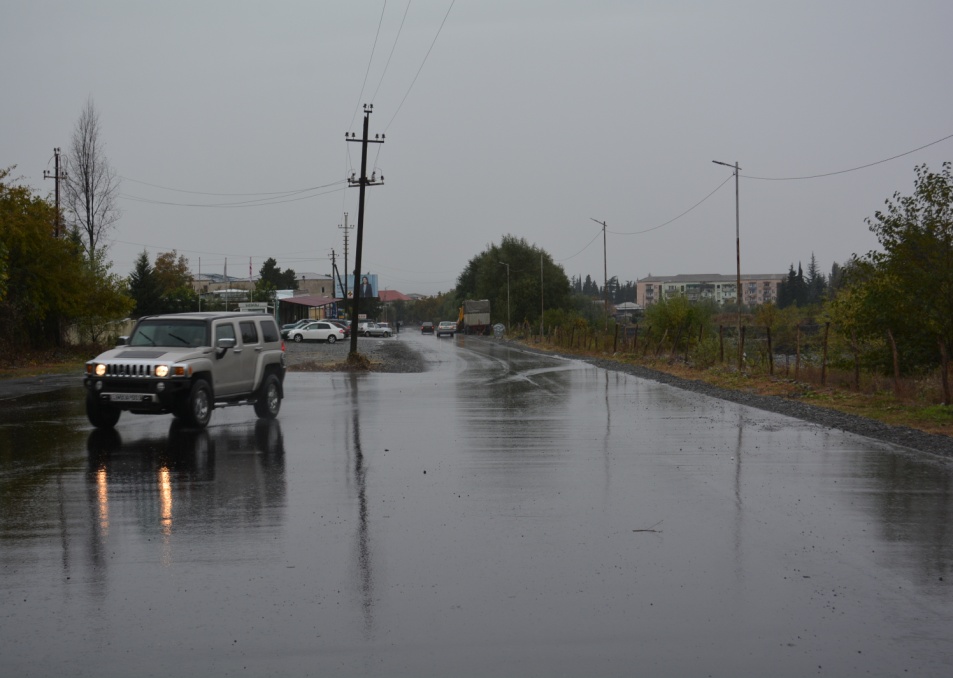 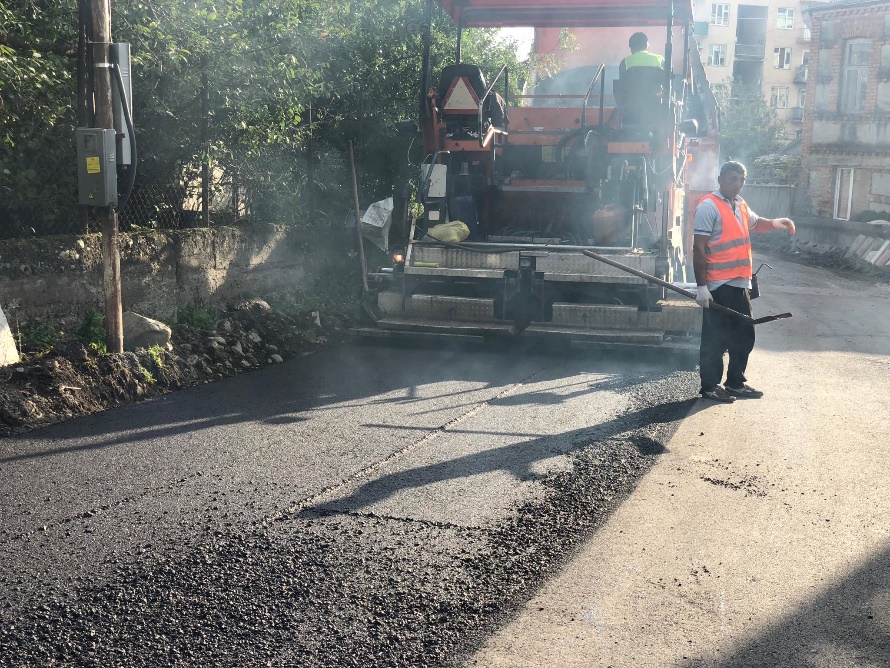 ლაგოდეხის მუნიციპალიტეტის მერია
ქ. ლაგოდეხი, ცინცაძის ქუჩა - 321 გრძ.მ.
62 310 ლარი
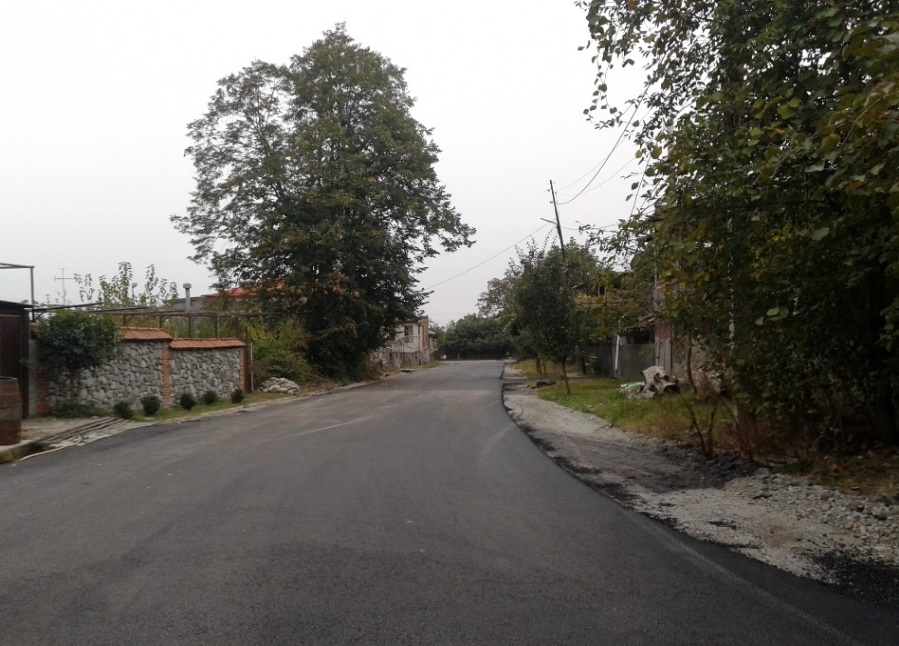 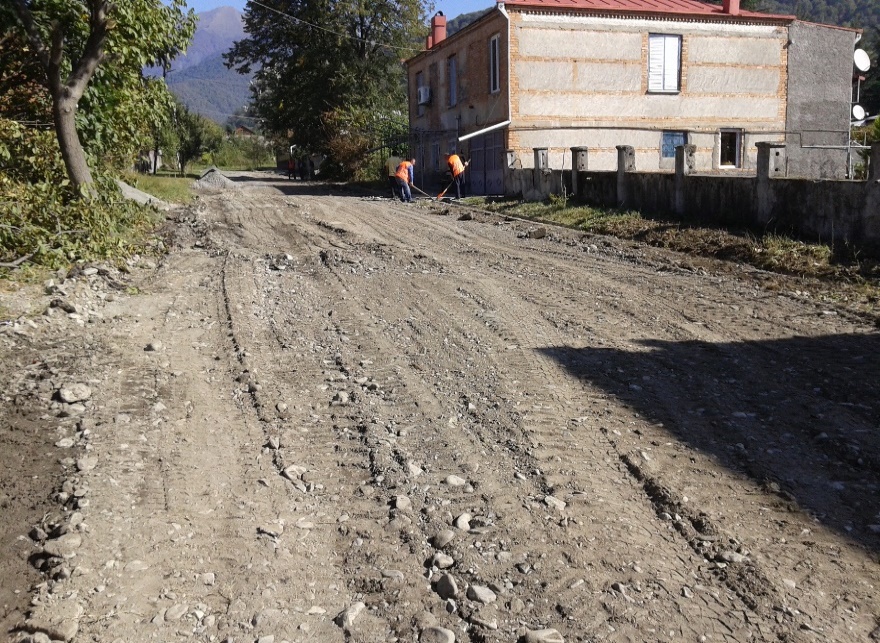 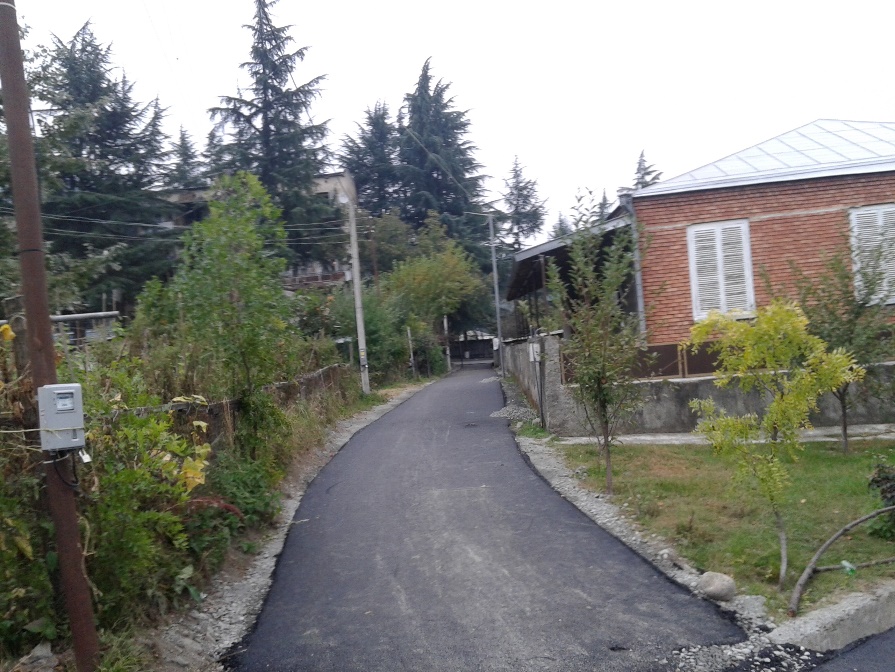 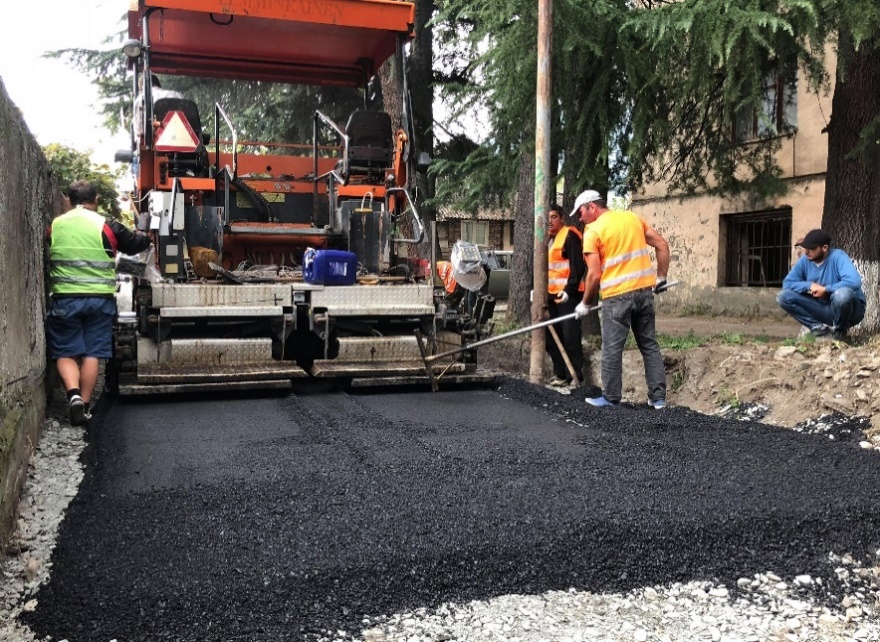 ლაგოდეხის მუნიციპალიტეტის მერია
ქ. ლაგოდეხი, ქიზიყის ქუჩა - 507 გრძ.მ.
395 554 ლარი
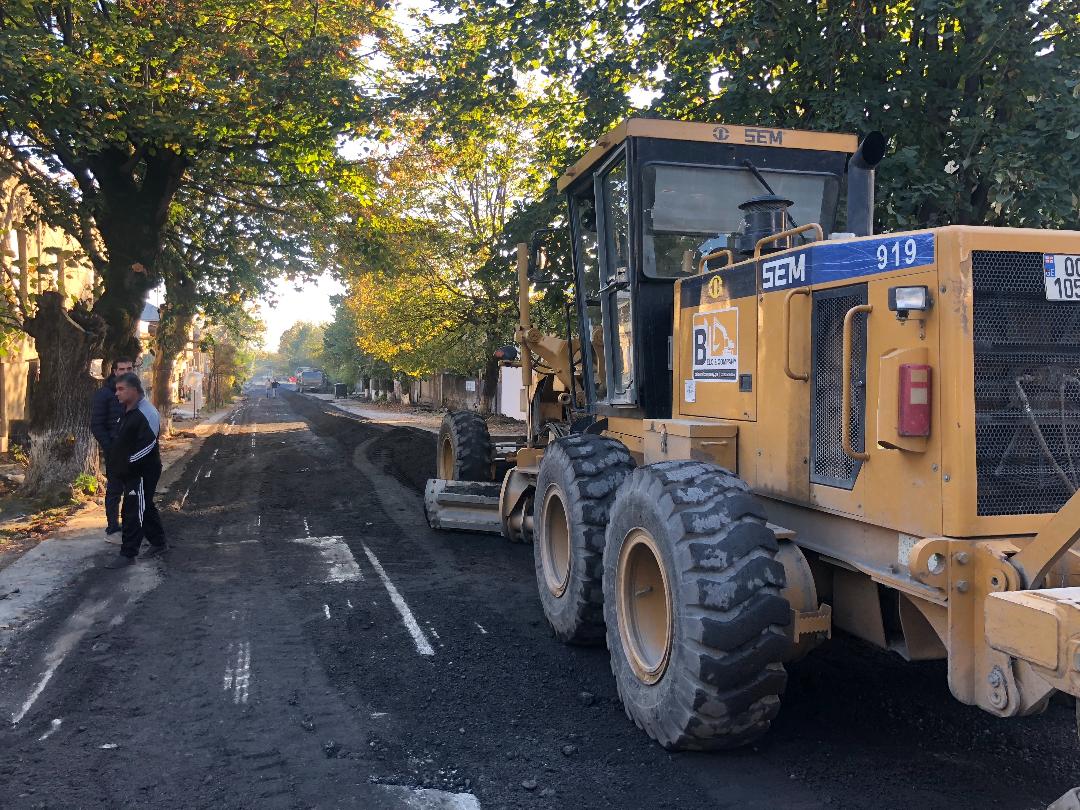 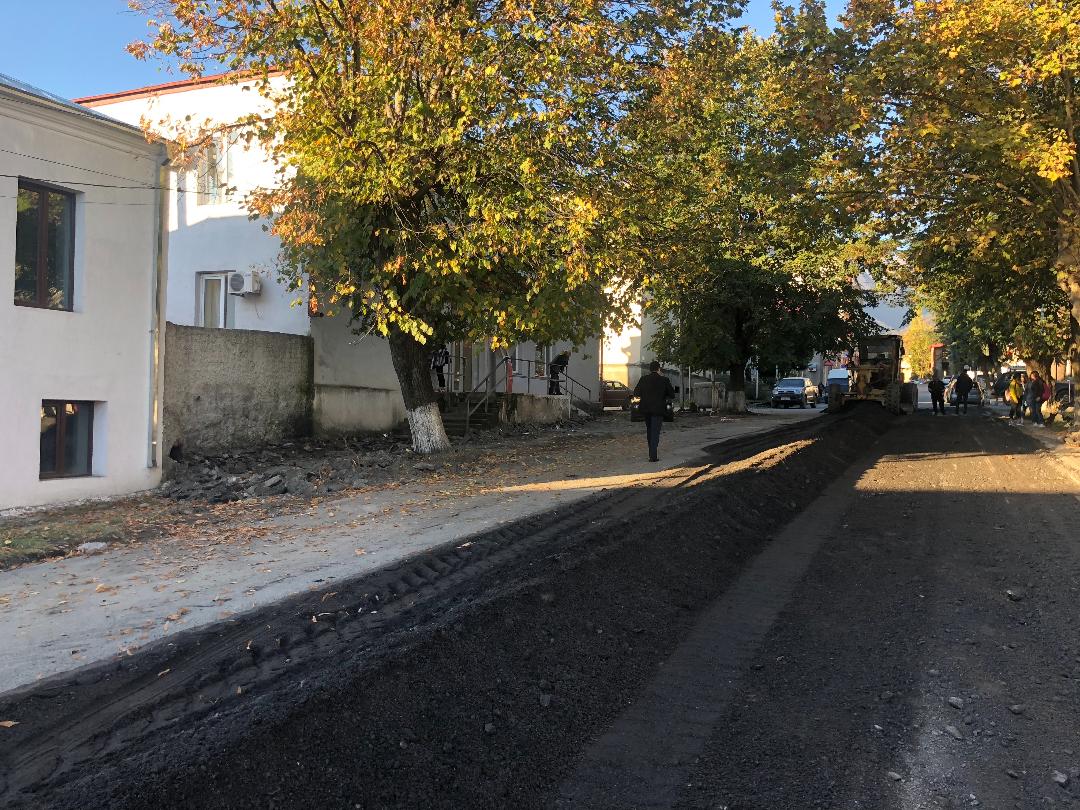 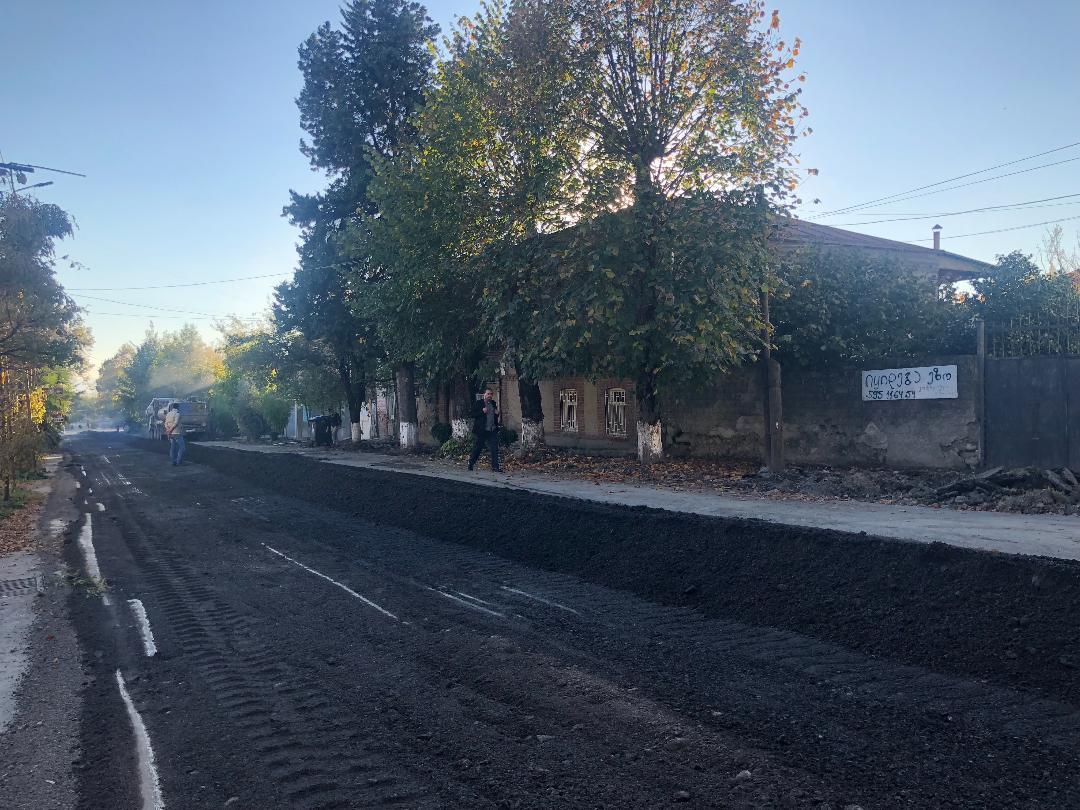 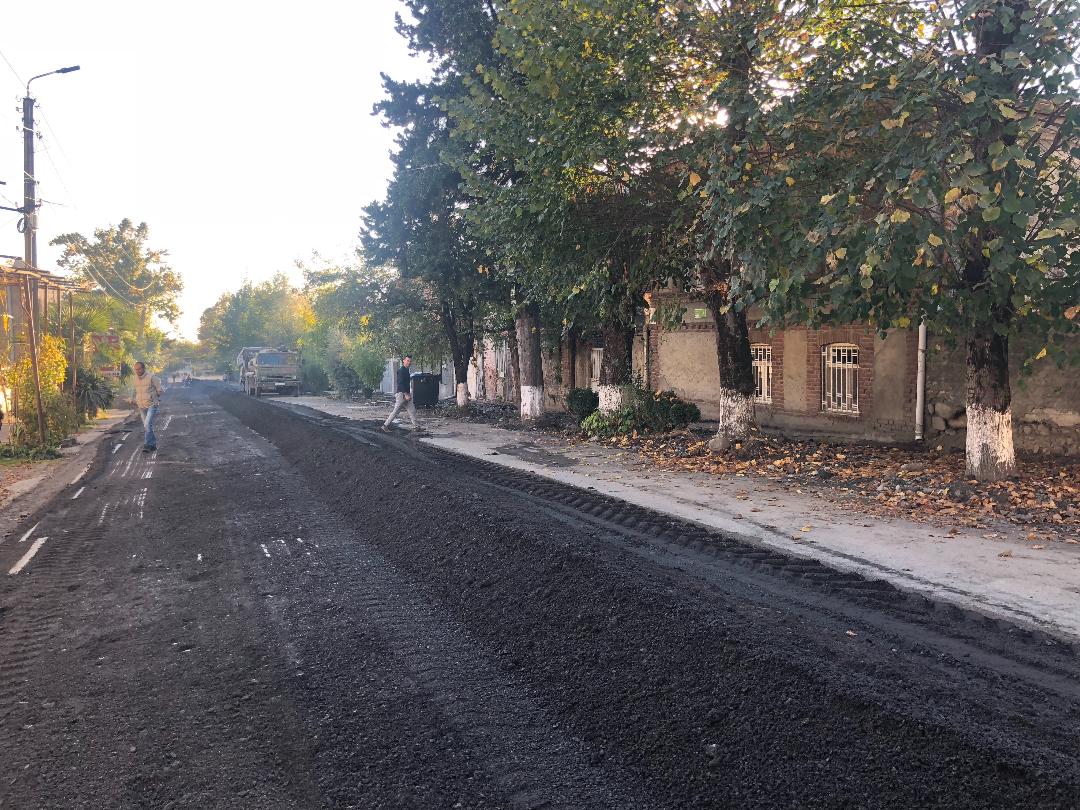 ლაგოდეხის მუნიციპალიტეტის მერია
ქ. ლაგოდეხი, ყაზბეგისა და ლაღიძის ქუჩა - 850 გრძ.მ 
241 957 ლარი
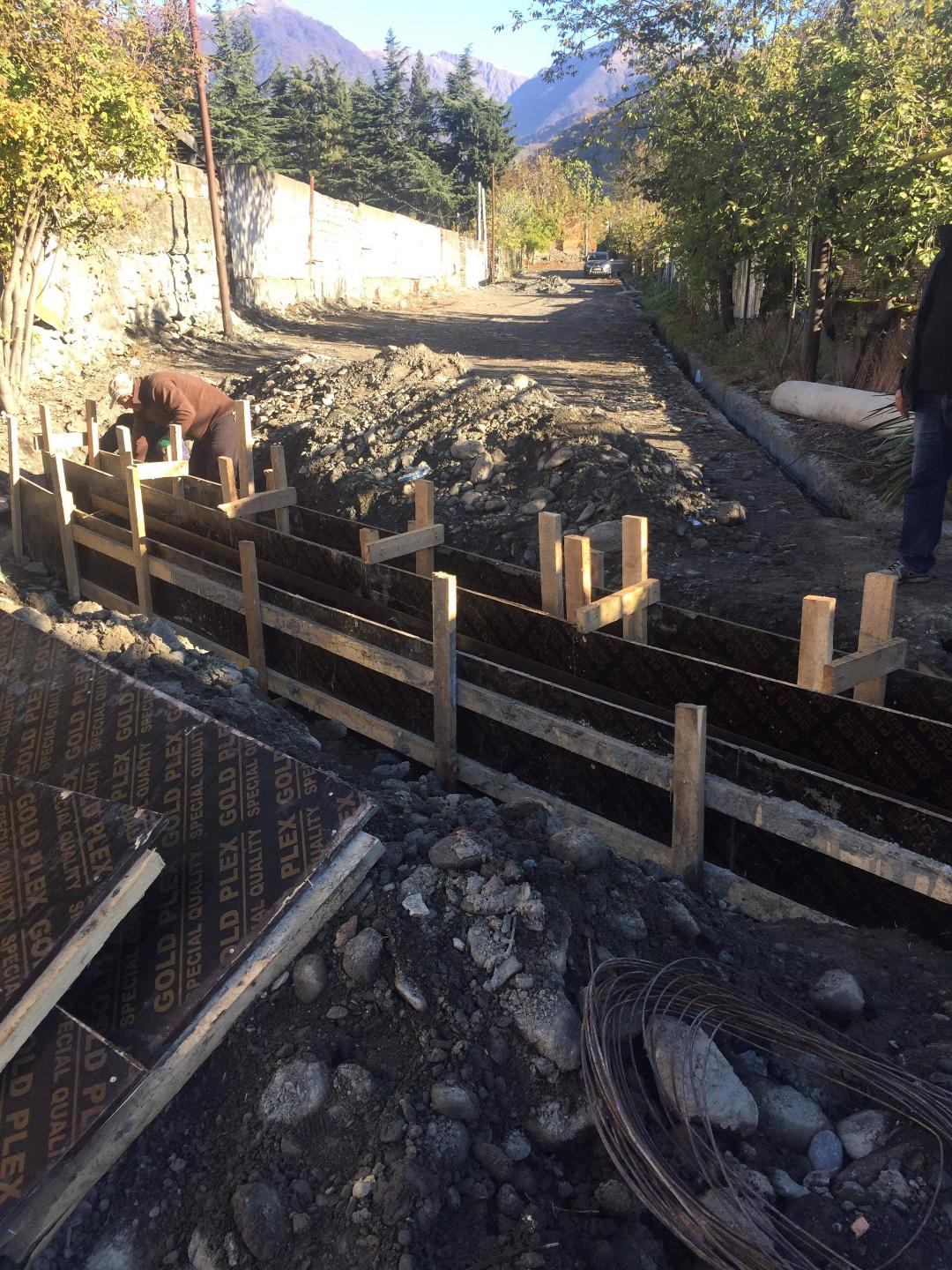 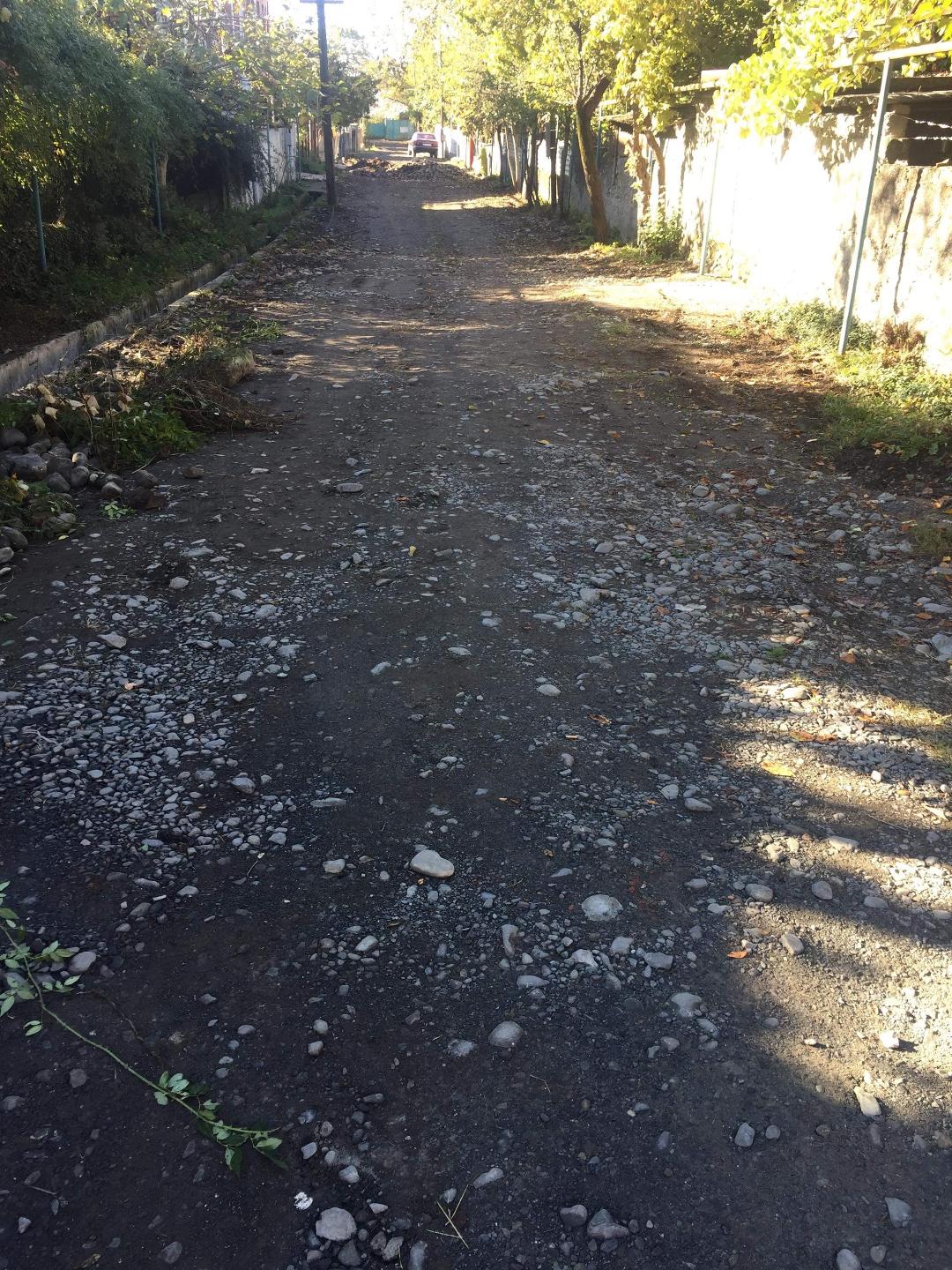 ლაგოდეხის მუნიციპალიტეტის მერია
სოფ. გიორგეთში მეორე ქუჩის რეაბილიტაცია- 1 944 გრძ.მ.
307 625 ლარი
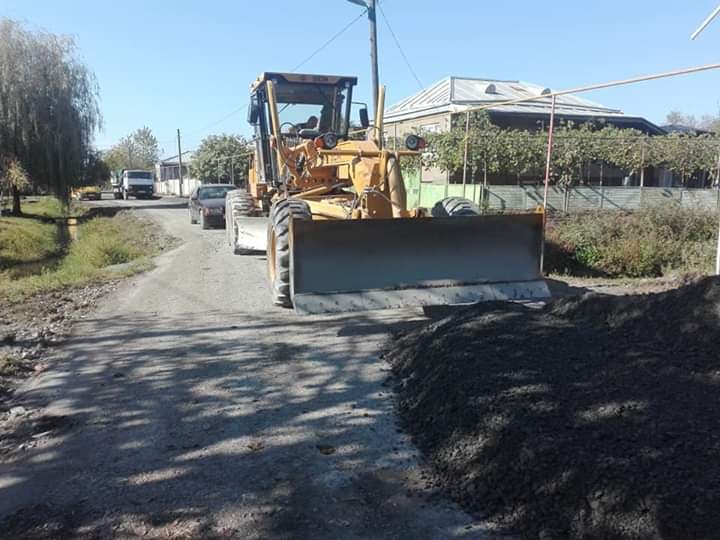 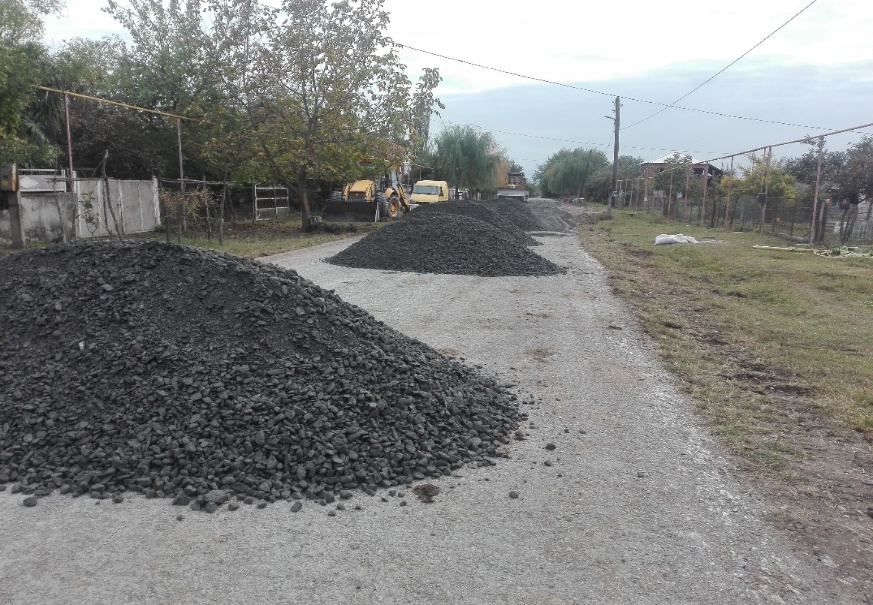 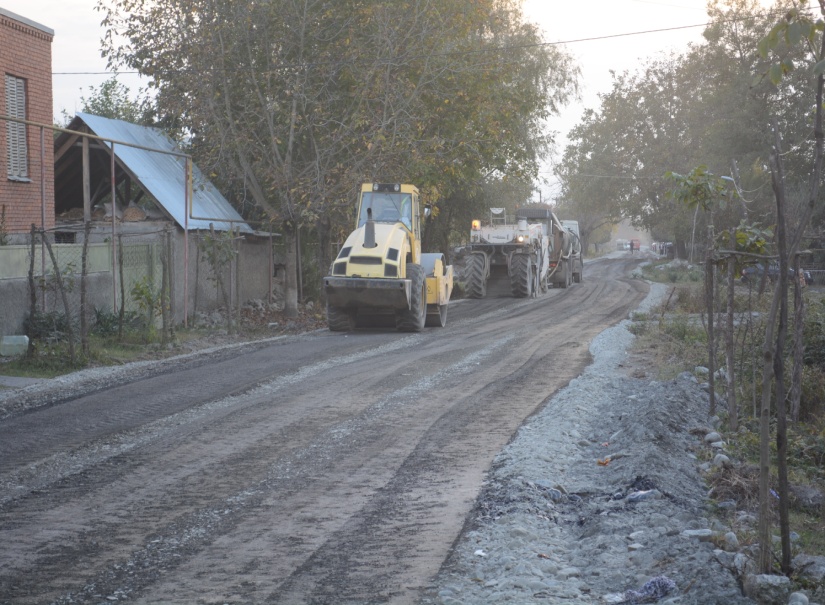 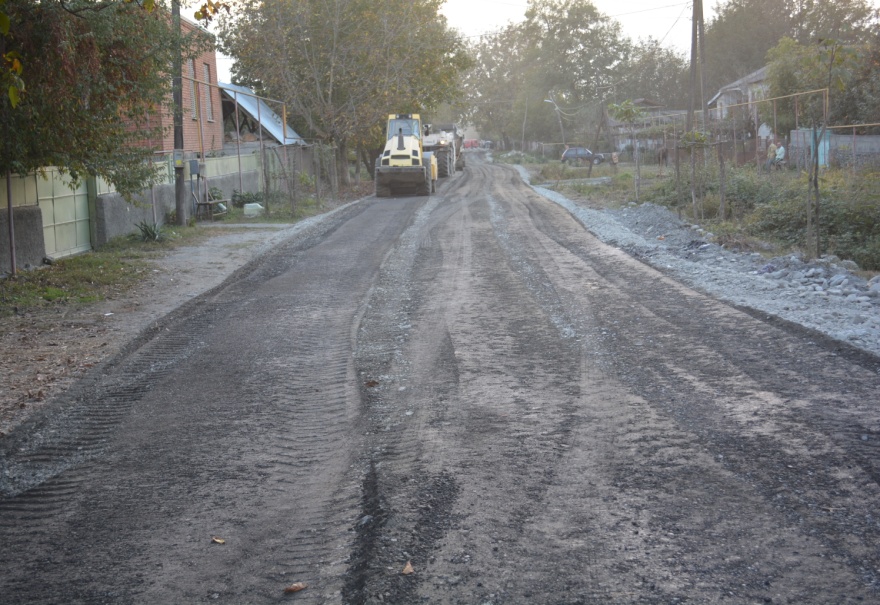 ლაგოდეხის მუნიციპალიტეტის მერია
სოფ. ჰერეთისკარში შიდა გზის რეაბილიტაცია - 1944 გრძ.მ.
354 320 ლარი
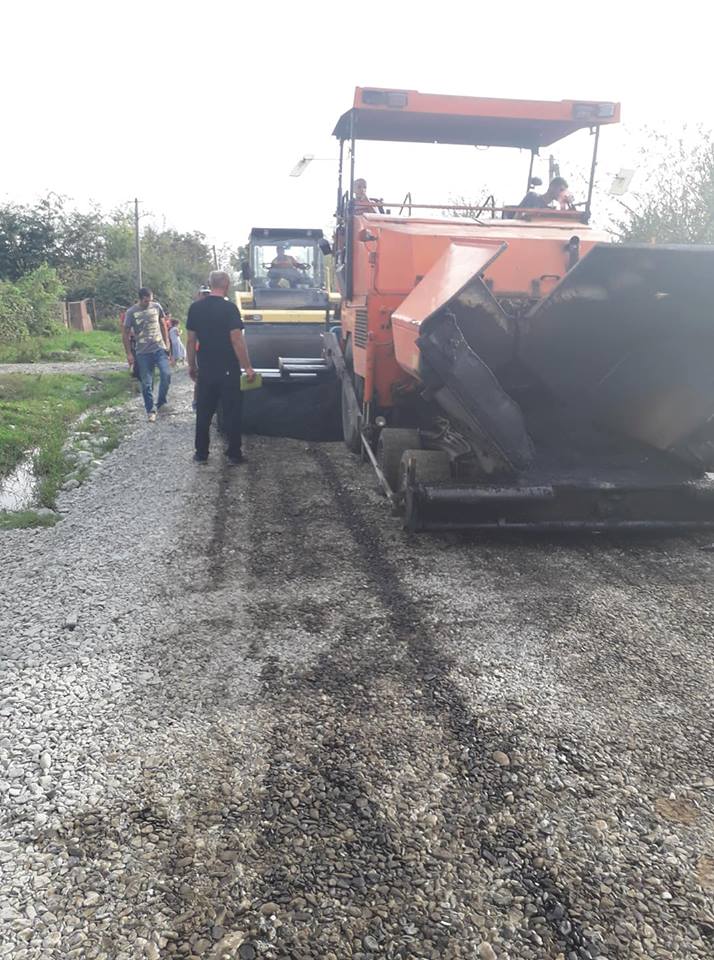 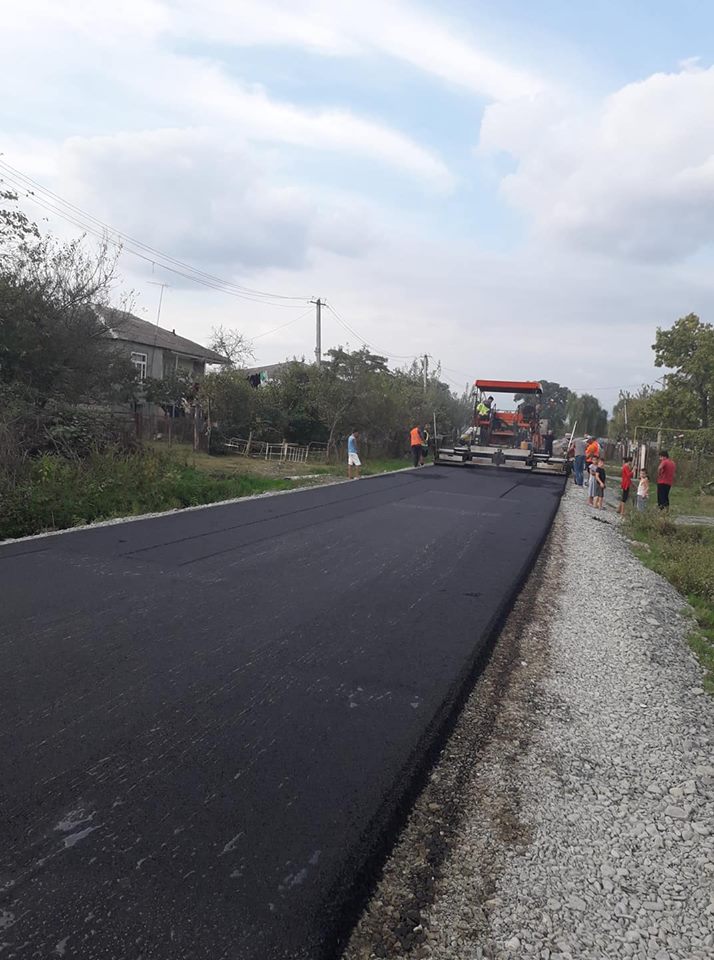 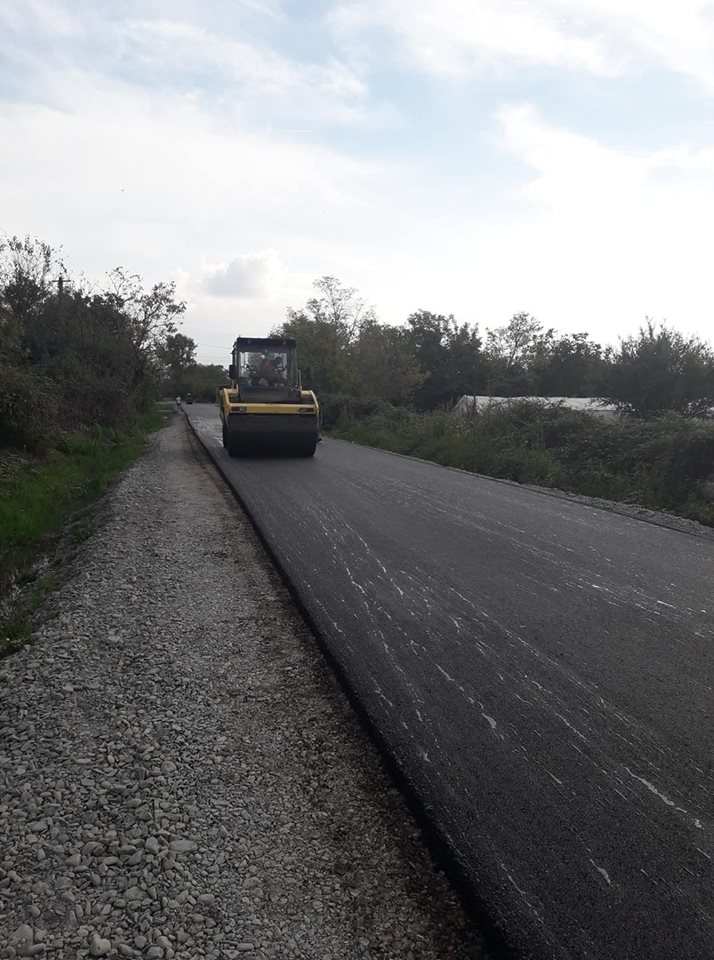 ლაგოდეხის მუნიციპალიტეტის მერია
სოფ. ჭიაურში სასაფლაომდე მისასვლელი გზა - 795 გრძ.მ.
221 328.73 ლარი
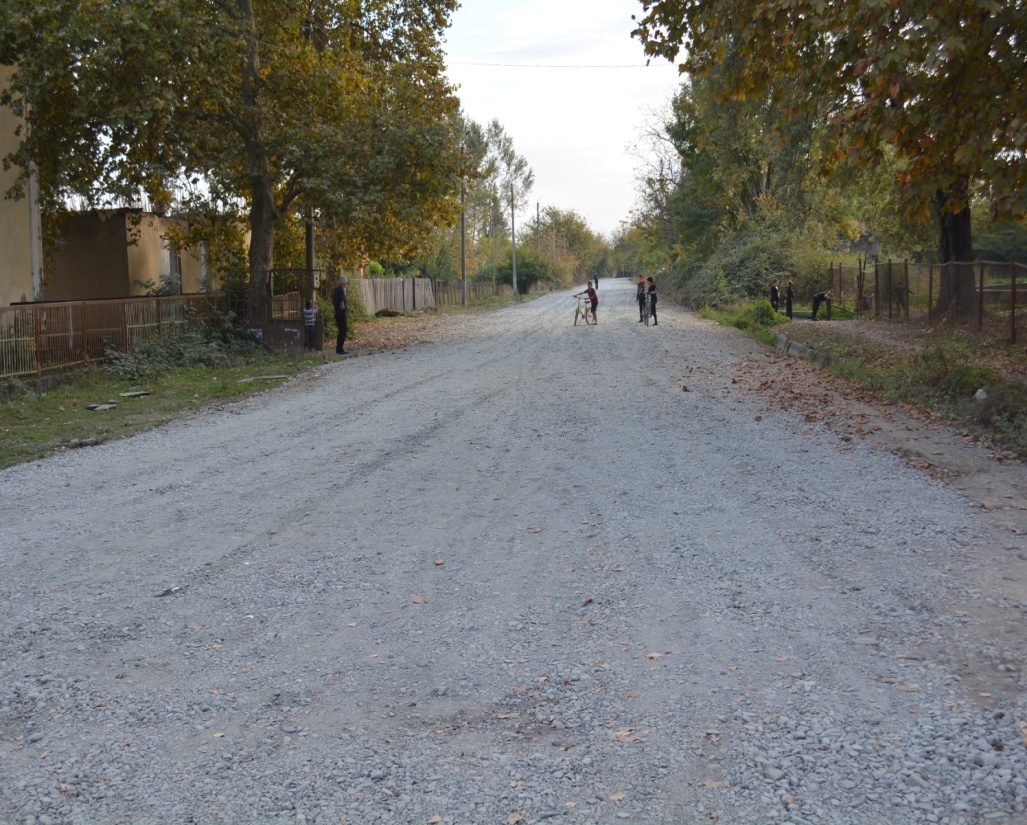 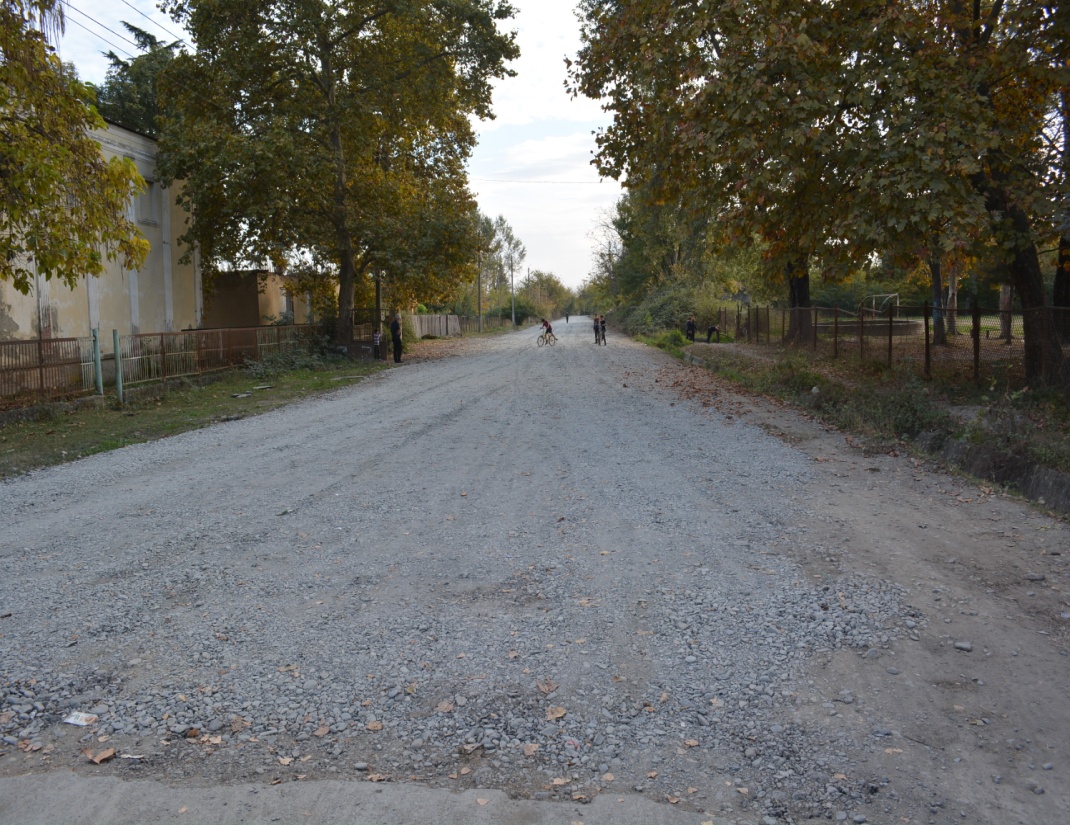 ლაგოდეხის მუნიციპალიტეტის მერია
სოფ. ვარდისუბანში სასაფლაომდე მისასვლელი გზა - 222 გრძ.მ. 
63 548 ლარი
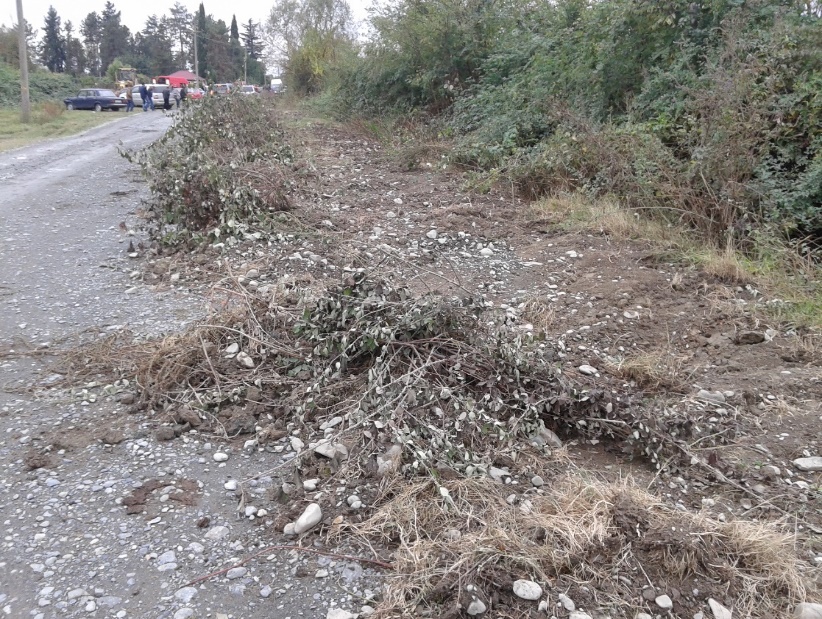 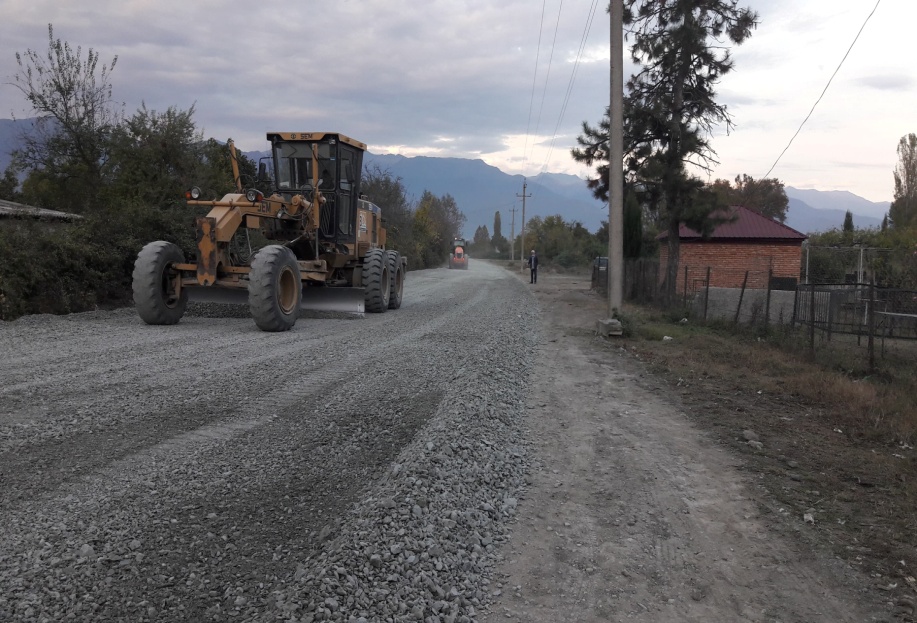 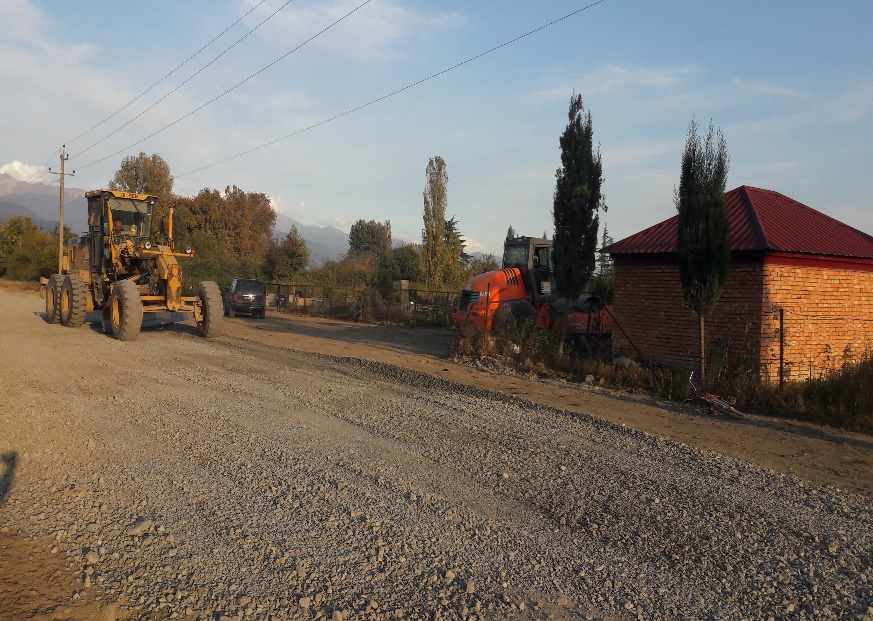 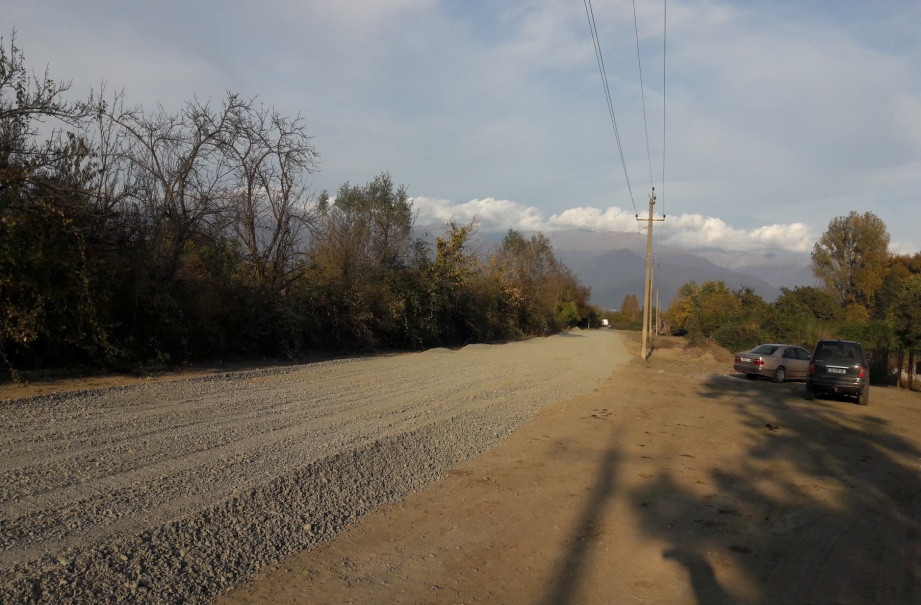 ლაგოდეხის მუნიციპალიტეტის მერია
სოფ. საქობოში სასაფლაომდე მისასვლელი გზა - 495 გრძ.მ. 
111 932.27 ლარი
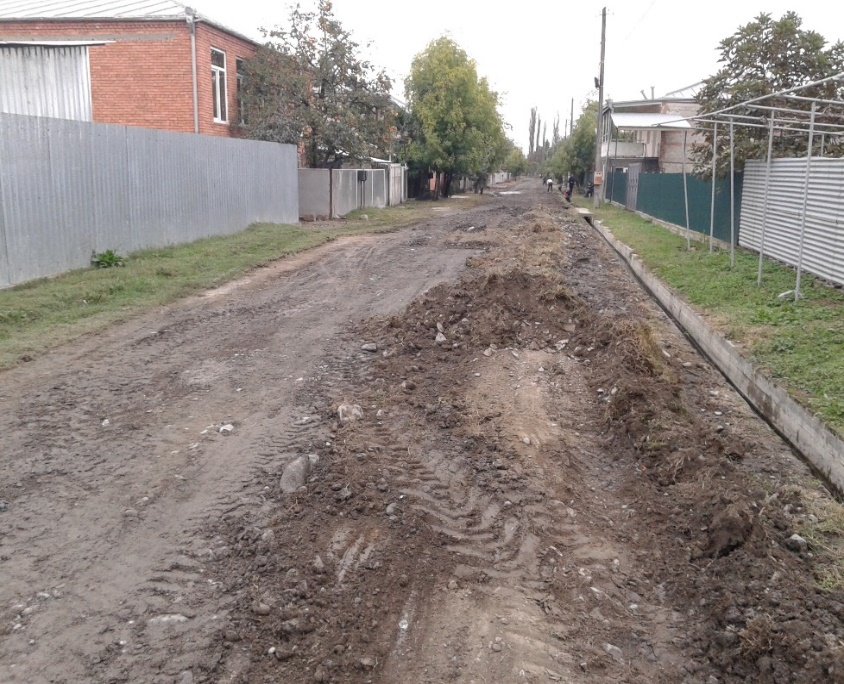 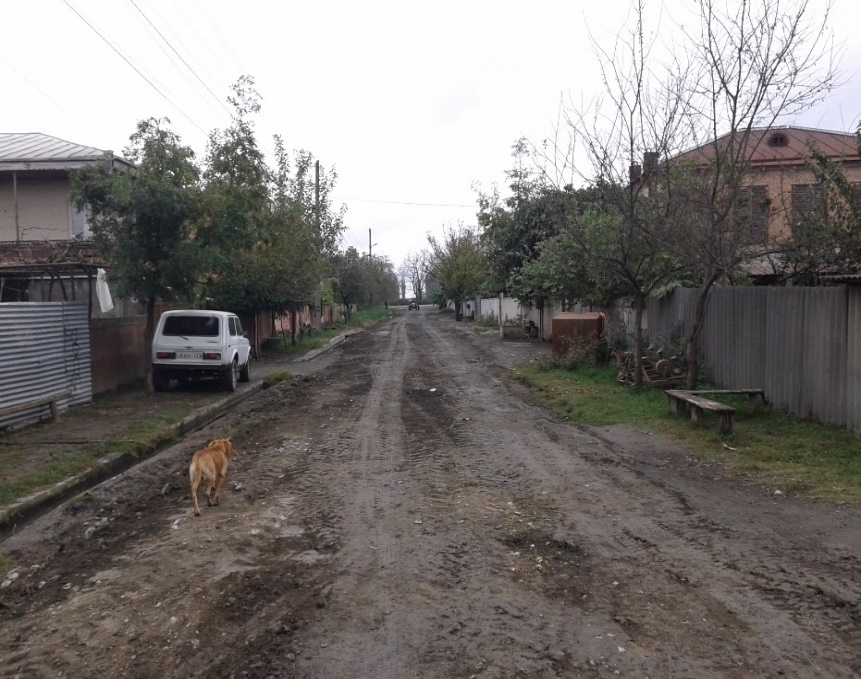 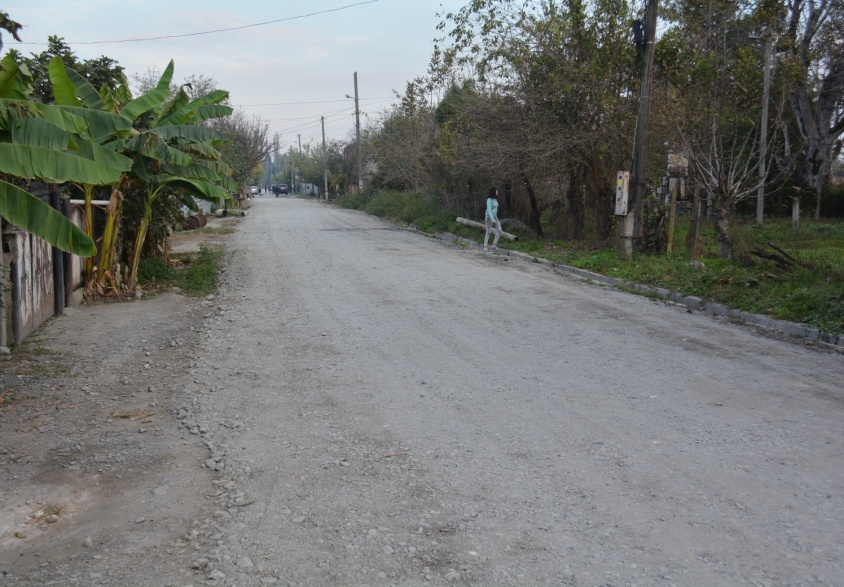 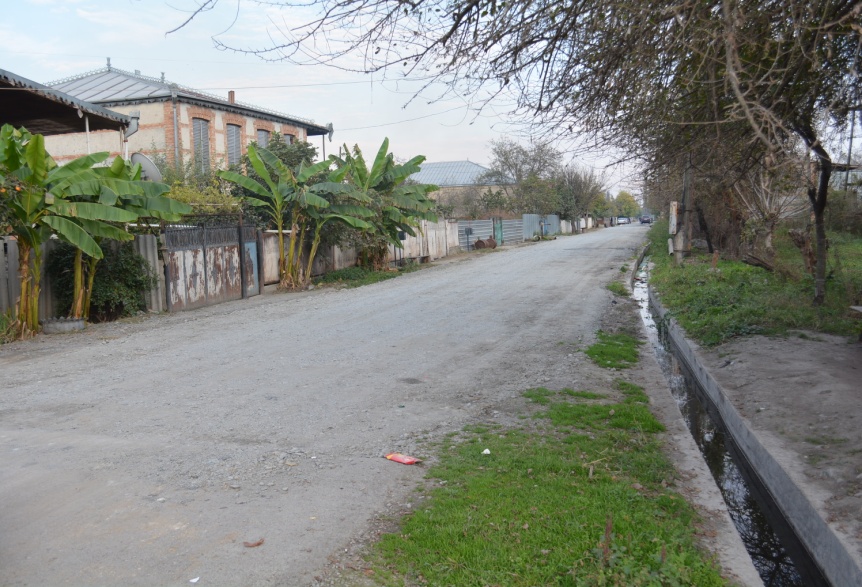 ლაგოდეხის მუნიციპალიტეტის მერია
სოფ. აფენში წერეთლის ქუჩა - 955 გრძ.მ. 
210 465  ლარი
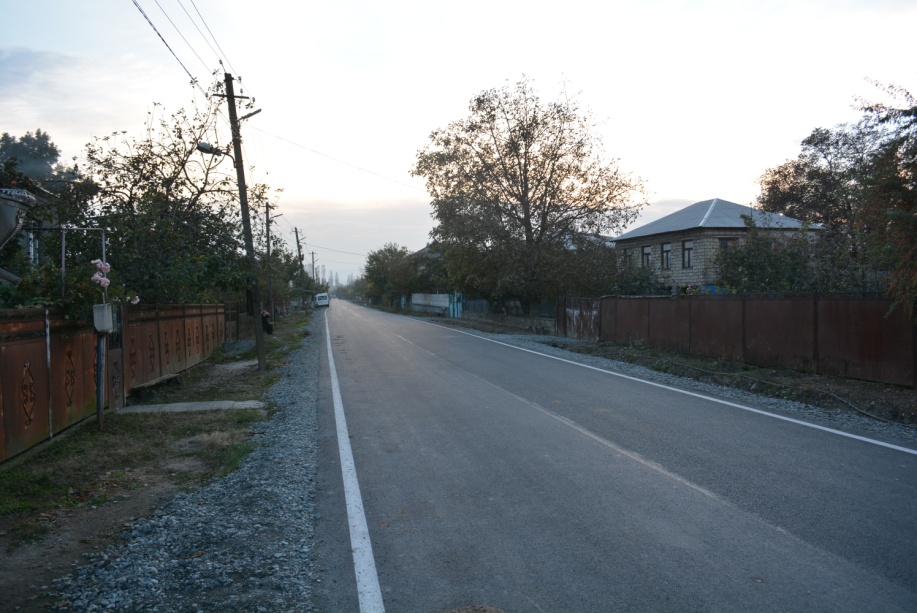 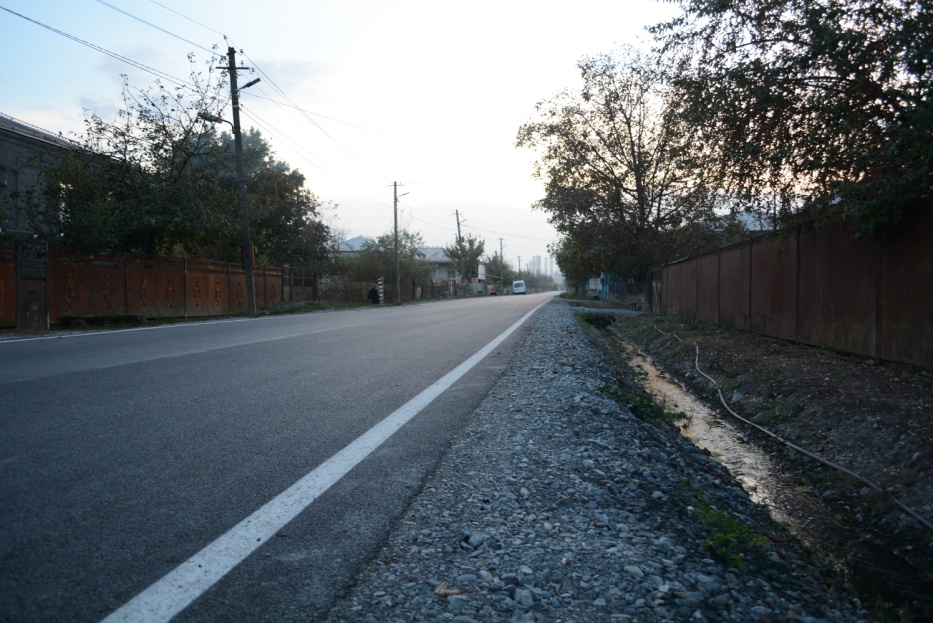 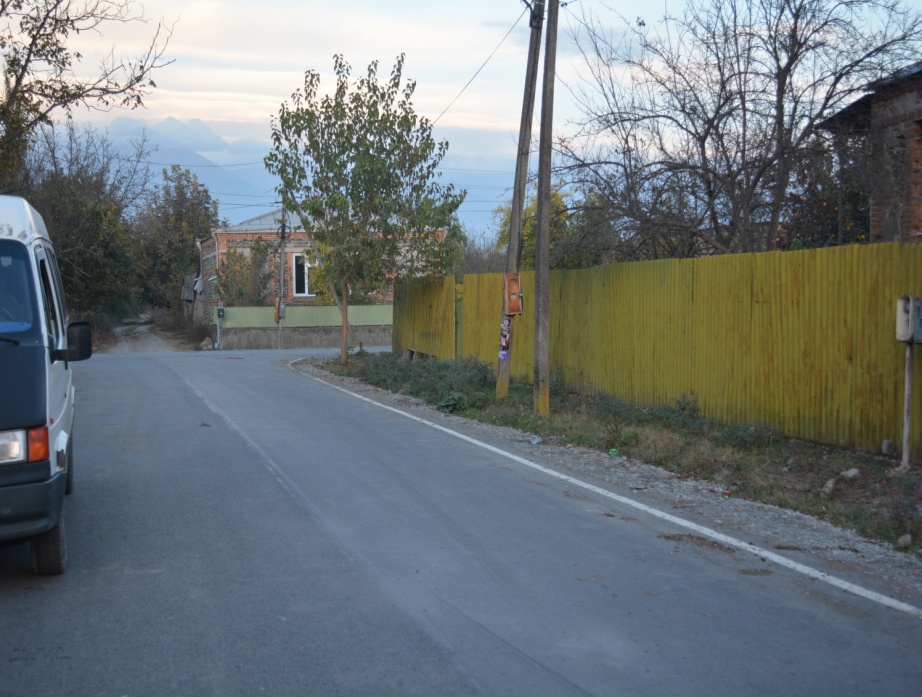 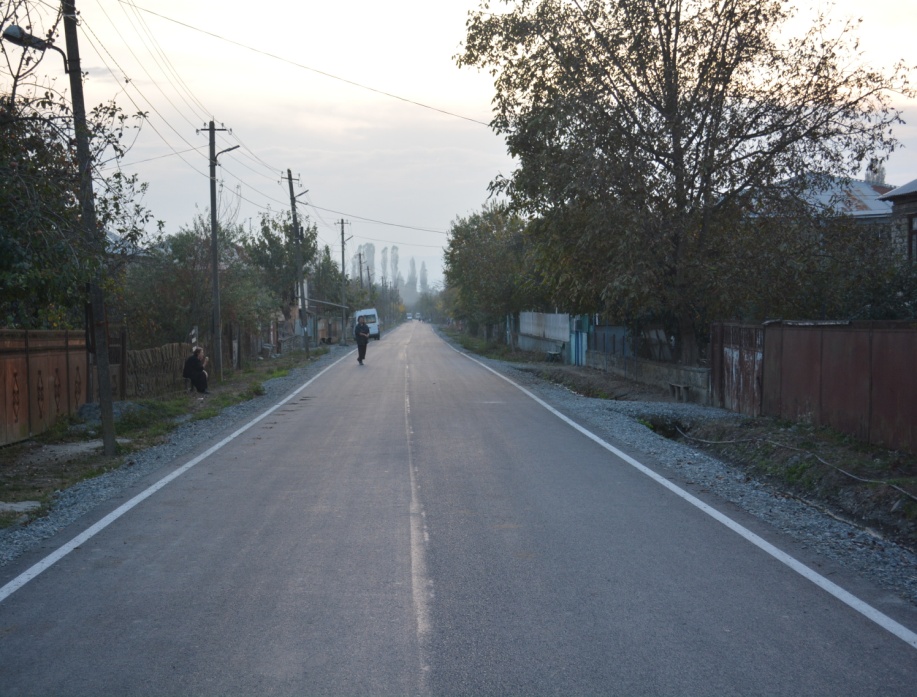 ლაგოდეხის მუნიციპალიტეტის მერია
სოფ. განჯალა შიდა სასოფლო გზა - 1 325  გრძ.მ. 
241 577.49 ლარი
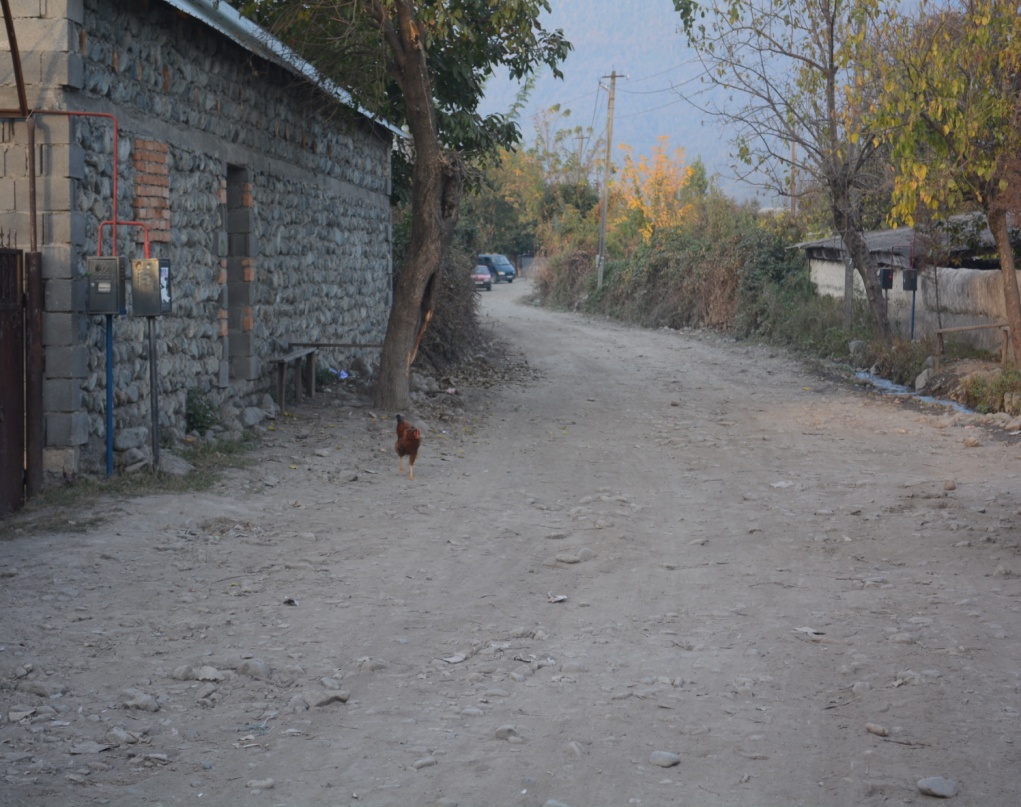 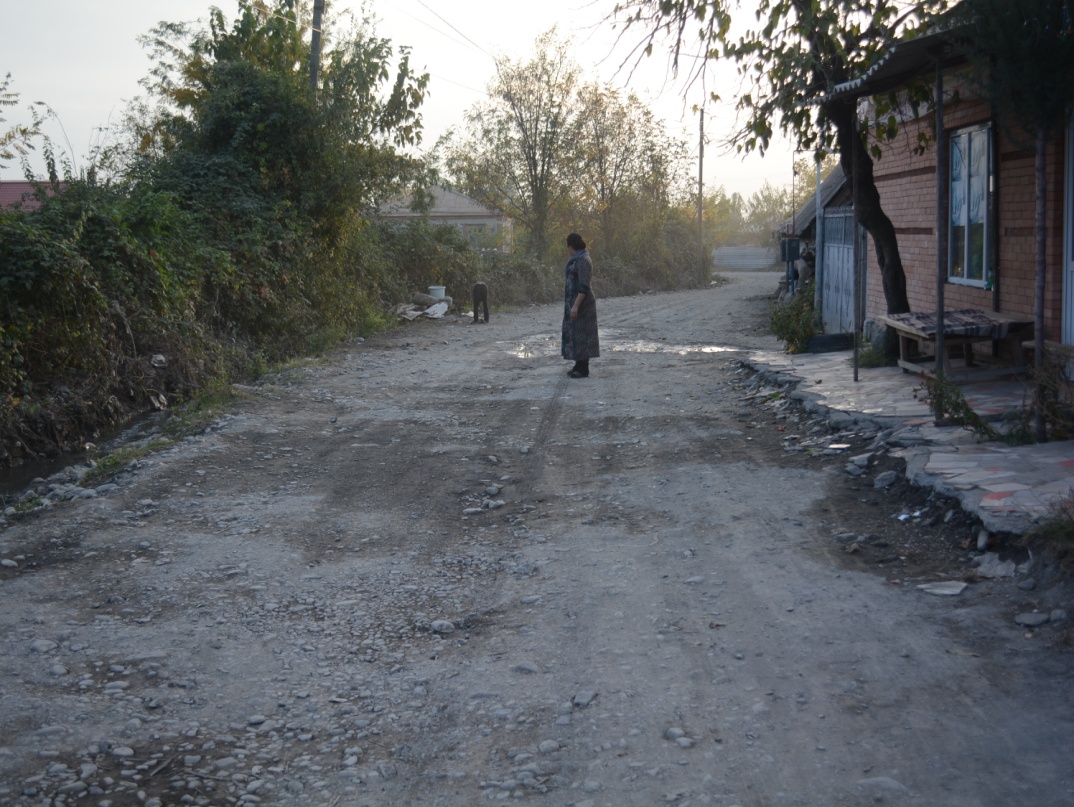 ლაგოდეხის მუნიციპალიტეტის მერია
სოფ. კართუბანში მამუკა ნოზაძის ქუჩა - 865 გრძ.მ. 
360 353 ლარი
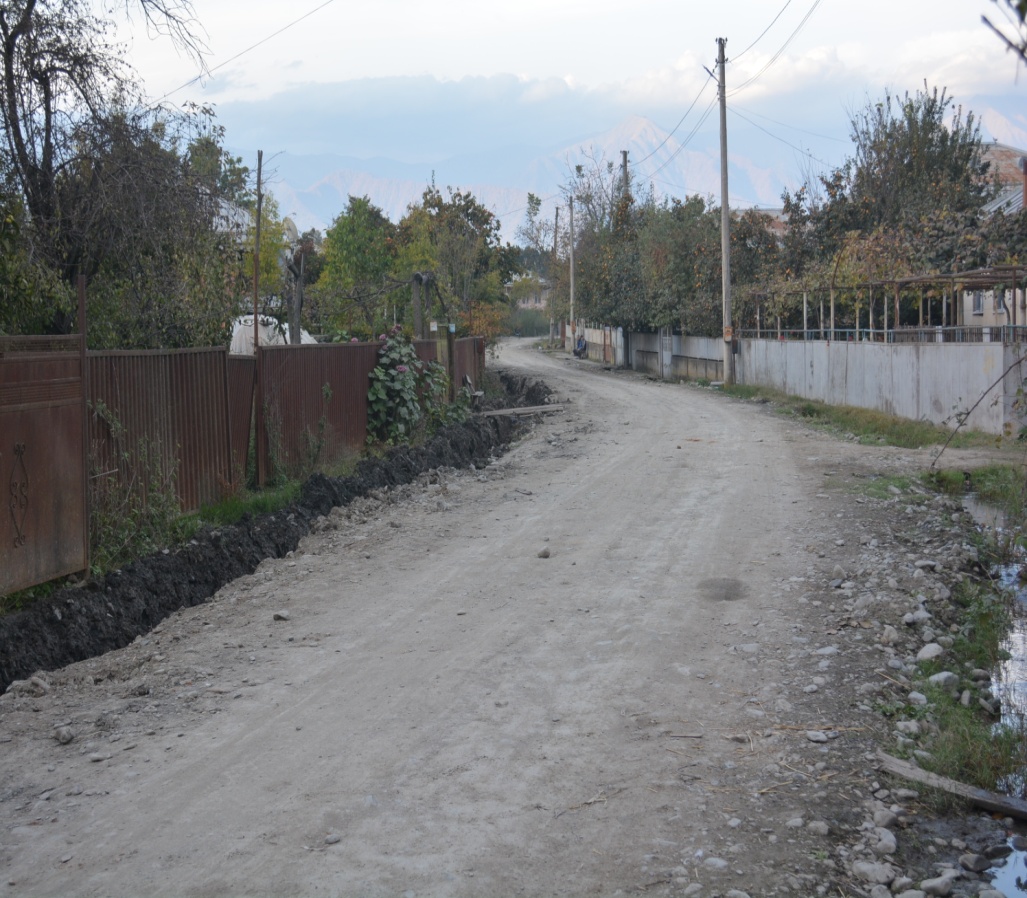 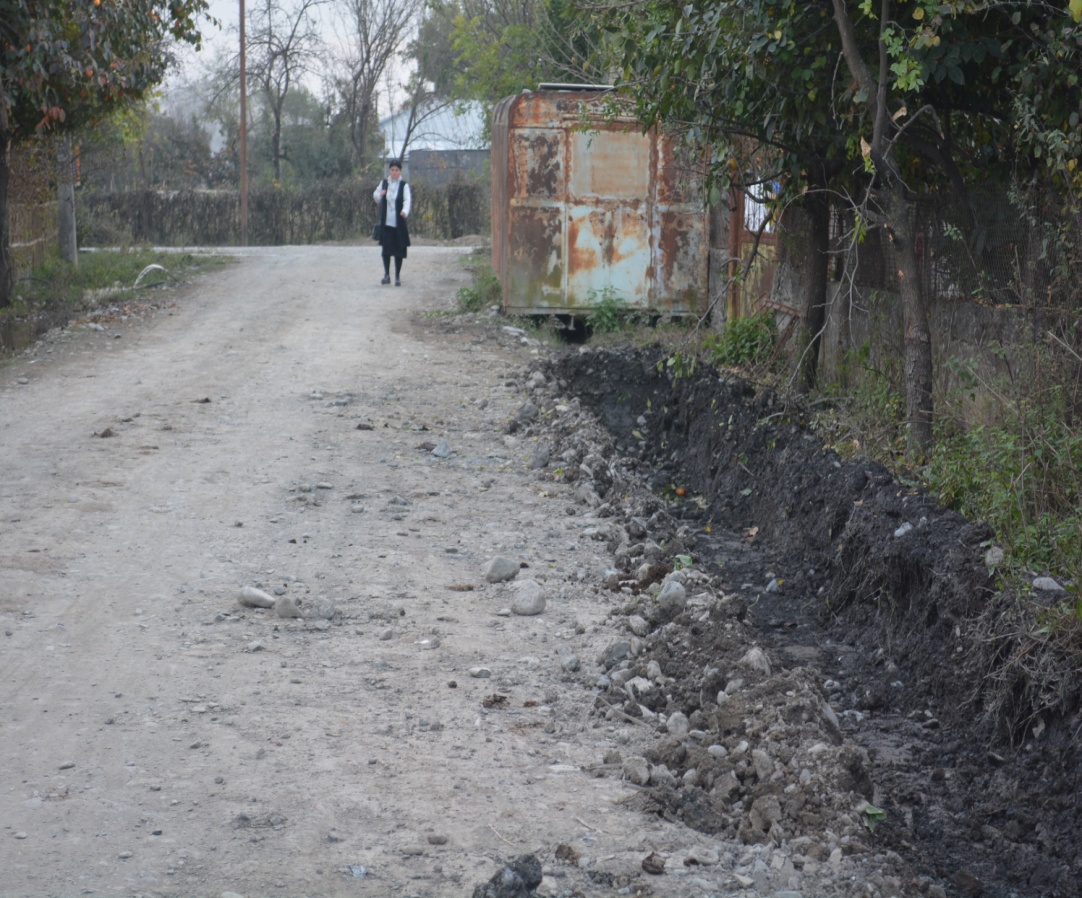 ლაგოდეხის მუნიციპალიტეტის მერია
ქ. ლაგოდეხში  წყალმომარაგების სისტემის რეაბილიტაცია-13 645 937ლარი
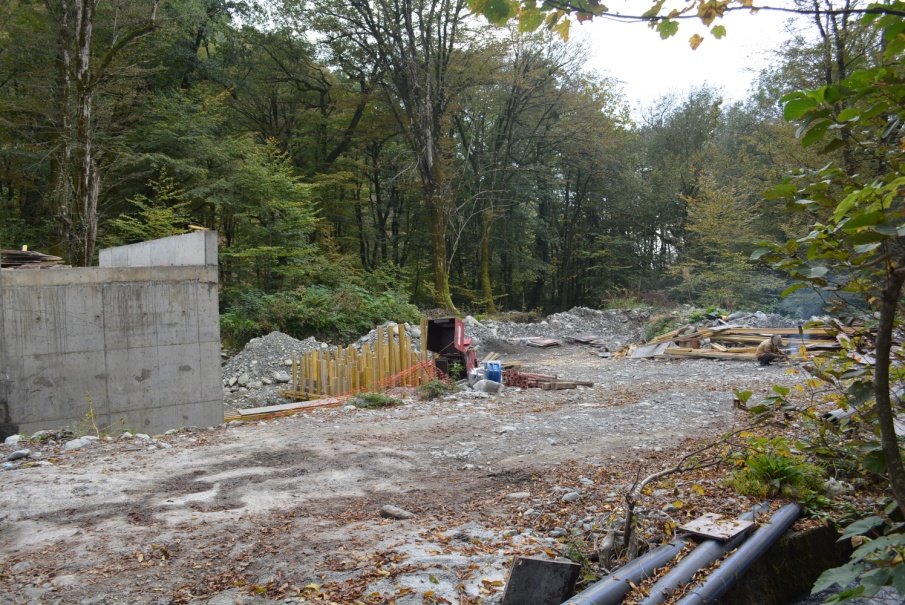 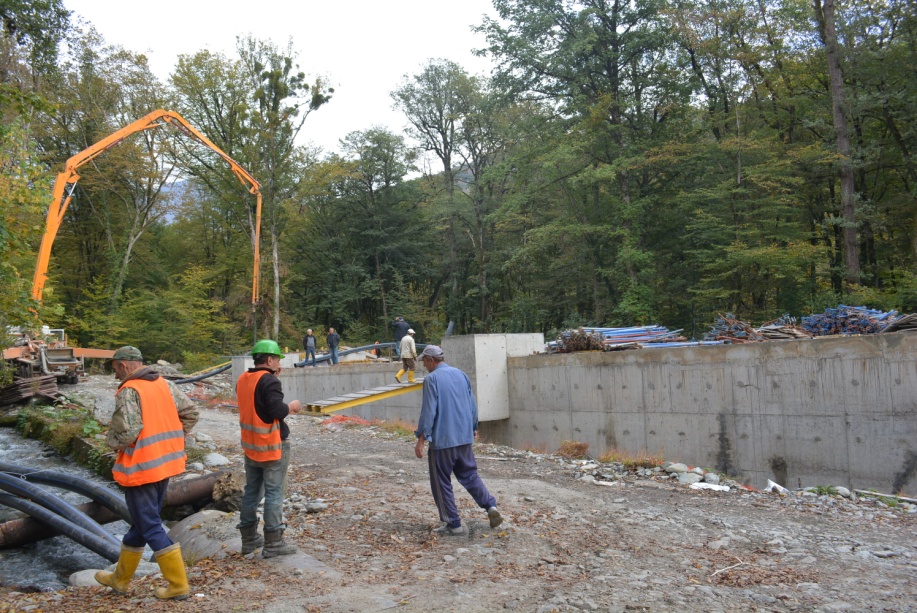 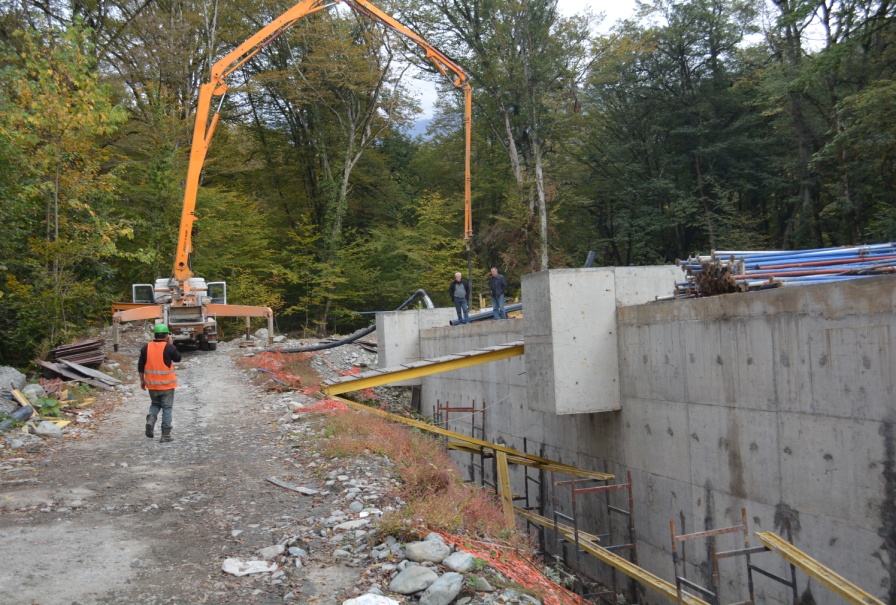 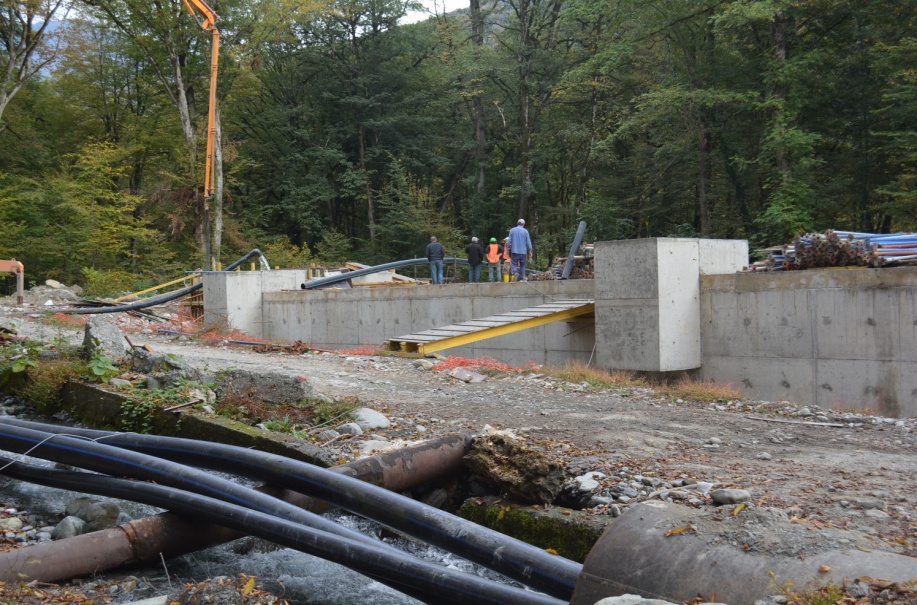 ლაგოდეხის მუნიციპალიტეტის მერია
სანიაღვრე არხების რეაბილიტაცია
ქ. ლაგოდეხში ახალგაზრდობის, კავკასიონის, მეგობრობის, ჭავჭავაძის და ფალიაშვილის 
ქუჩებზე სანიაღვრე არხების მოწყობა - 930 847 ლარი
8 000  გრძ.მ
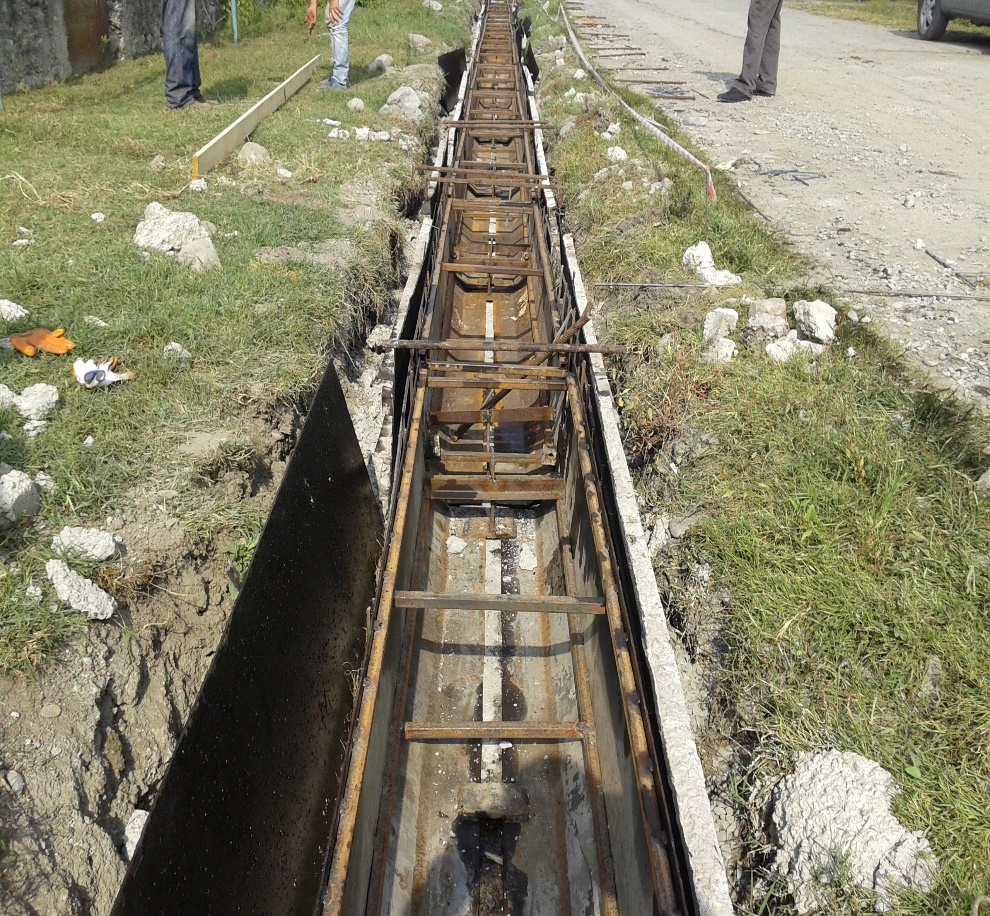 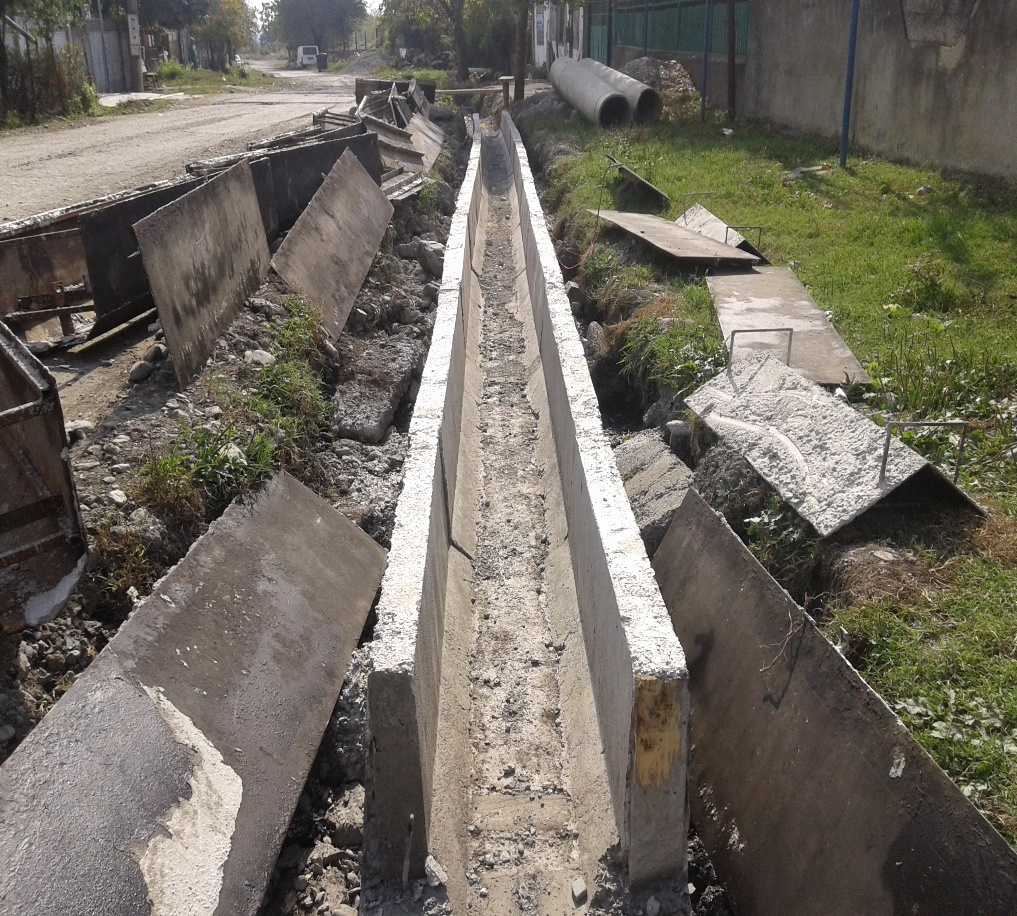 ლაგოდეხის მუნიციპალიტეტის მერია
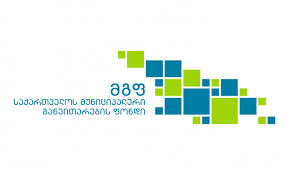 ქ. ლაგოდეხი, ვაშლოვანის ქუჩა - 1 679 გრძ.მ. 
1 211 001 ლარი
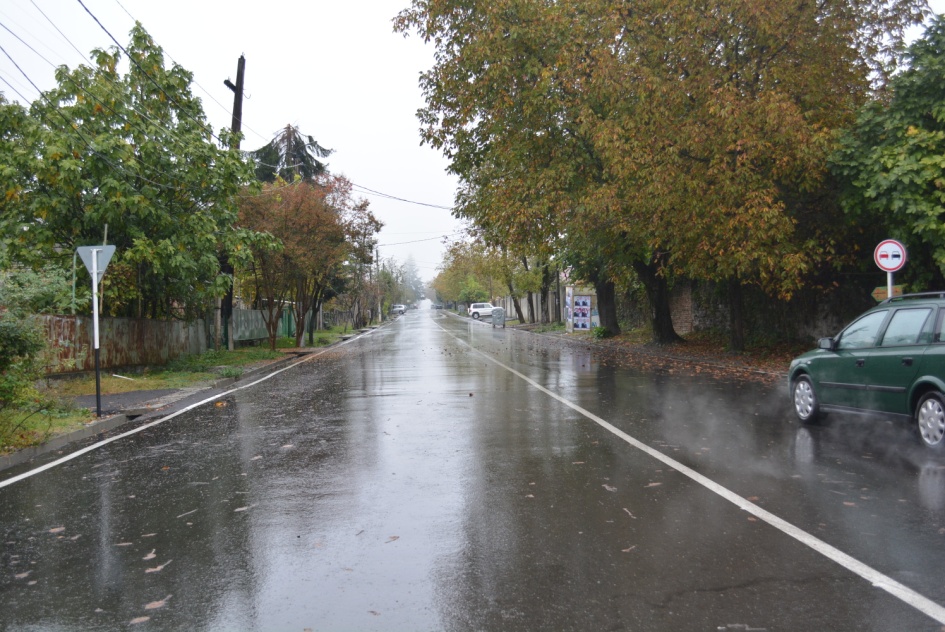 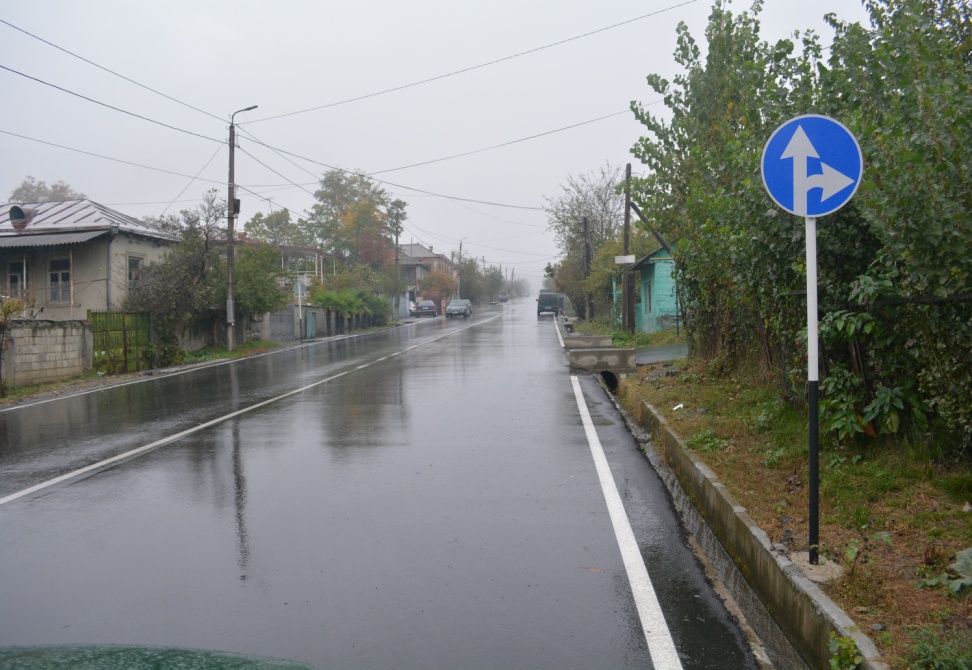 ლაგოდეხის მუნიციპალიტეტის მერია
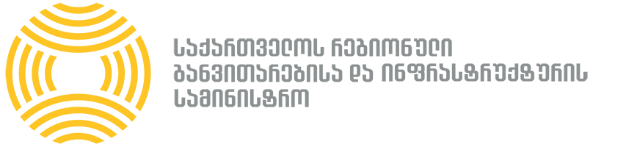 სოფ. არეშფერანში ნაპირსამაგრი გაბიონის მოწყობა - 107 გრძ.მ.
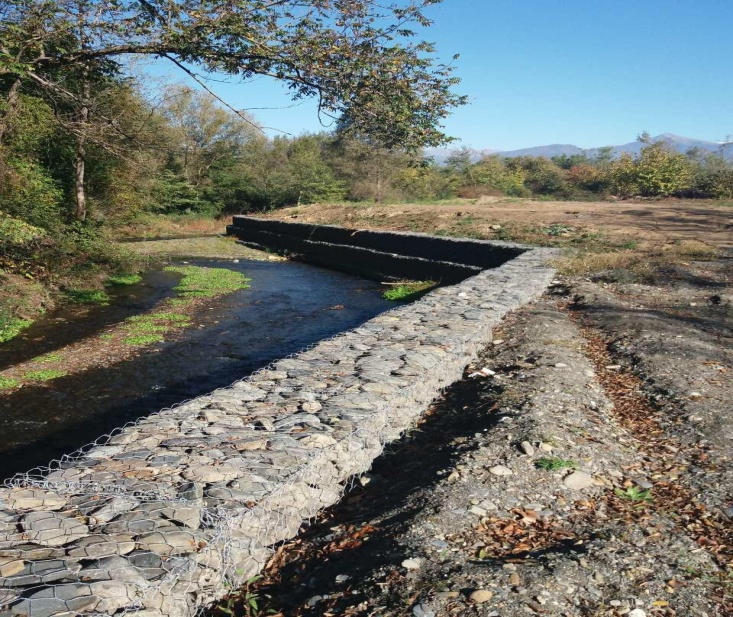 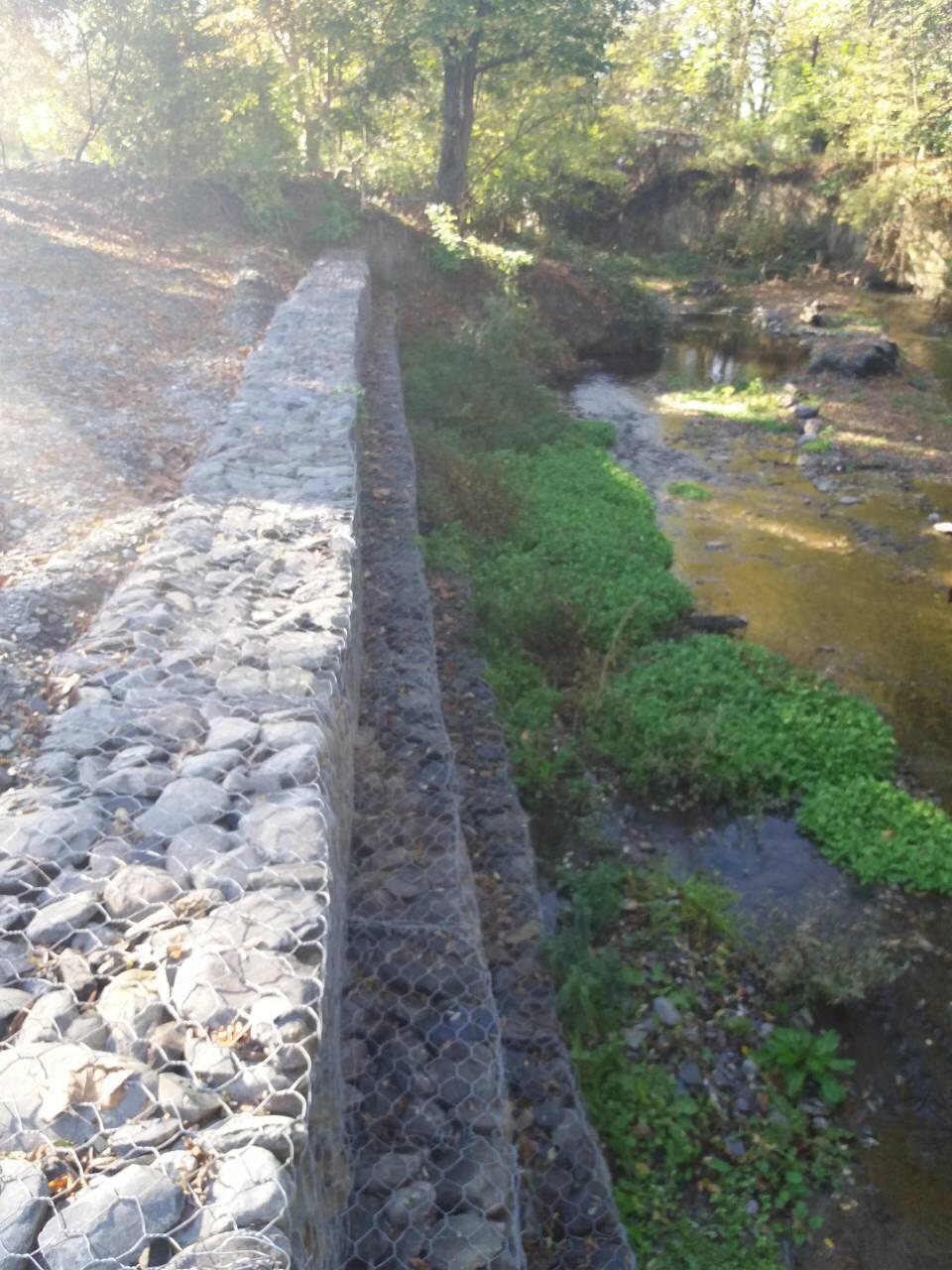 სოფ. მშვიდობიანში ნაპირსამაგრი გაბიონის მოწყობა - 250 გრძ.მ.
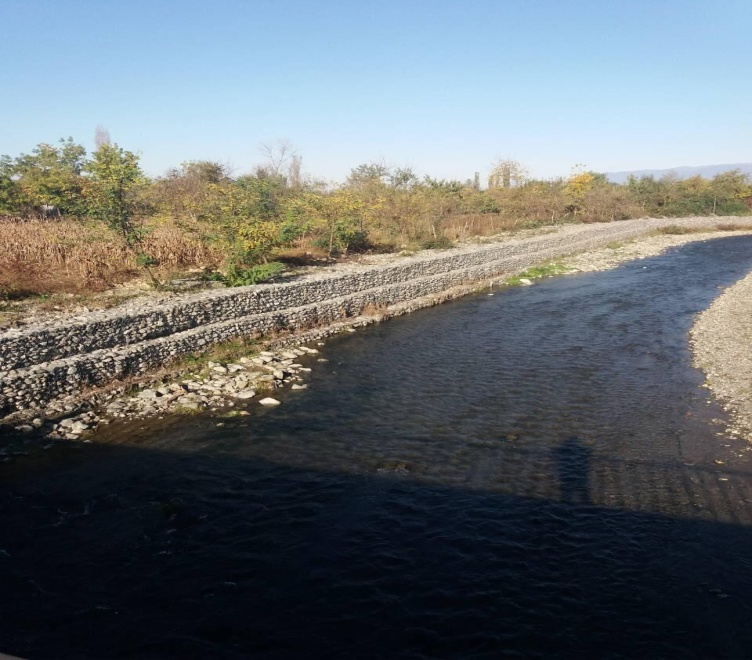 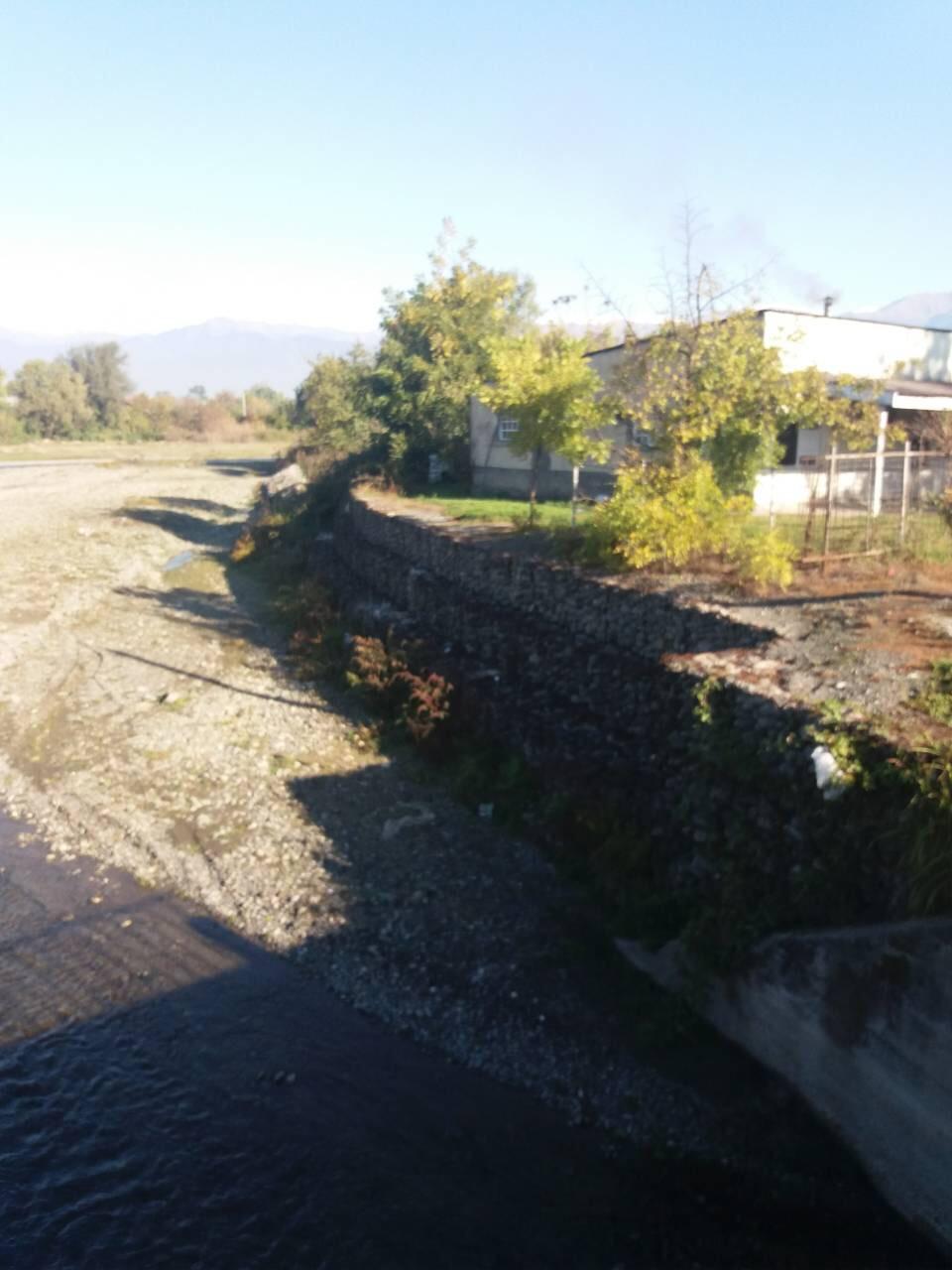 ლაგოდეხის მუნიციპალიტეტის მერია
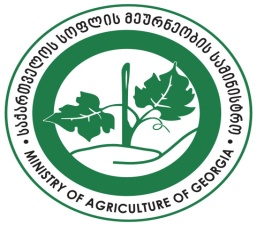 სოფ. გიორგეთსა და აფენში სავარგულებამდე მისასვლელი გზა - 9000 გრძ.მ.
1 070 000 ლარი
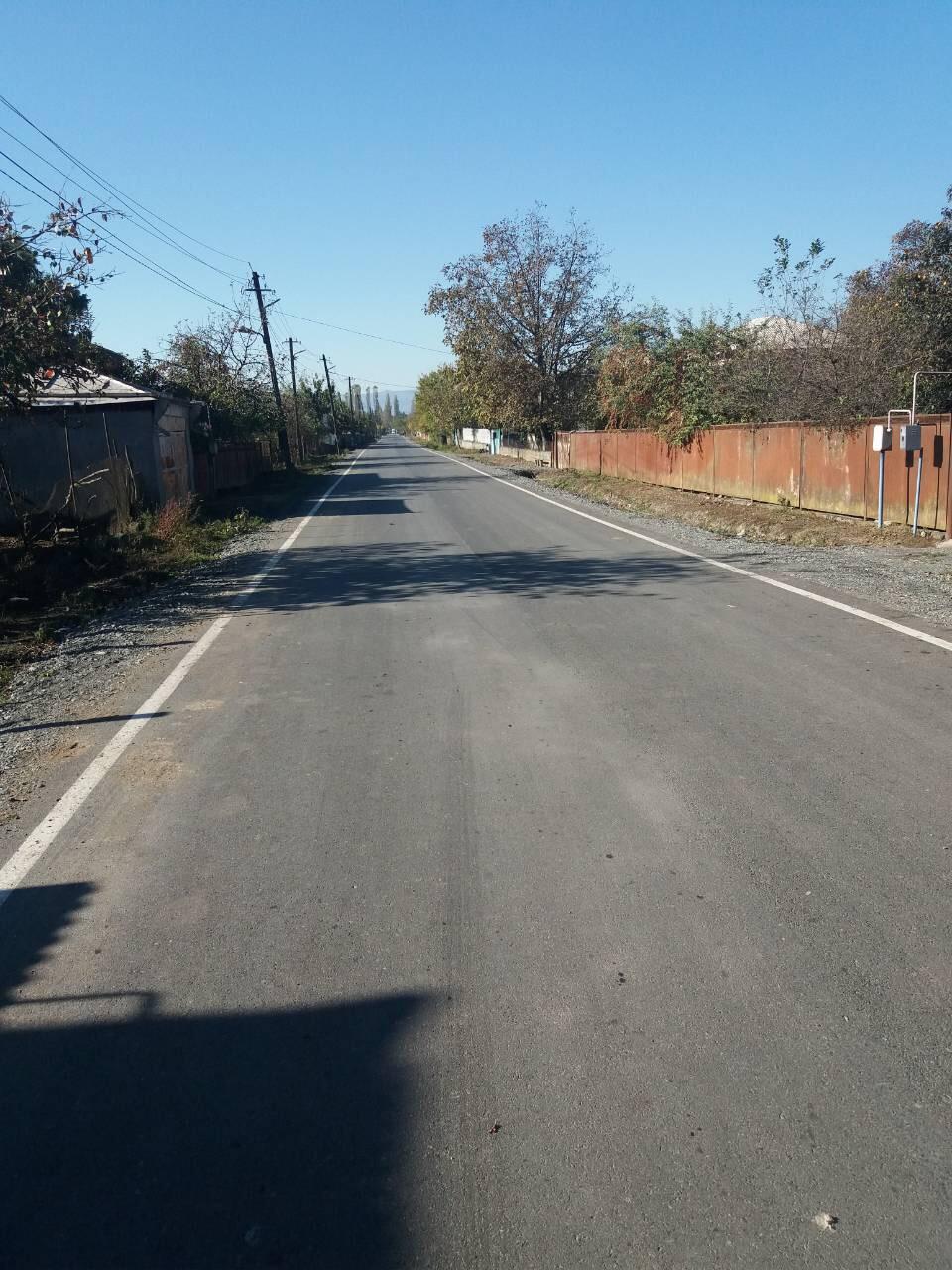 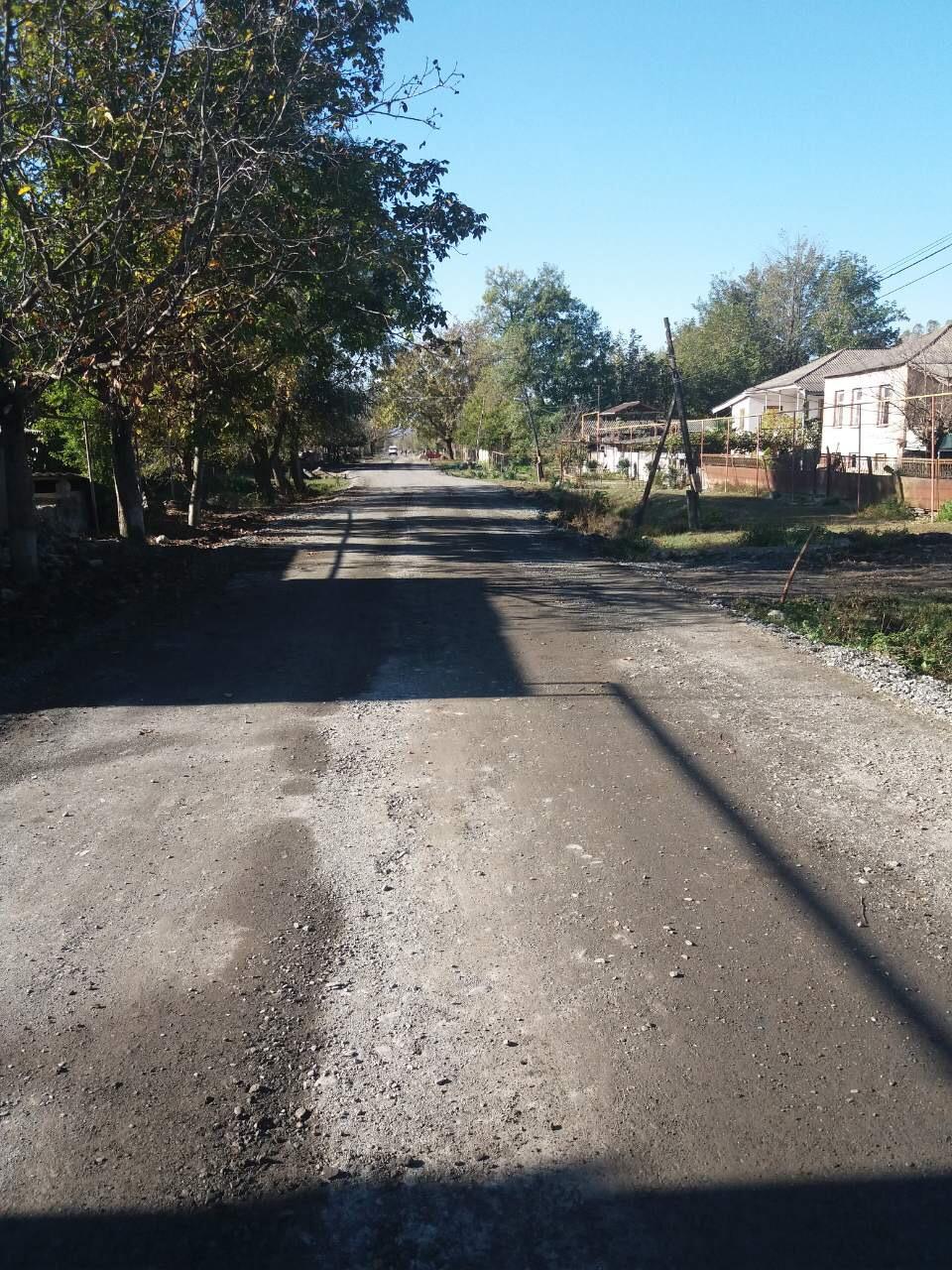 ლაგოდეხის მუნიციპალიტეტის მერია
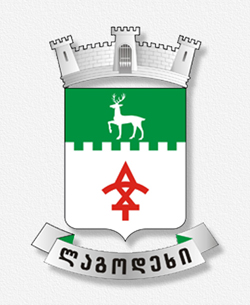 ადგილობრივი ბიუჯეტიდან დაფინანსებული
 9 პროექტი
საერთო ღირებულება  651 099 ლარი
ლაგოდეხის მუნიციპალიტეტის მერია
სოფ. გიორგეთში (მეორე ქუჩა) სანიაღვრე არხები - 180 გრძ.მ. 
16 237 ლარი
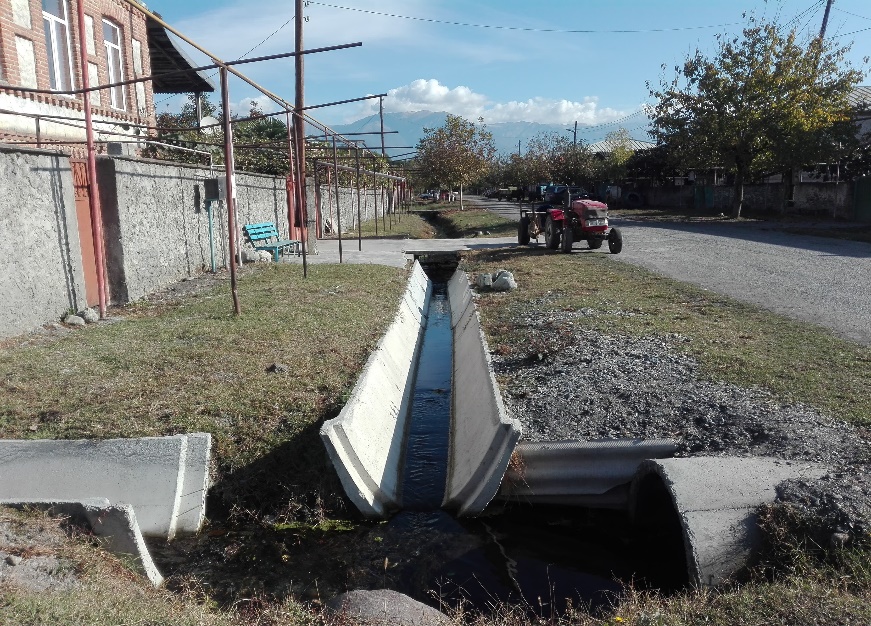 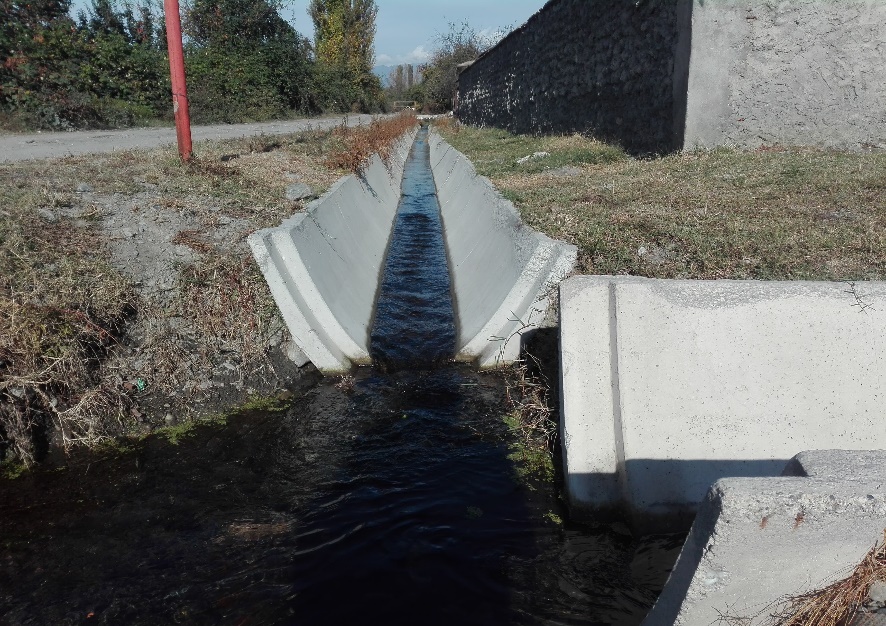 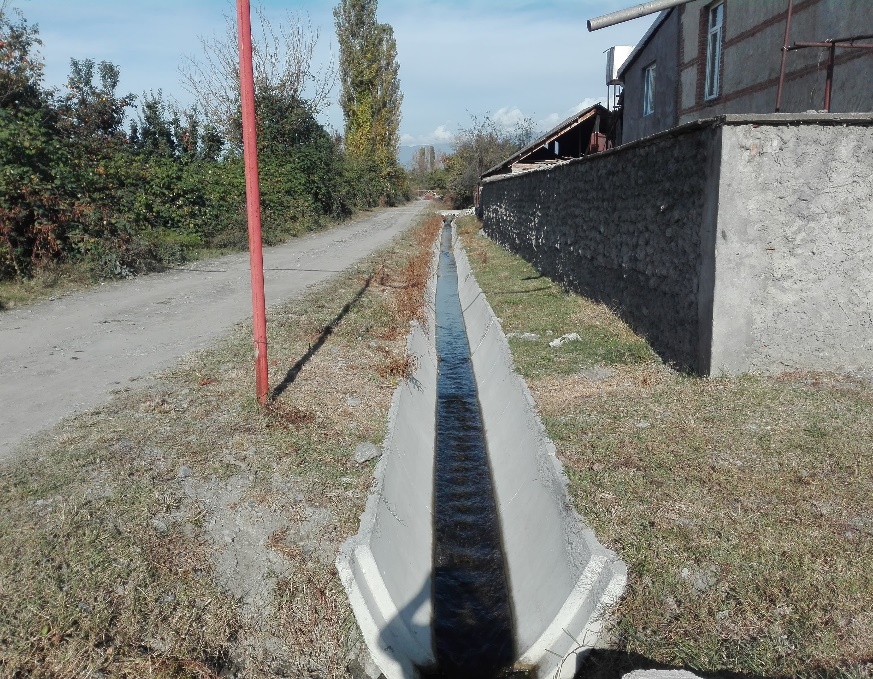 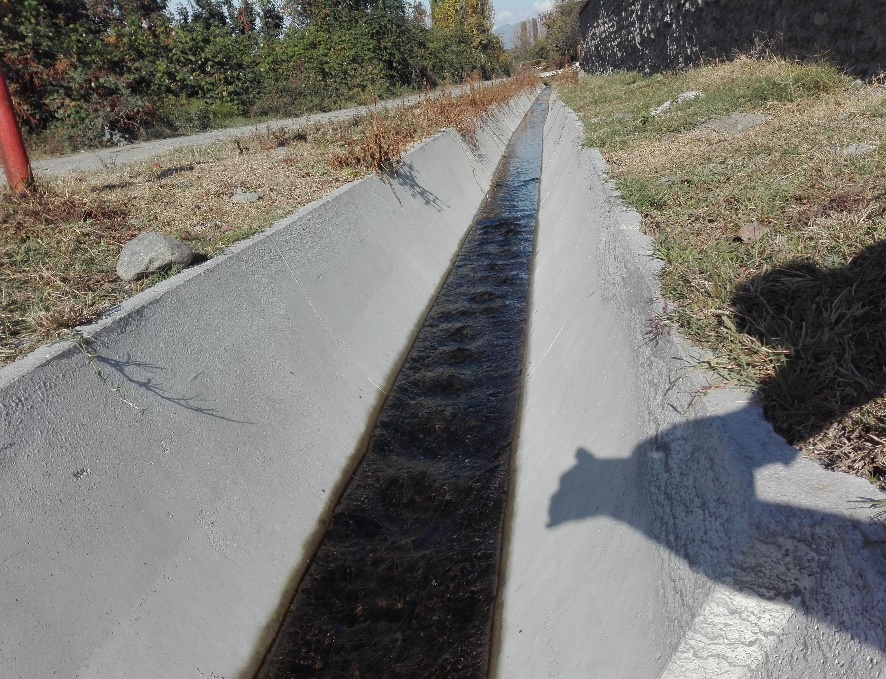 ლაგოდეხის მუნიციპალიტეტის მერია
სასმელი წყლის, რეზერვუარისა და ჭაბურღილების მოწყობა/რეაბილიტაცია 
372 952 ლარი
სოფ. აფენში ჭაბურღილის, რეზერვუარისა და წყალსადენის მოწყობა - 99 667 ლარი
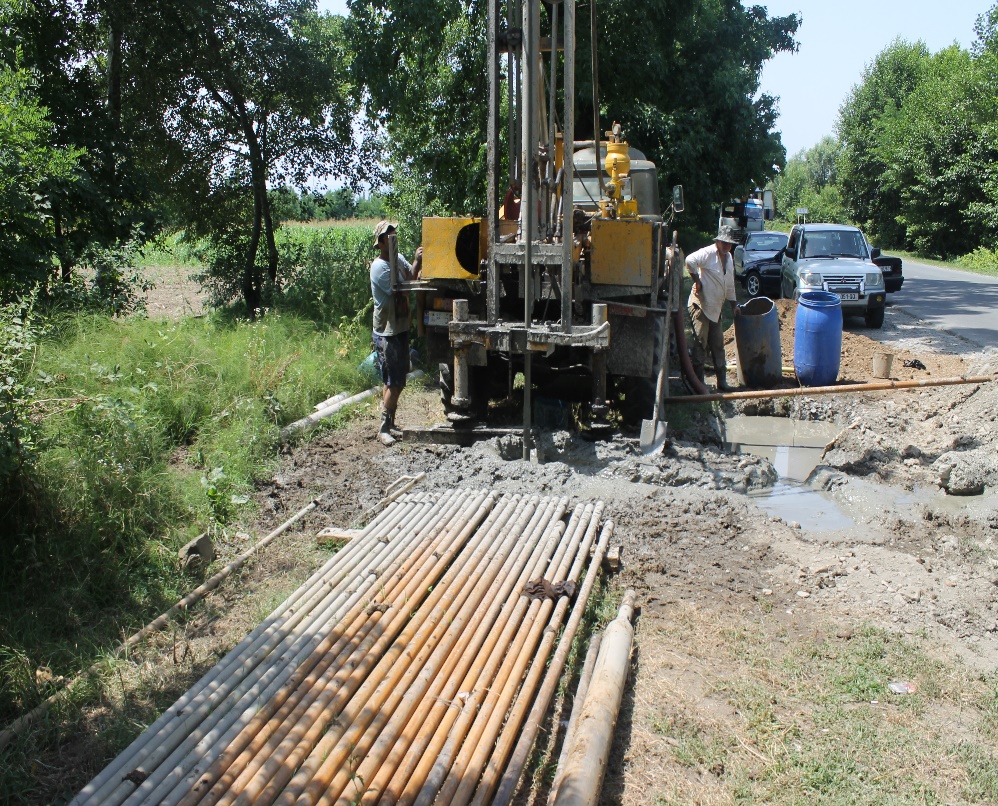 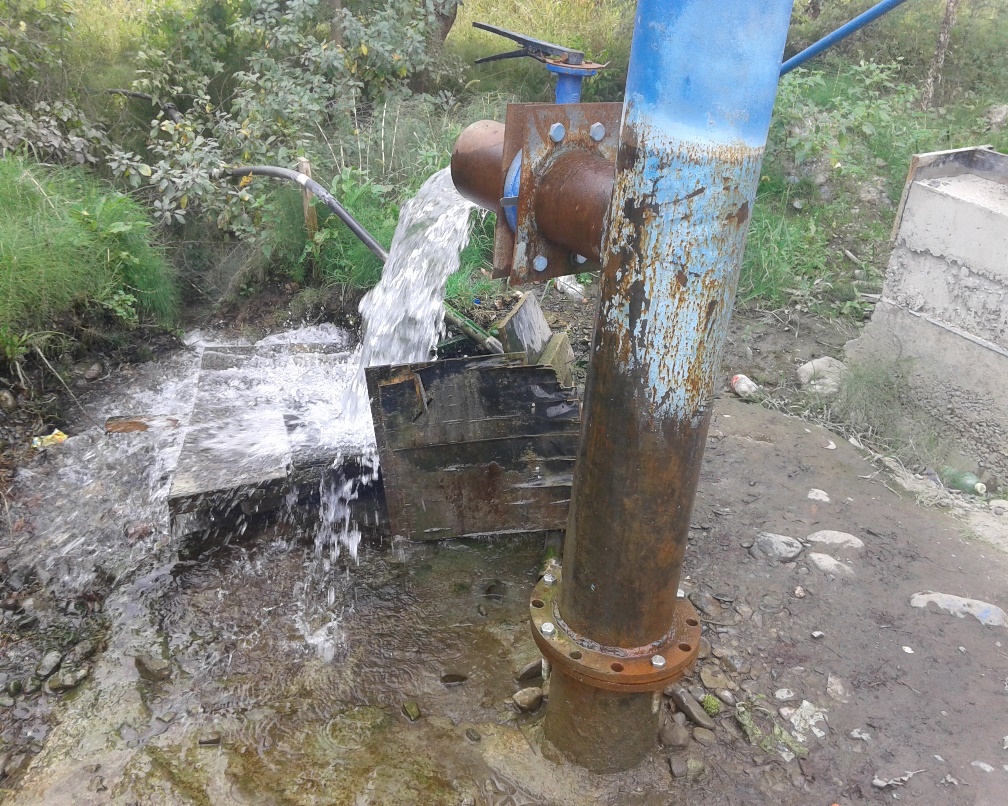 ლაგოდეხის მუნიციპალიტეტის მერია
სოფ. ზემო ბოლქვში ჭაბურღილის და სადაწნეო-საუბნო ქსელის მოწყობა - 52 480 ლარი
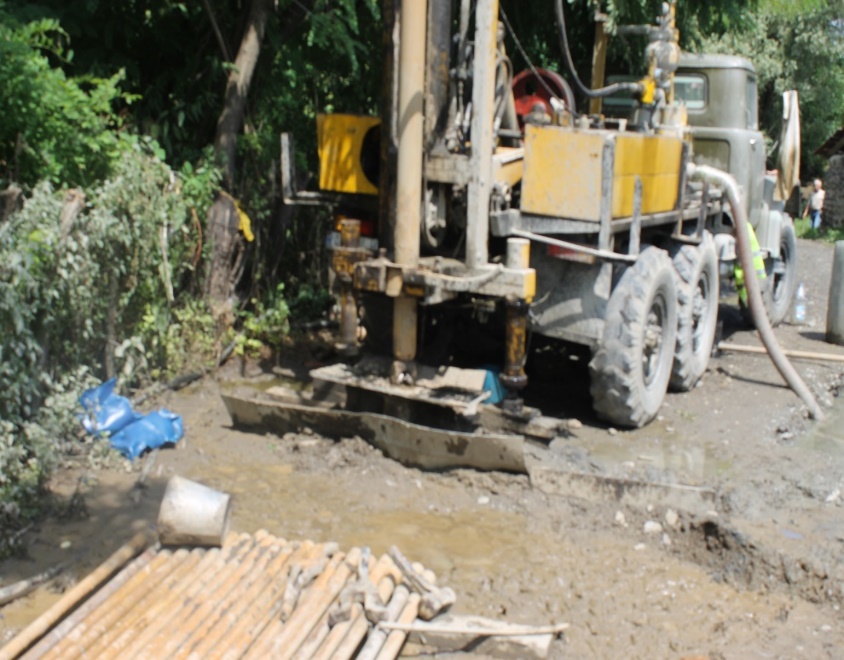 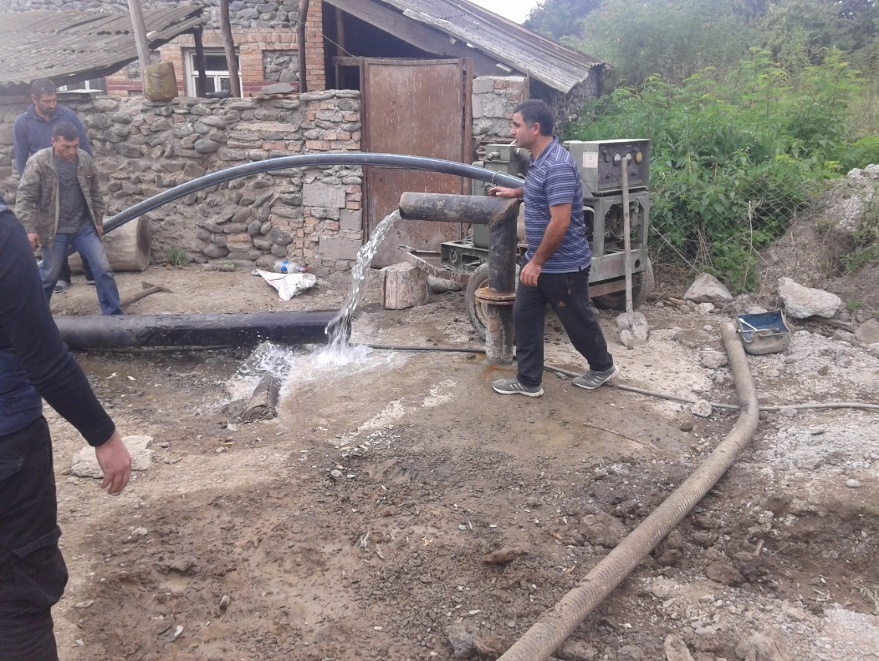 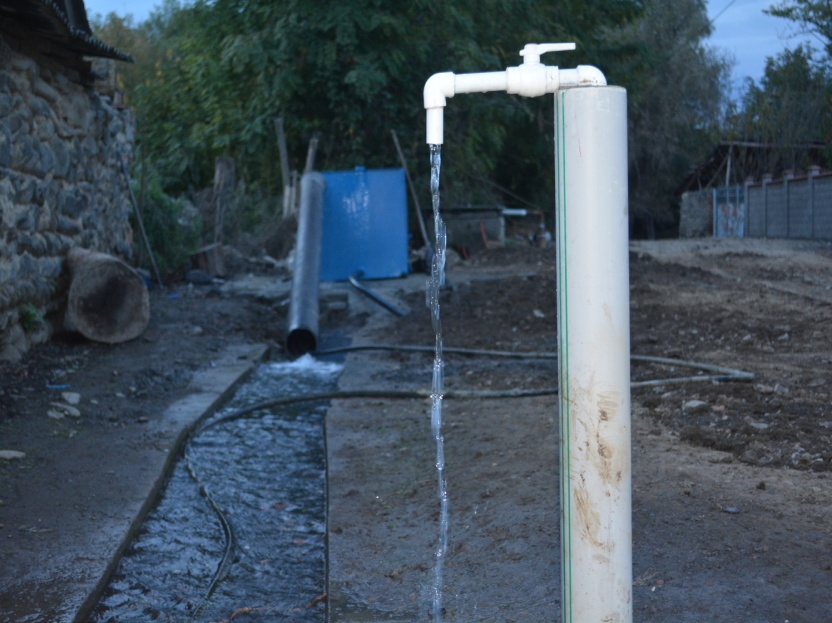 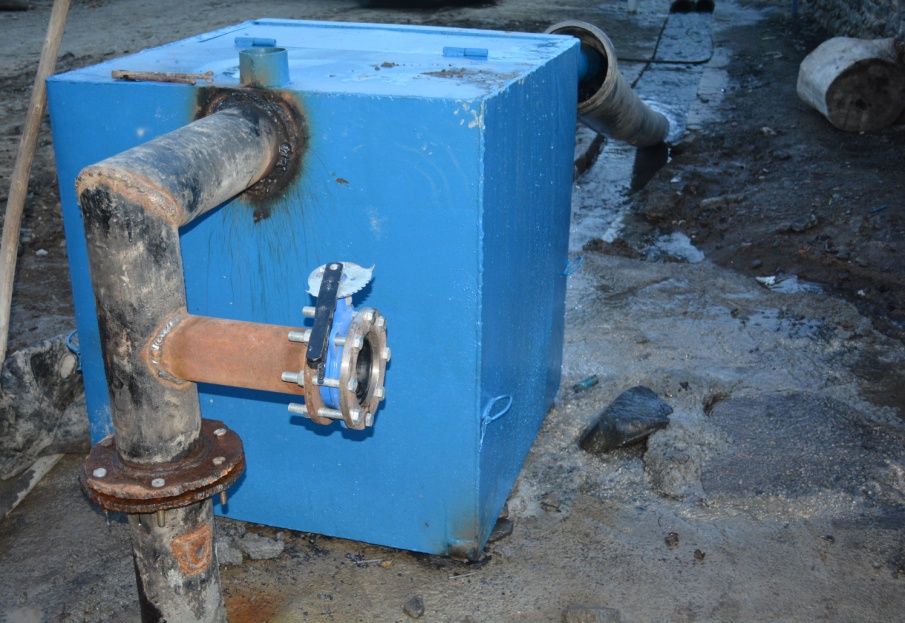 ლაგოდეხის მუნიციპალიტეტის მერია
სოფ. ქვემო ბოლქვში სასმელი წყლის სისტემის რეაბილიტაცია - 23 737 ლარი
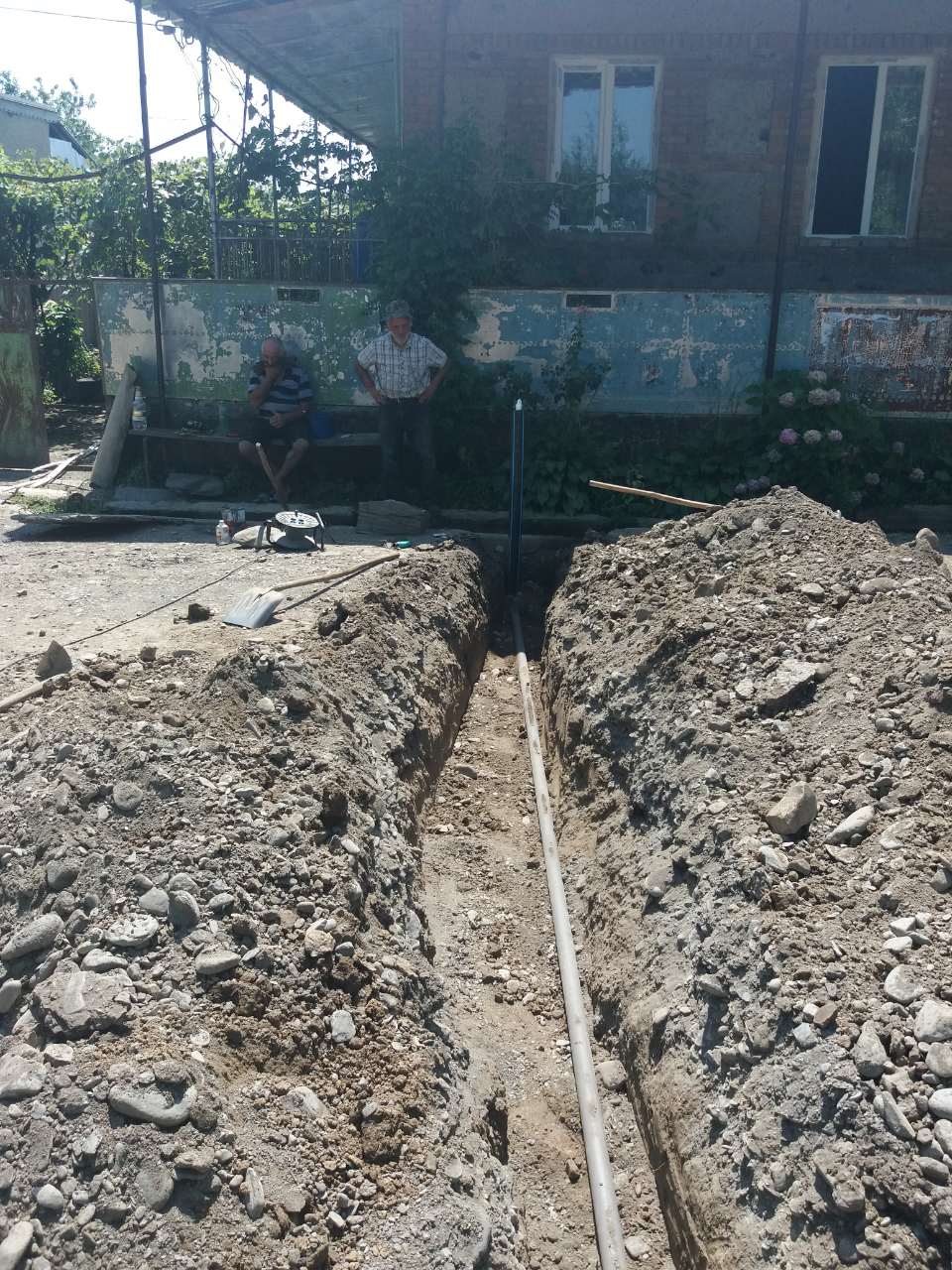 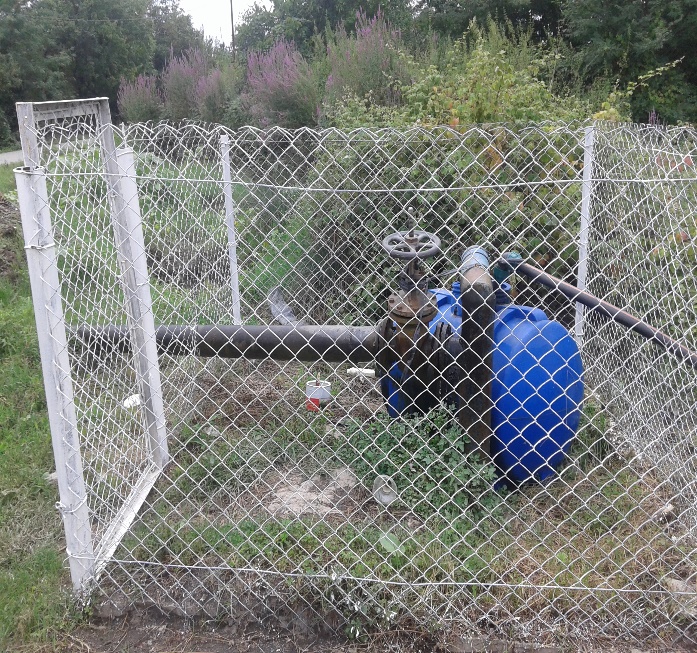 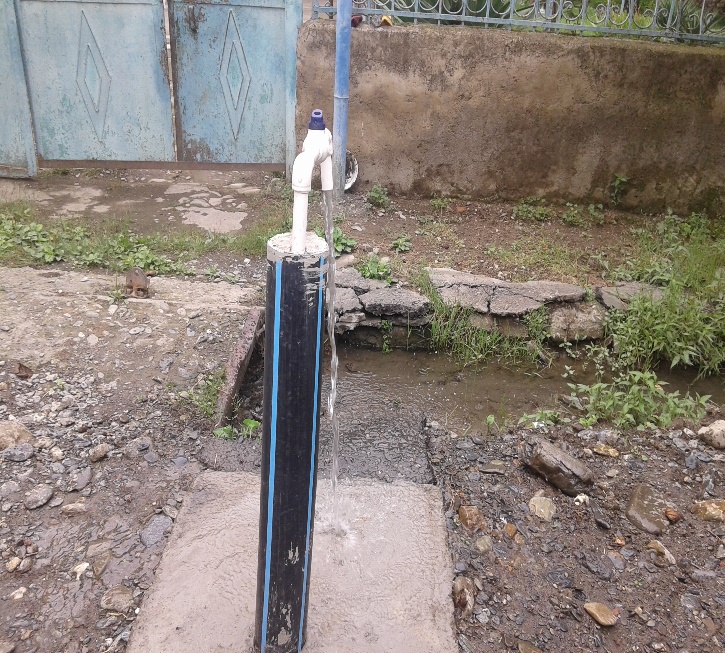 ლაგოდეხის მუნიციპალიტეტის მერია
სოფ. კართუბანში წყალსადენის მოწყობა - 52 793 ლარი
სოფ. ქალქვაში ჭაბურღილისა და წყალსადენის მოწყობა - 84 276 ლარი
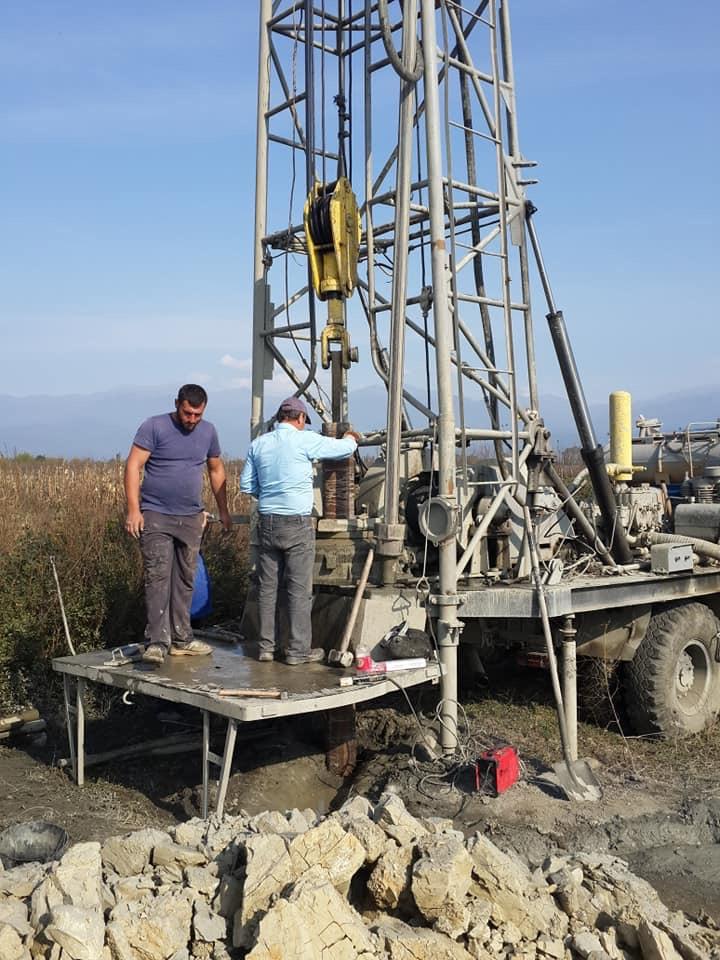 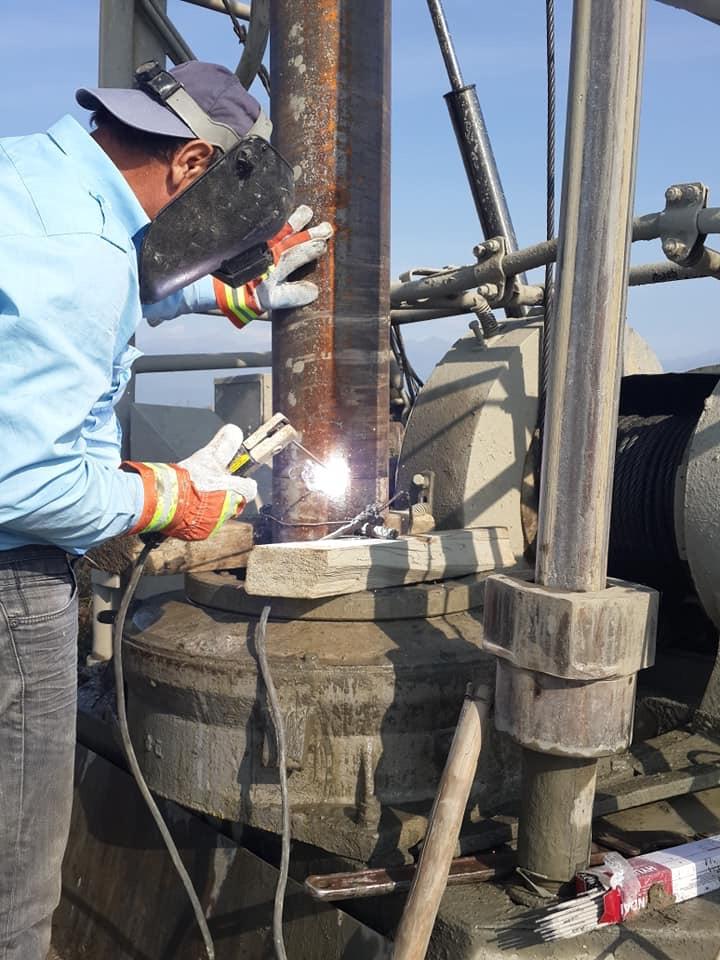 ლაგოდეხის მუნიციპალიტეტის მერია
სოფ. ბოლოკიანში ჭაბურღილისა და წყალსადენის მოწყობა - 59 999 ლარი
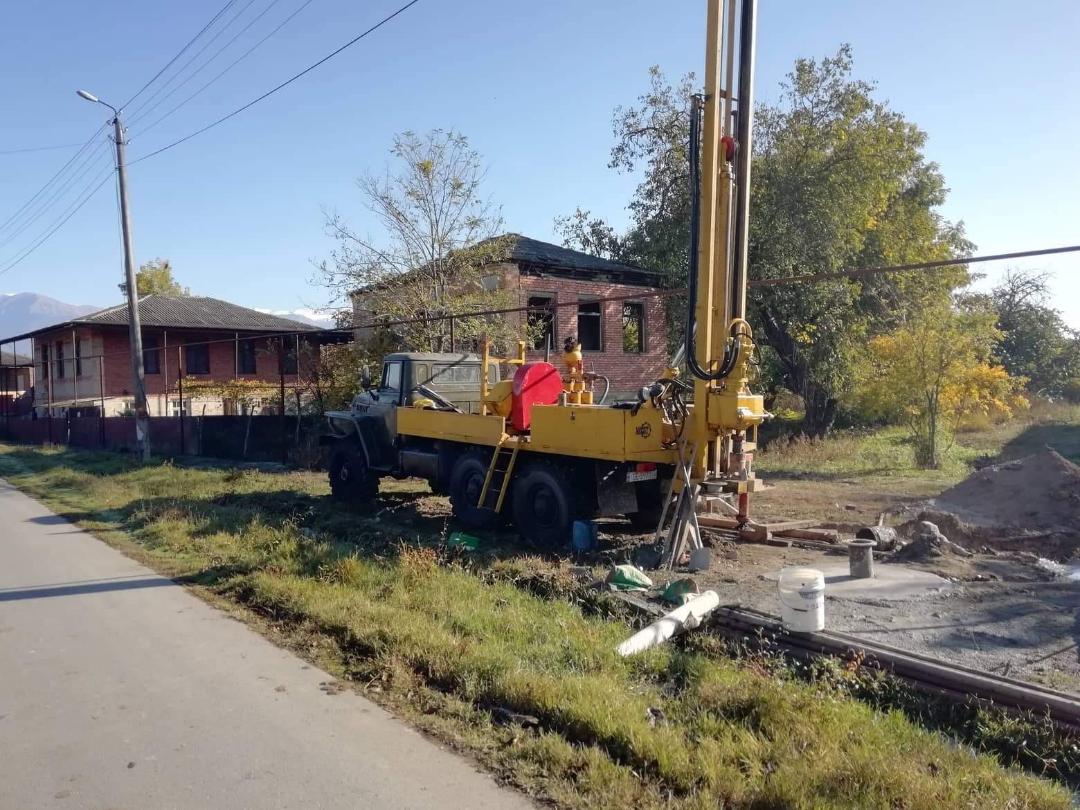 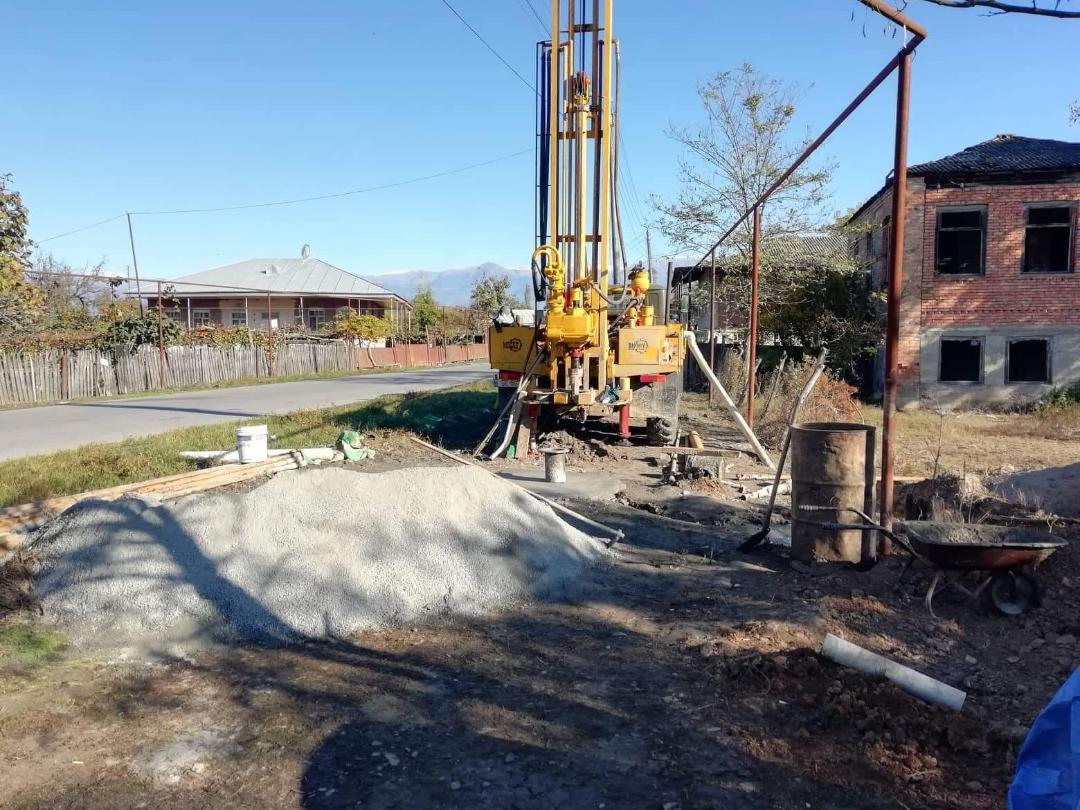 ლაგოდეხის მუნიციპალიტეტის მერია
ქ. ლაგოდეხის ცენტრალური სკვერის რეაბილიტაცია/რეკონსტრუქცია - 265 113 ლარი
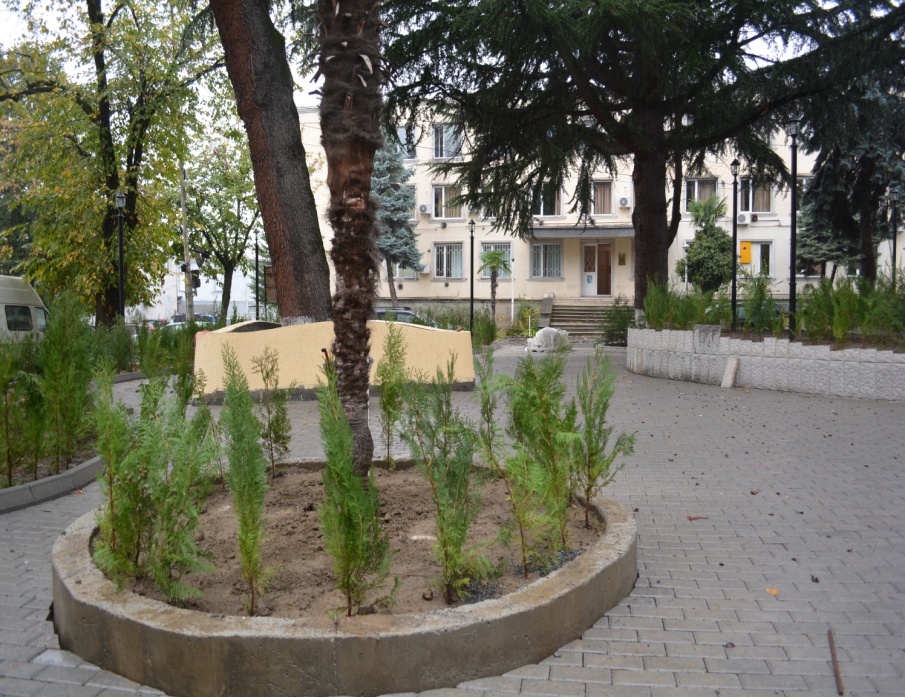 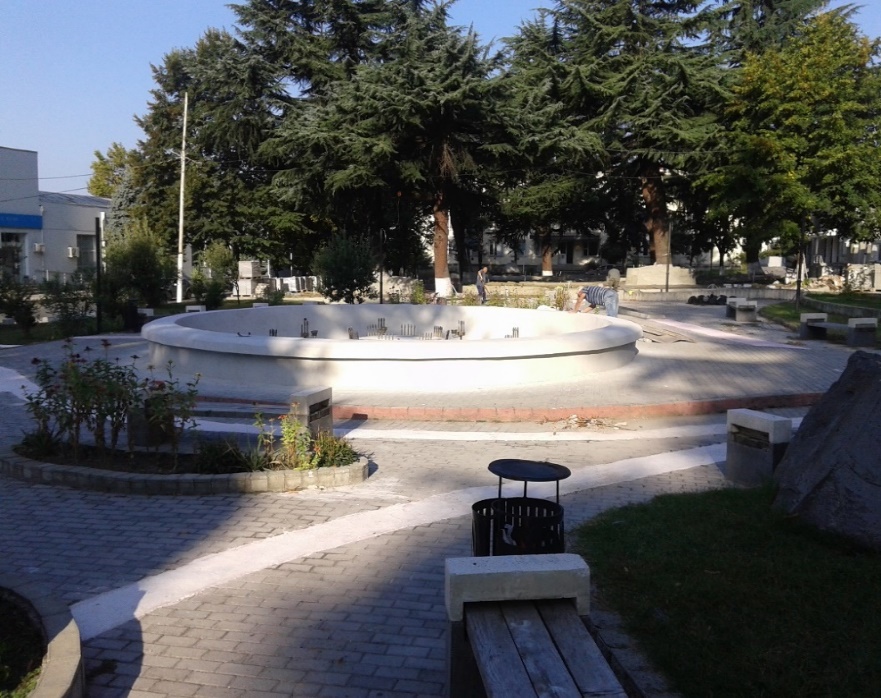 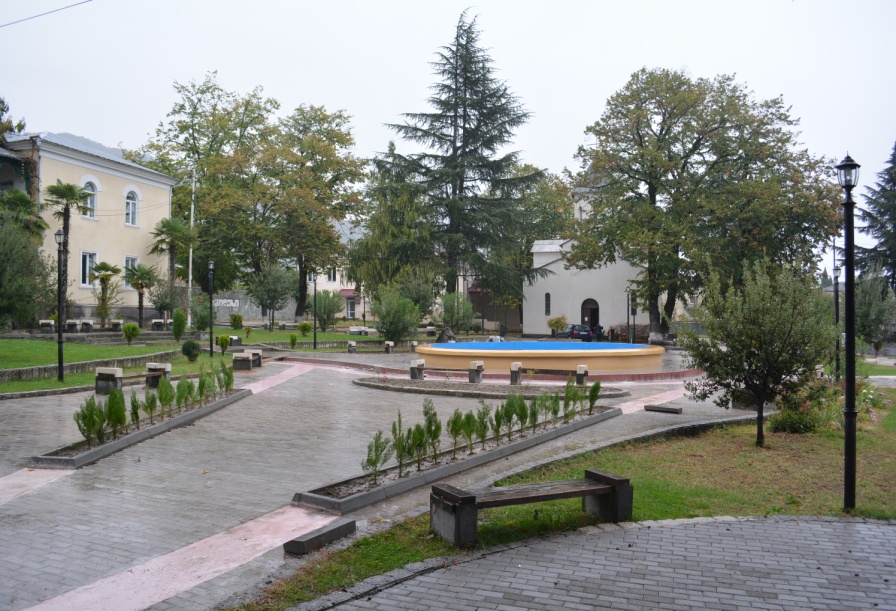 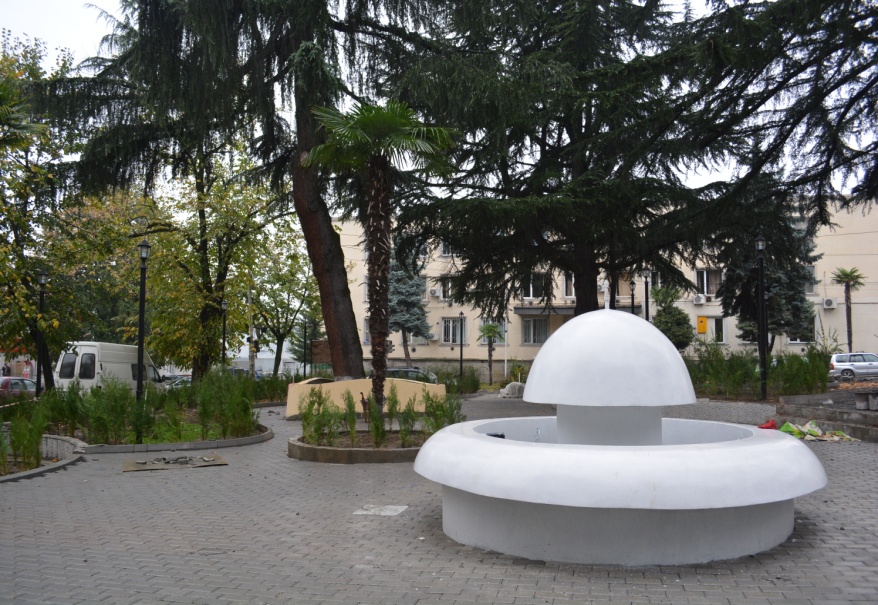 ლაგოდეხის მუნიციპალიტეტის მერია
ქ. ლაგოდეხში „რანის“ სტადიონთან არსებული სკვერის კეთილმოწყობა  70 617 ლარი
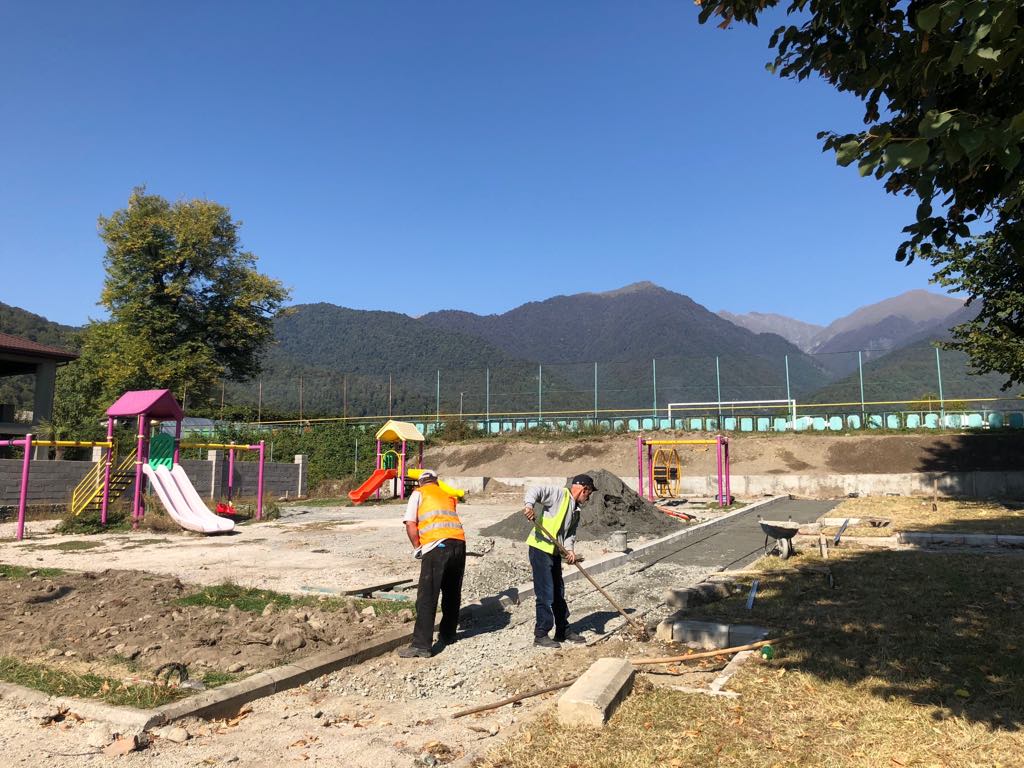 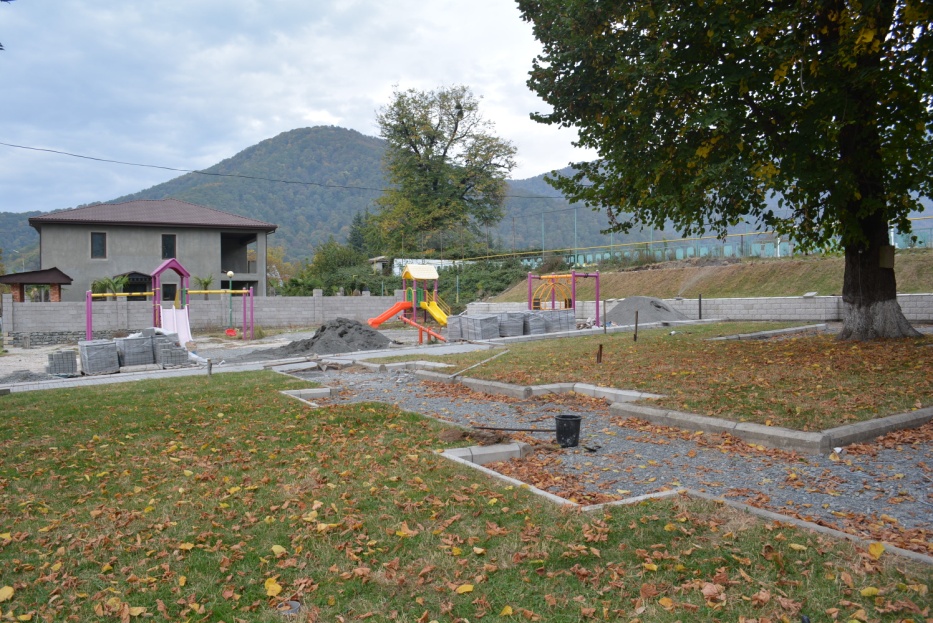 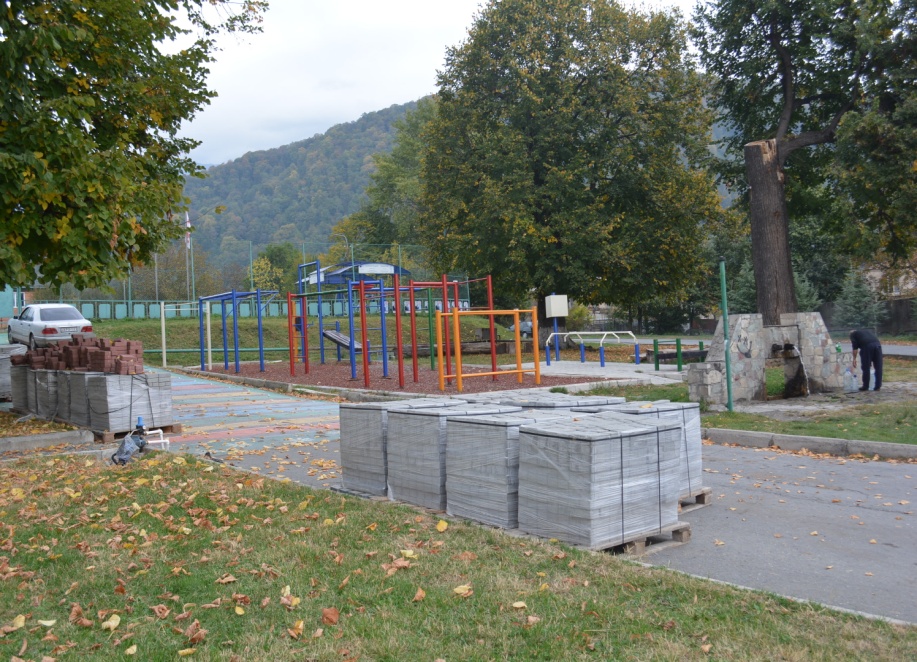 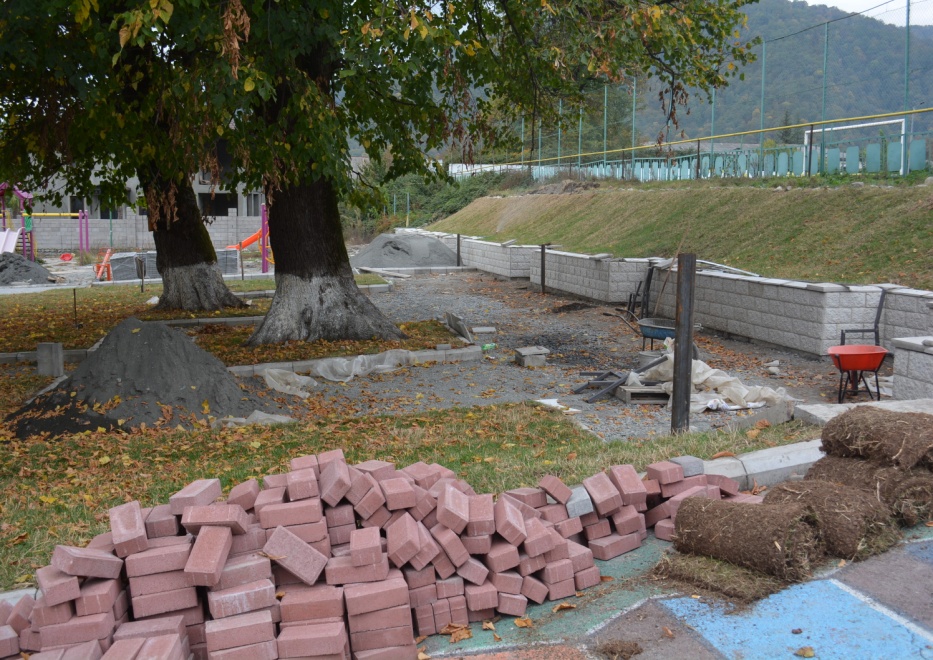 ლაგოდეხის მუნიციპალიტეტის მერია
სკოლამდელი აღზრდის დაწესებულებათა რეაბილიტაცია
123 248 ლარი
სოფ. გურგენიანის საბავშვო ბაღის სახურავის რეაბილიტაცია - 14 088 ლარი
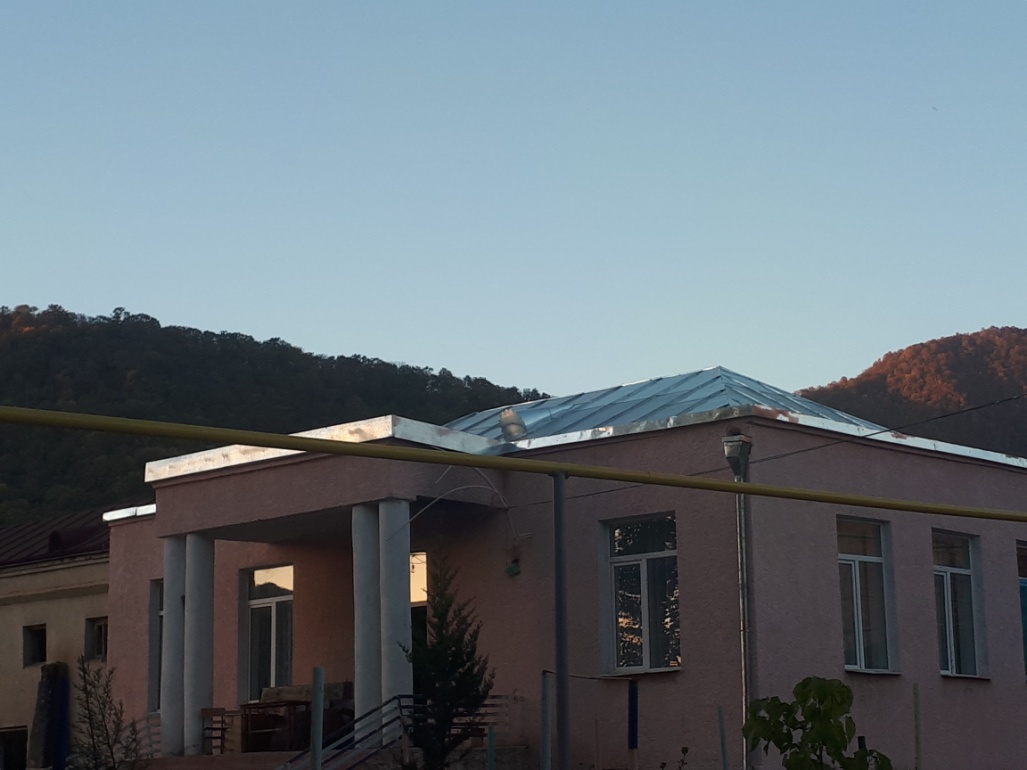 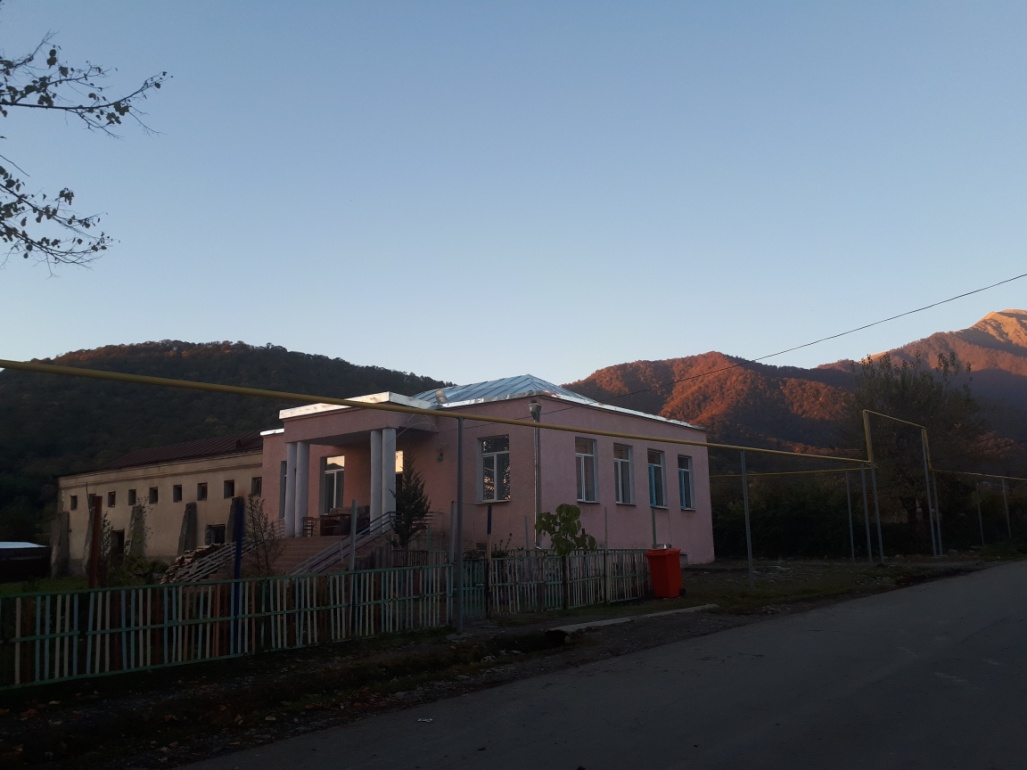 ლაგოდეხის მუნიციპალიტეტის მერია
სოფ. ჰერეთისკარის საბავშვო ბაღის დღის ცენტრის ეზოს ტერიტორიის კეთილმოწყობა და შენობაში დამატებითი სარემონტო სამუშაოები - 39 682 ლარი
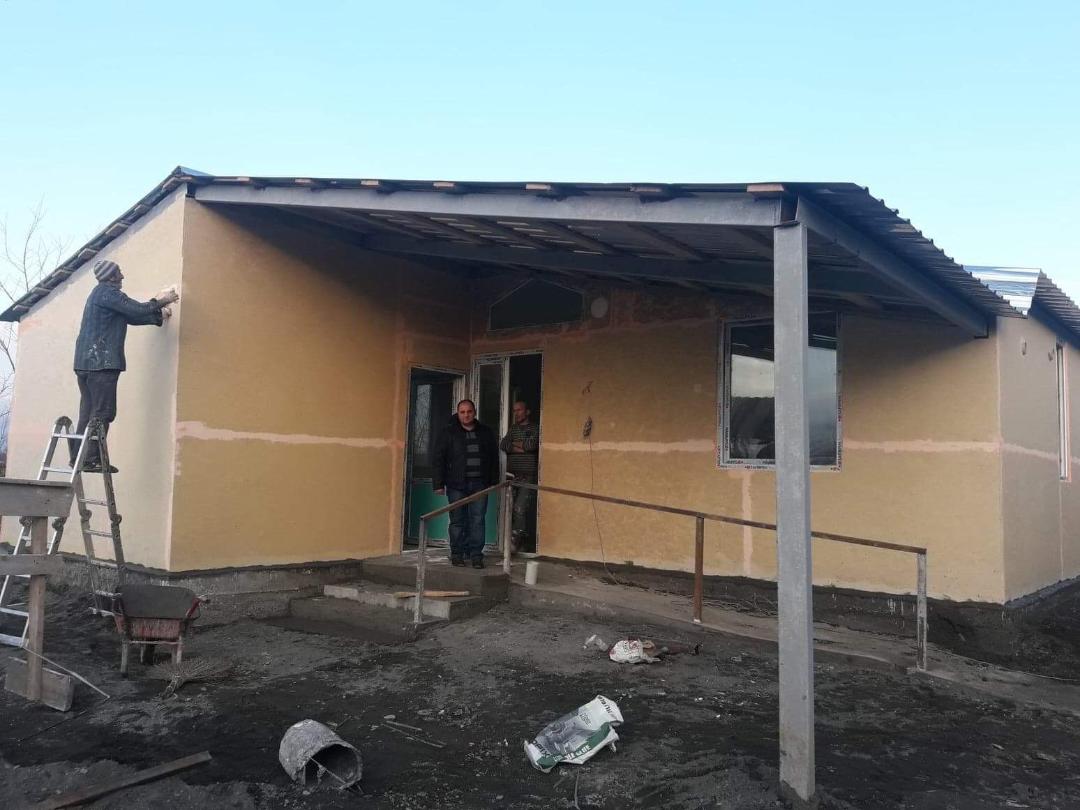 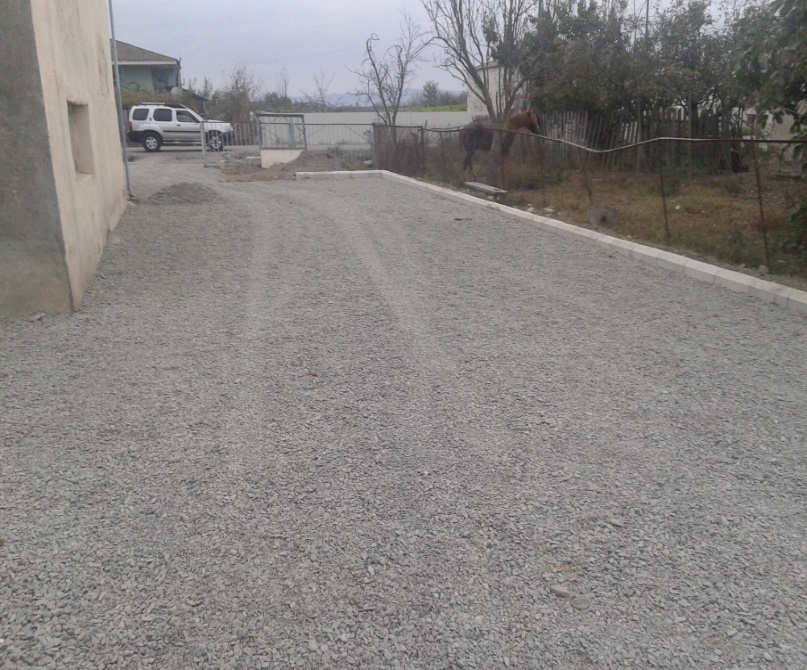 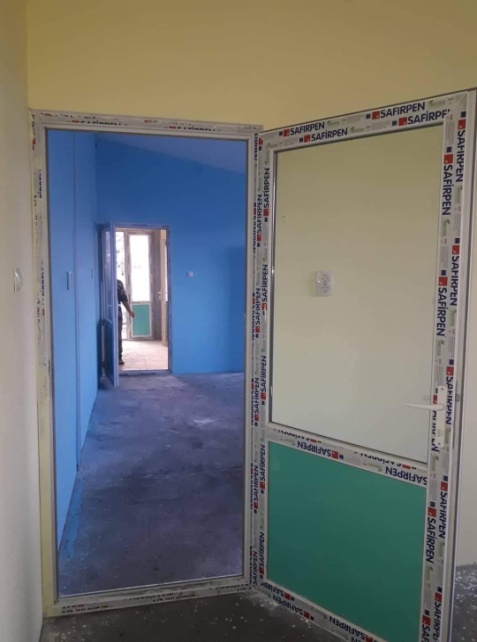 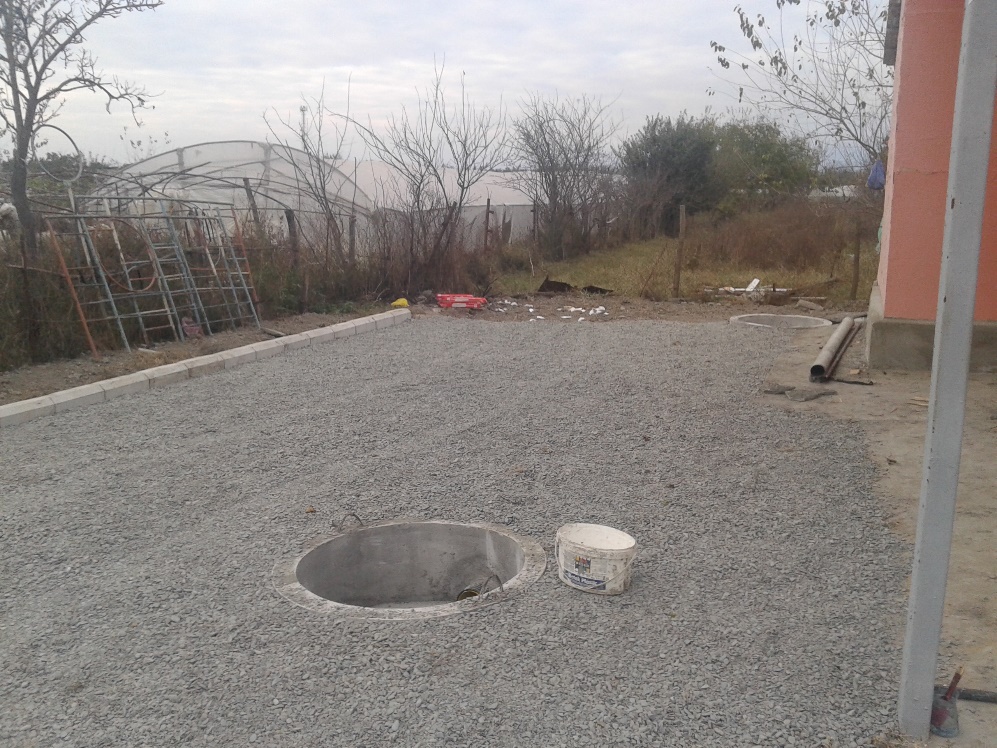 ლაგოდეხის მუნიციპალიტეტის მერია
ლაგოდეხის მუნიციპალიტეტის ტერიტორიაზე არსებული 16 ერთეული სკოლამდელი აღზრდის დაწესებულებაში სამზარეულოსა და კვების პროდუქტების შესანახი სათავსოს რეაბილიტაცია - 69 478 ლარი
ქ. ლაგოდეხი
ჭაბუკიანი
ფონა
გიორგეთი
საქობო
არეშფერანი
ბაღდათი
ლელიანი№1
შრომა
თელა
ვარდისუბანი
ჭიაური
ბაისუბანი
კაბალი
კართუბანი
ლელიანი№2
ლაგოდეხის მუნიციპალიტეტის მერია
ქ. ლაგოდეხის №3 საბავშვო ბაღი
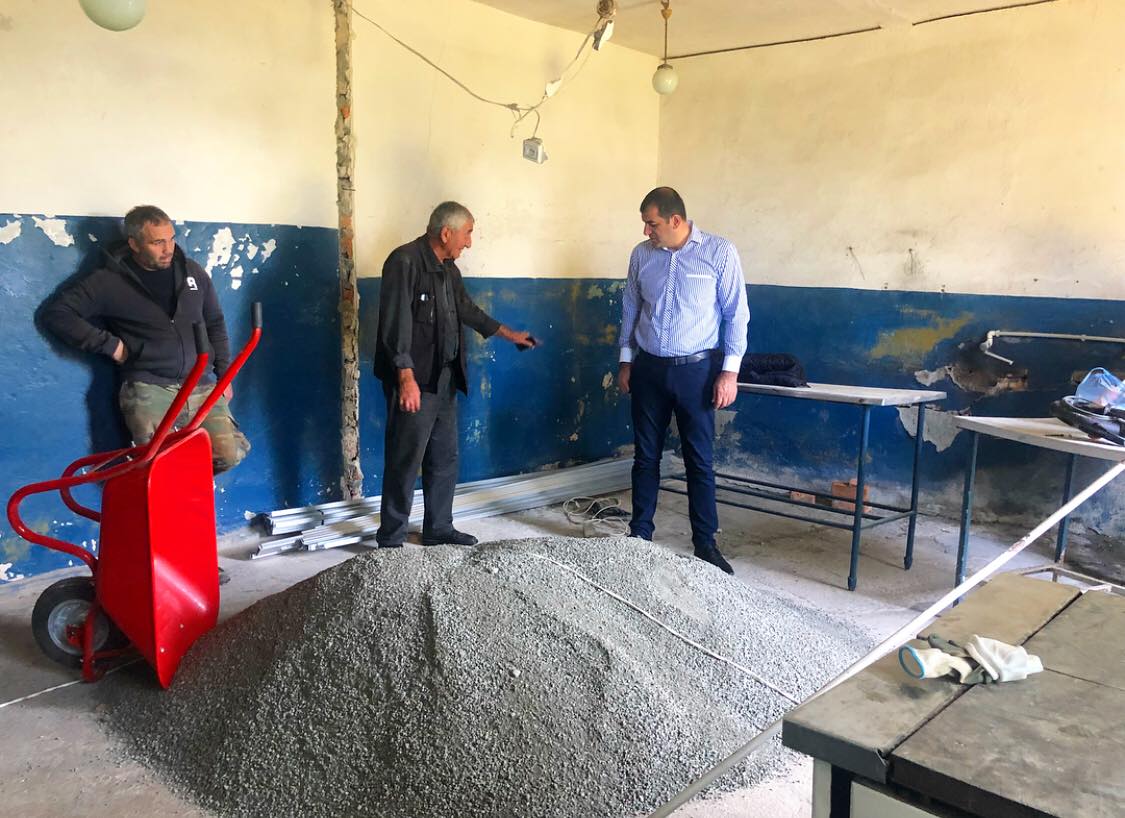 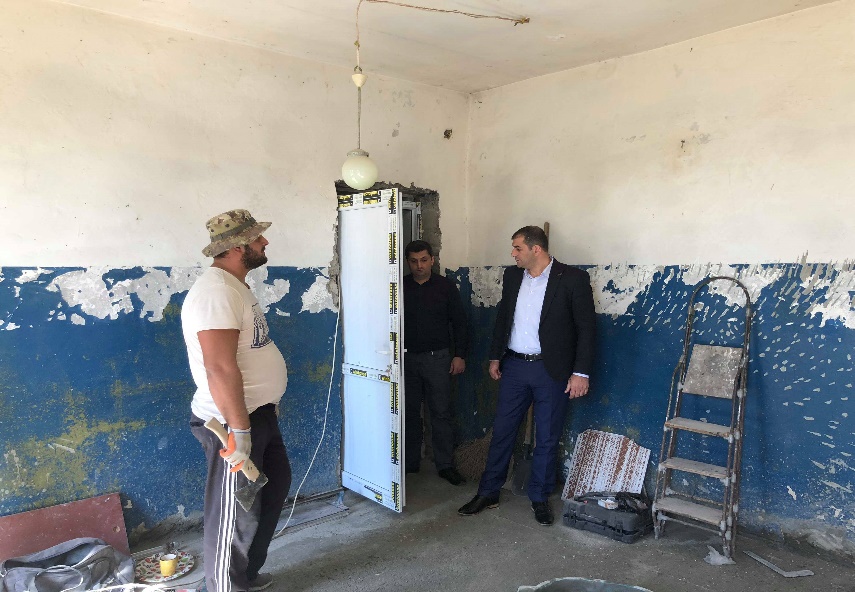 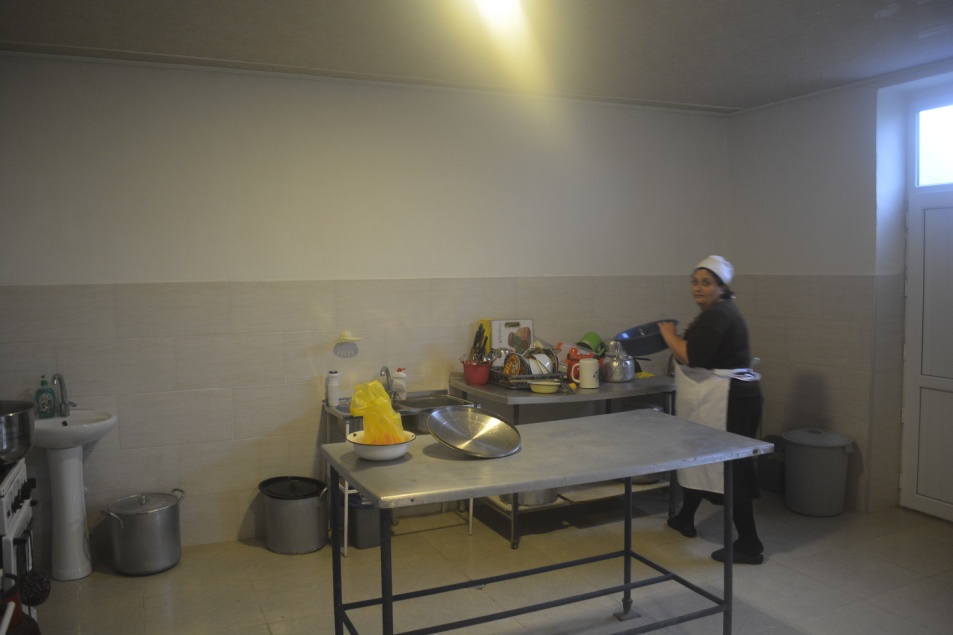 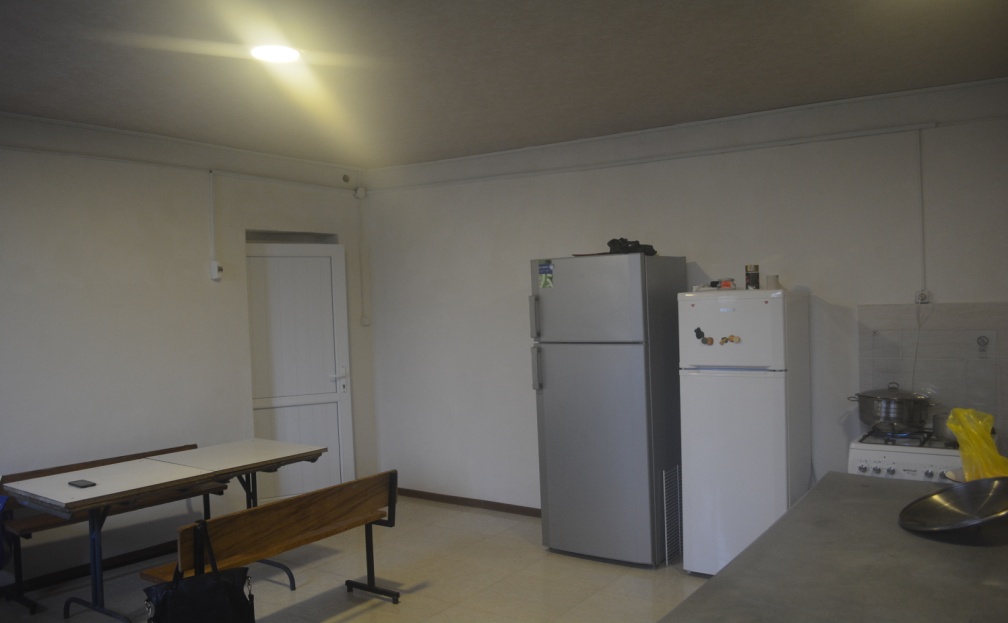 ლაგოდეხის მუნიციპალიტეტის მერია
სოფ.  შრომის საბავშვო ბაღი
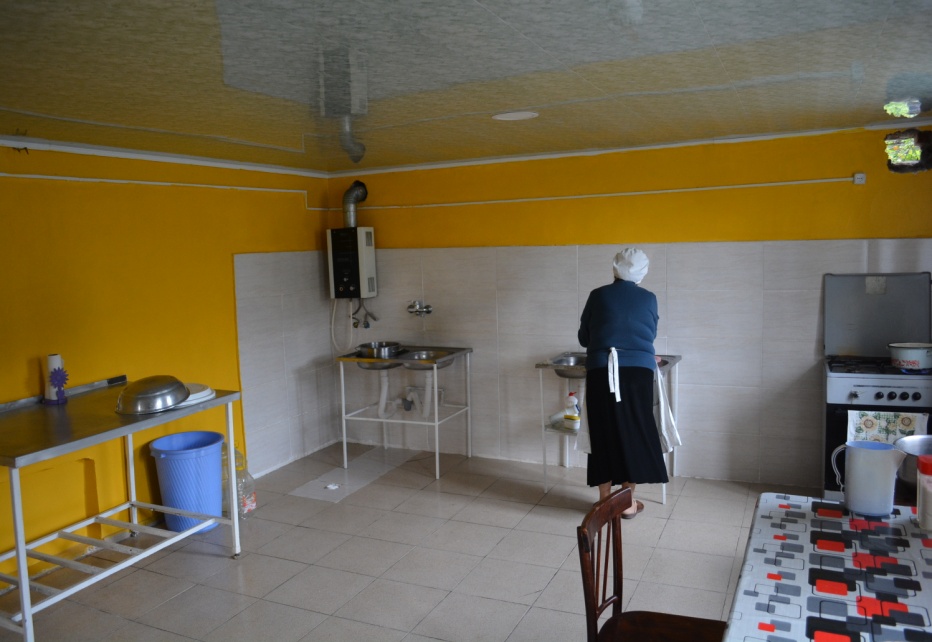 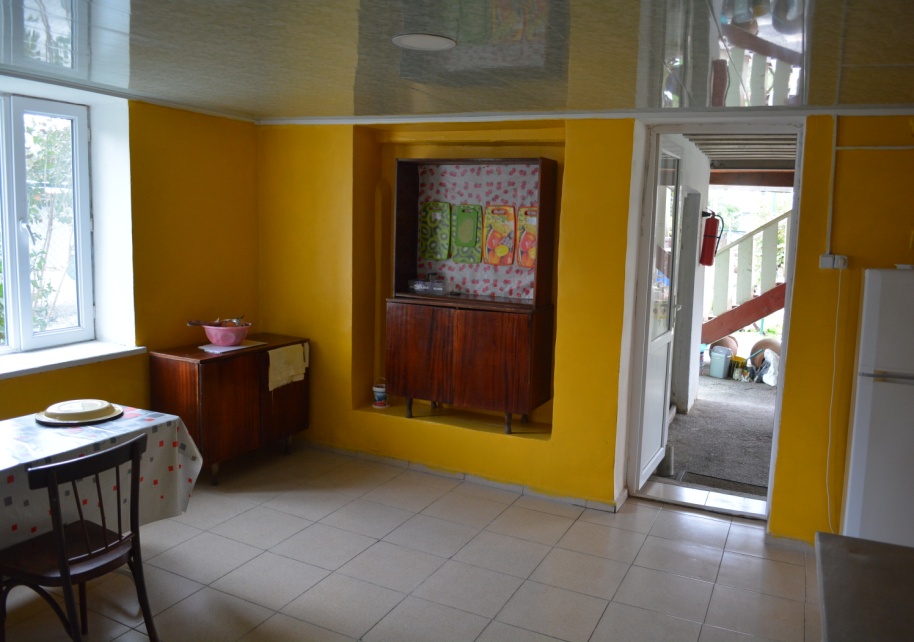 სოფ.  თელის საბავშვო ბაღი
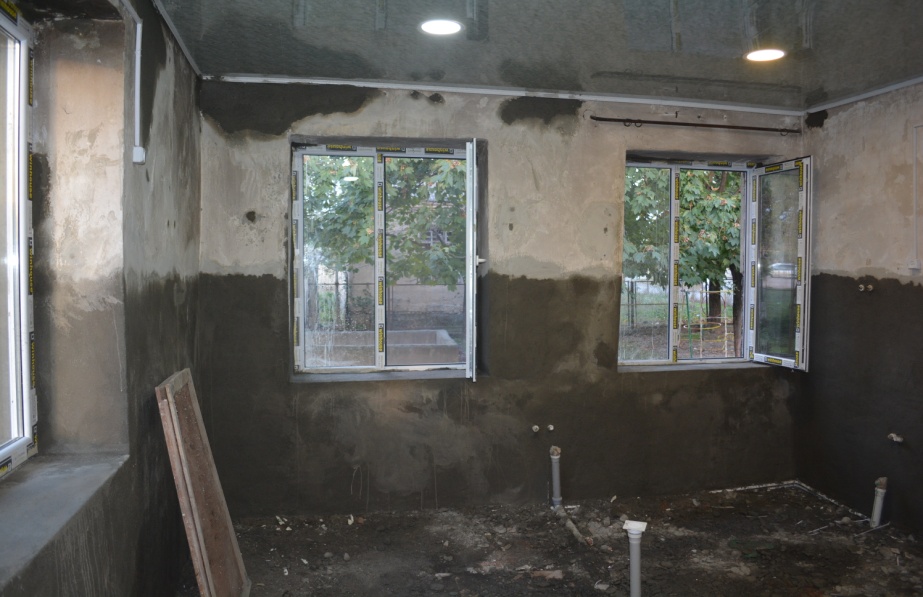 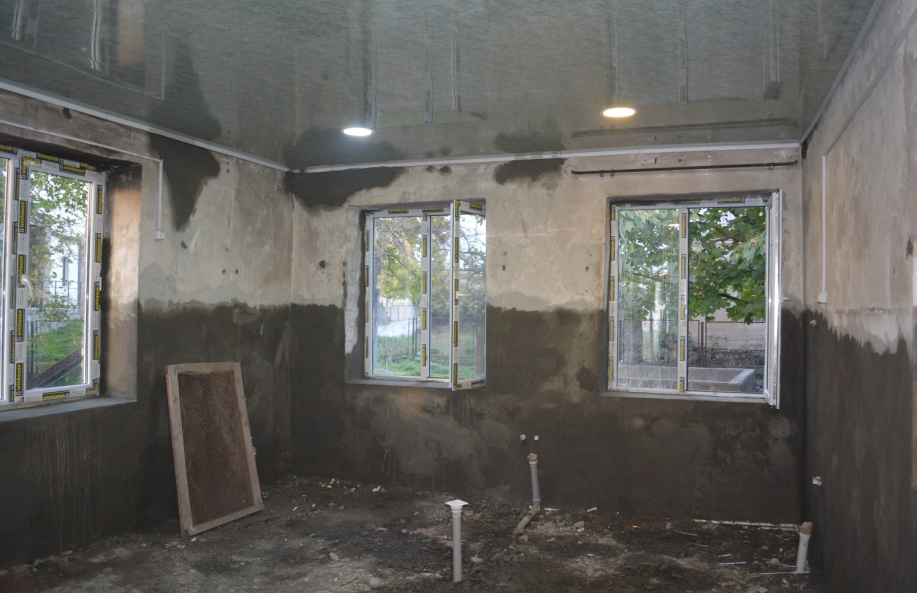 ლაგოდეხის მუნიციპალიტეტის მერია
სოფ.  ჭიაურის საბავშვო ბაღი
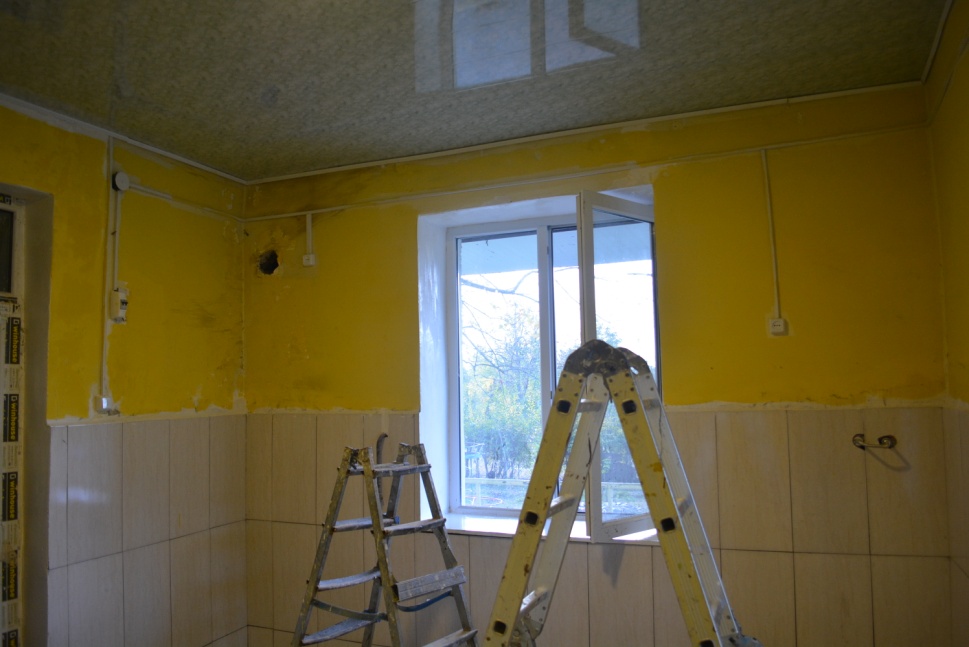 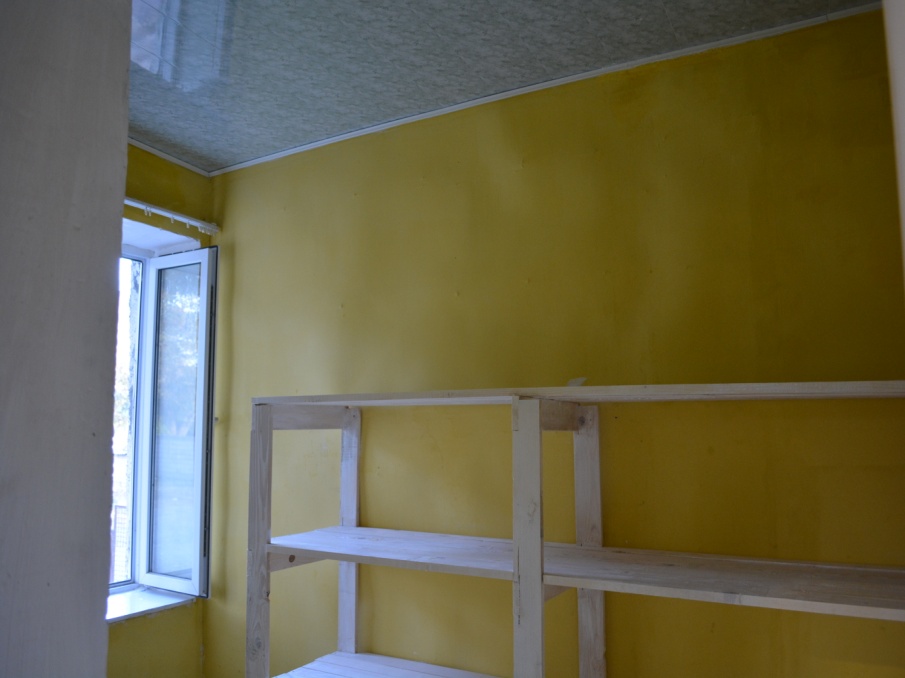 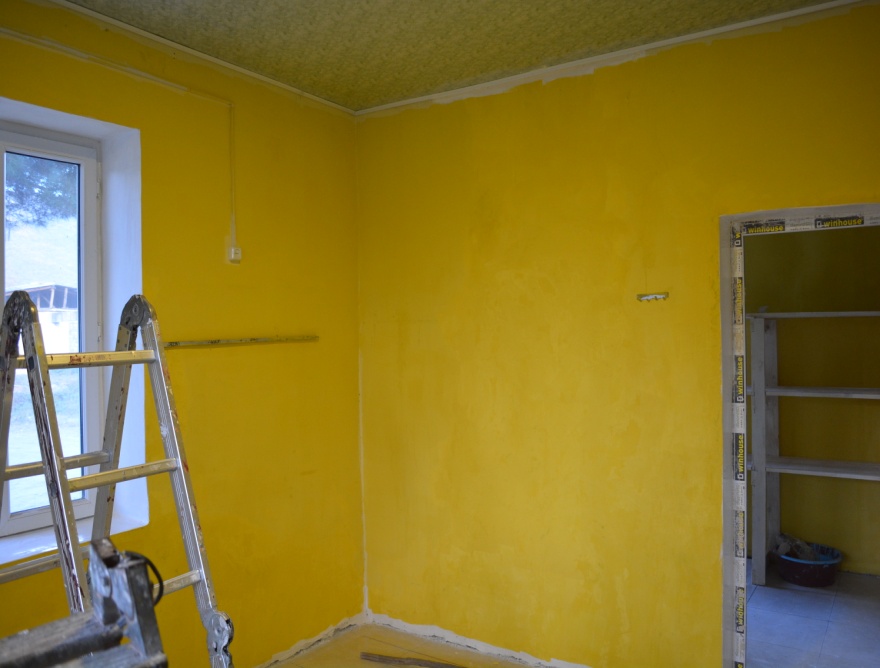 ლაგოდეხის მუნიციპალიტეტის მერია
საბავშვო ბაღებს საჩუქრად სათამაშოები გადაეცა
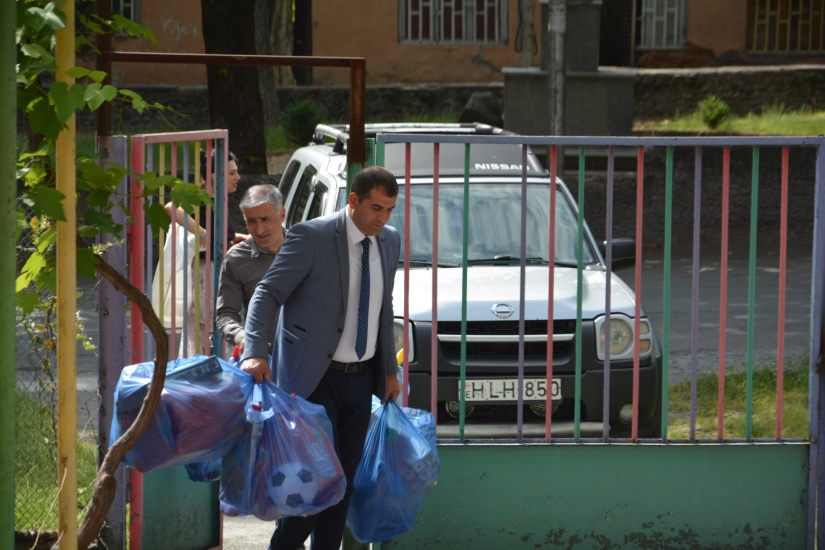 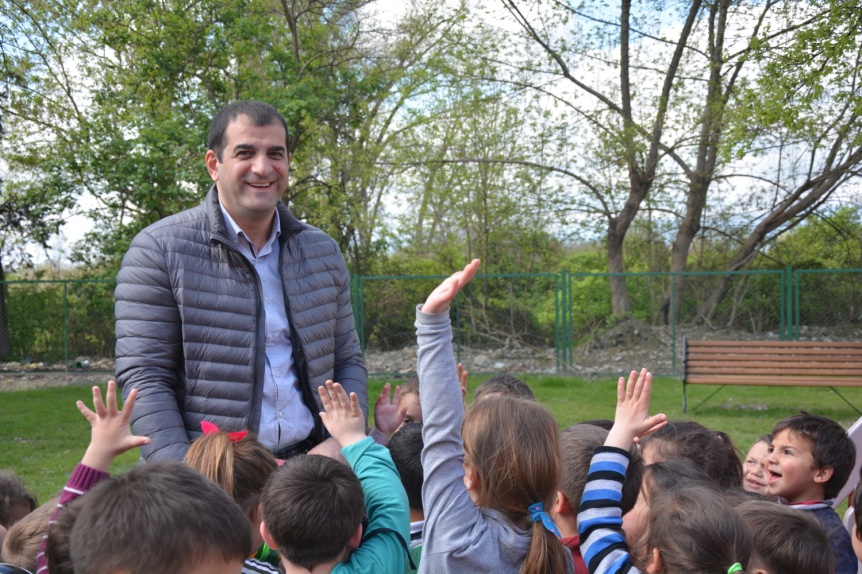 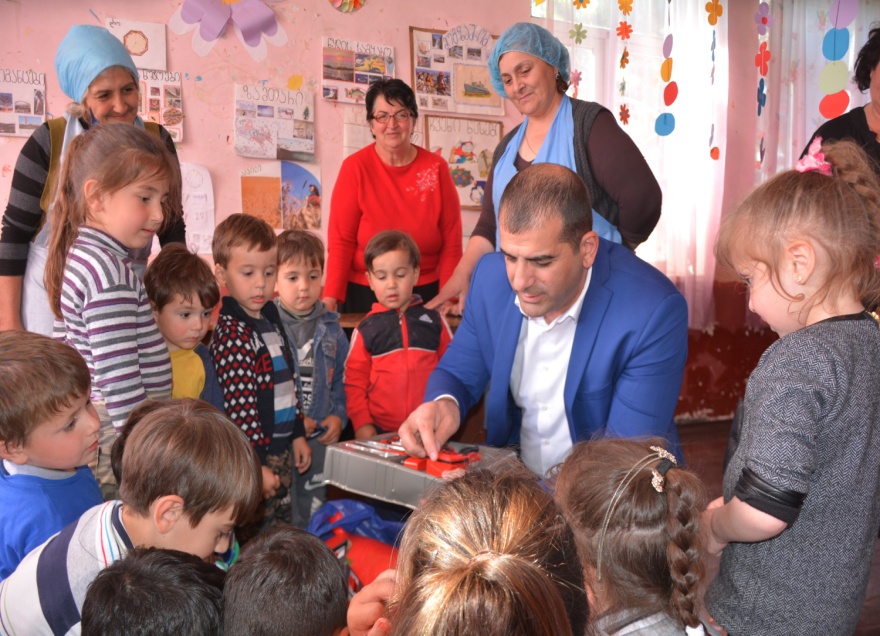 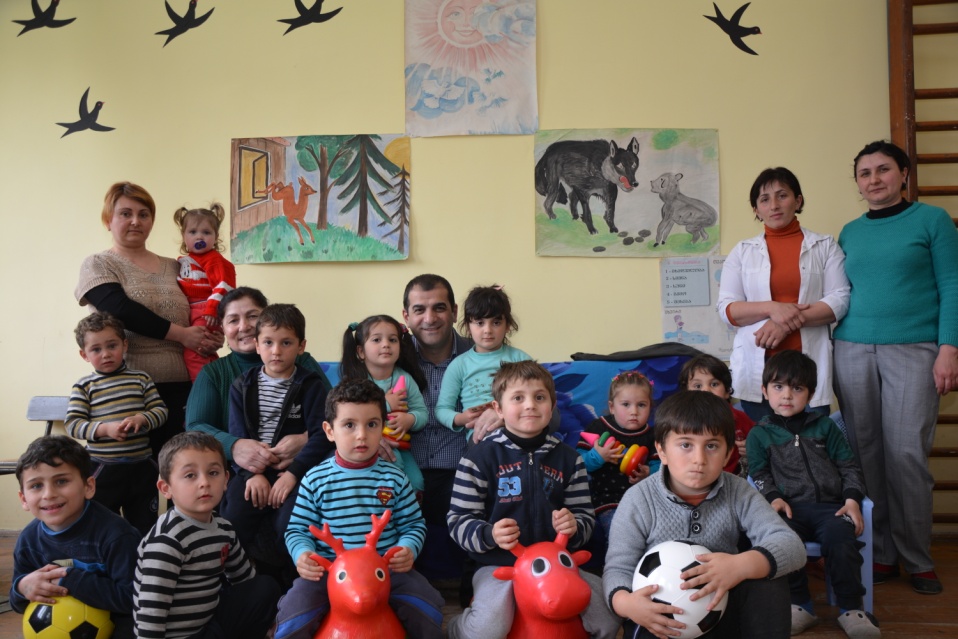 ლაგოდეხის მუნიციპალიტეტის მერია
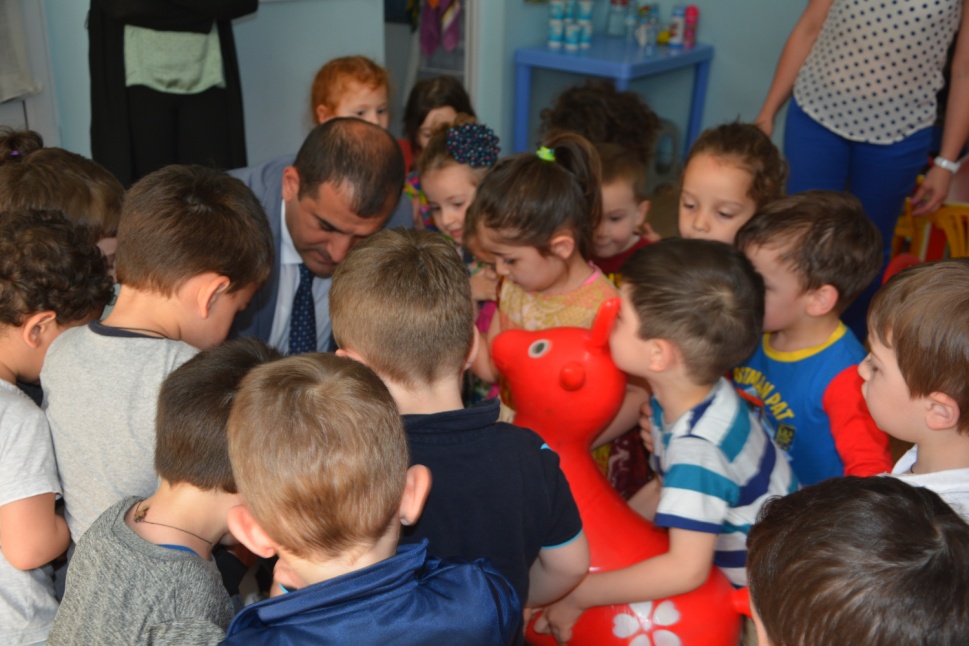 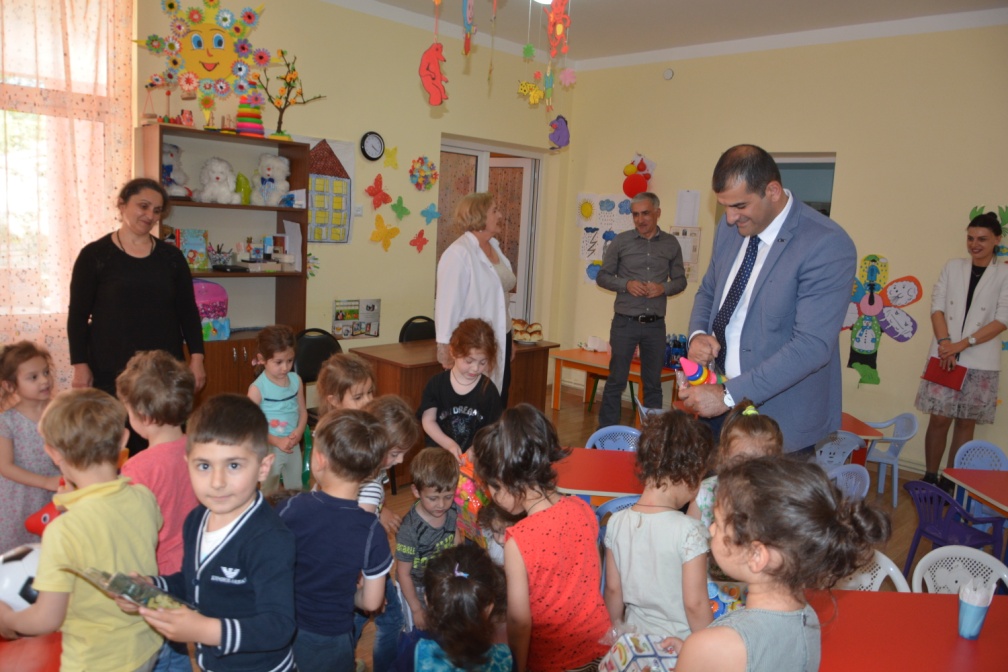 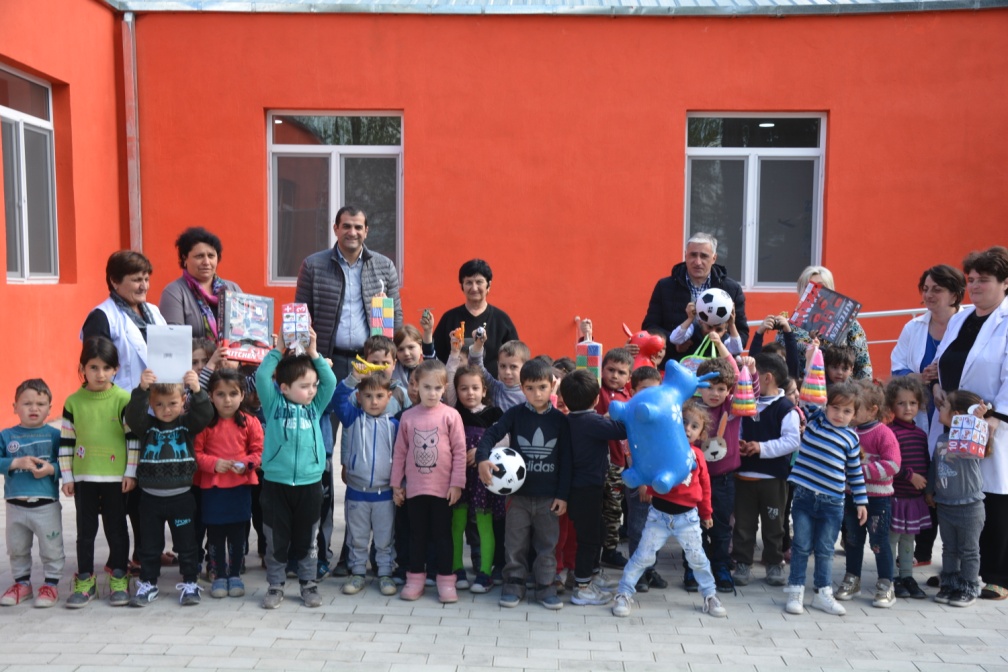 ლაგოდეხის მუნიციპალიტეტის მერია
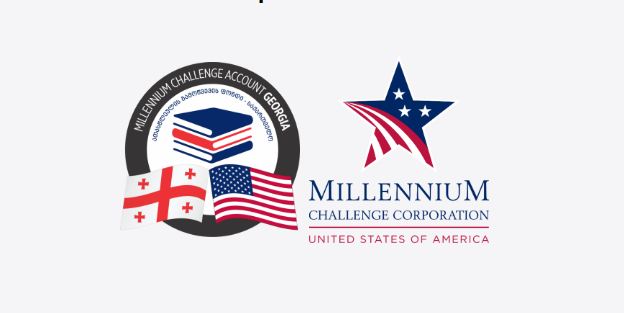 მილენიუმის პროექტის, აშშ-ის ათსწლეულის გამოწვევის ფონდის მიერ სრული რეაბილიტაცია ჩაუტარდა 4 საჯარო სკოლას
ქ. ლაგოდეხის №1 სკოლა
სოფ. ვარდისუბნის სკოლა
სოფ. აფენის №1 სკოლა
სოფ. განჯალის სკოლა
ლაგოდეხის მუნიციპალიტეტის მერია
ქ. ლაგოდეხის №1 სკოლა
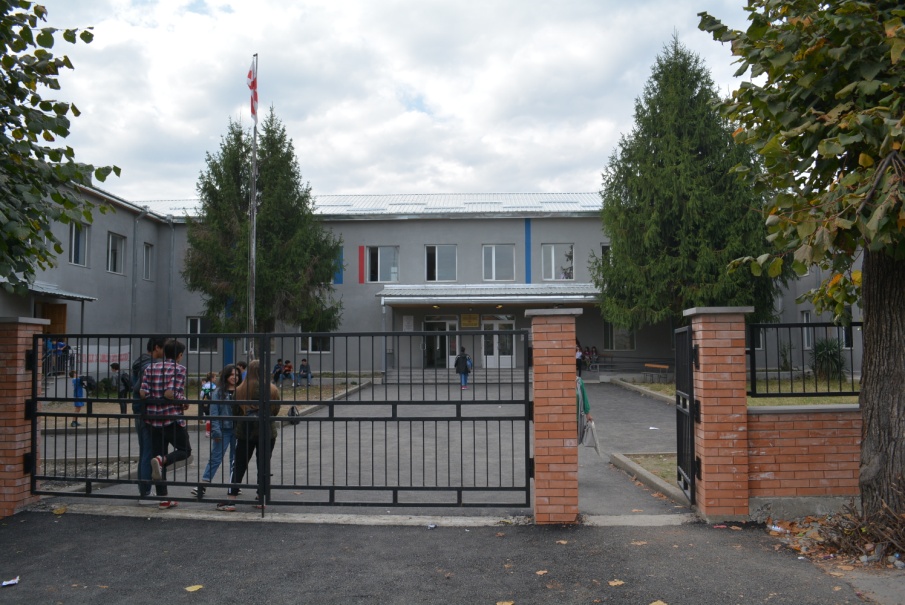 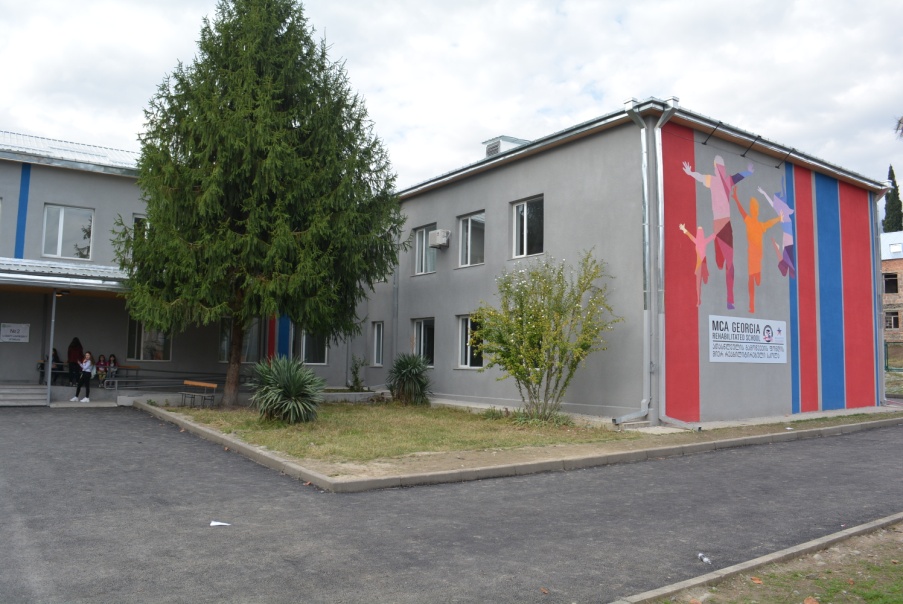 ვარდისუბნის სკოლა
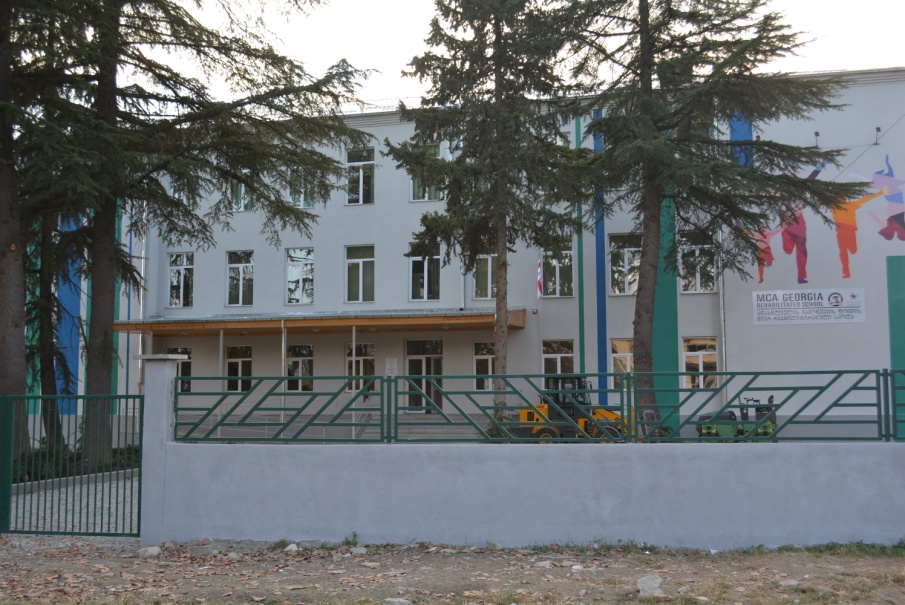 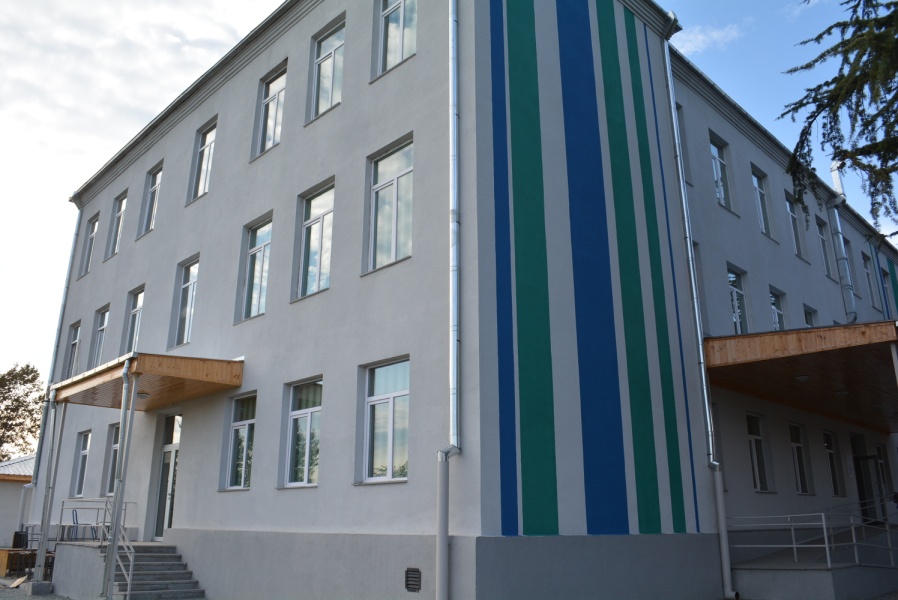 ლაგოდეხის მუნიციპალიტეტის მერია
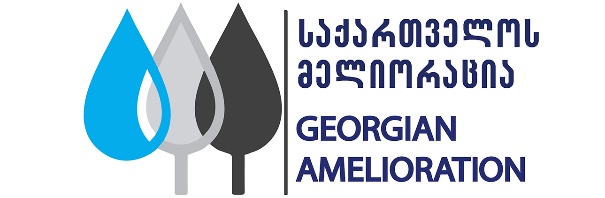 ლაგოდეხის მუნიციპალიტეტის ტერიტორიაზე გაიწმინდა 9 900 გრძ.მ. სარწყავი არხები 
 მოეწყო სოფ. ფონის, გიორგეთის სათავე ნაგებობა
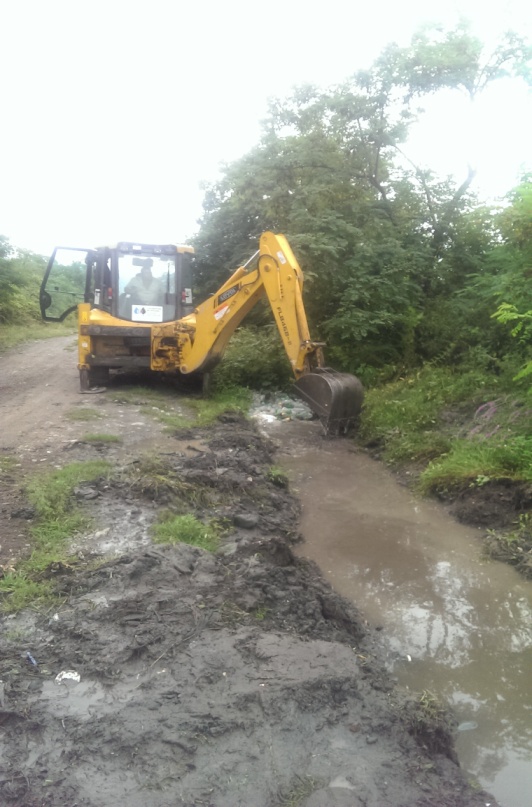 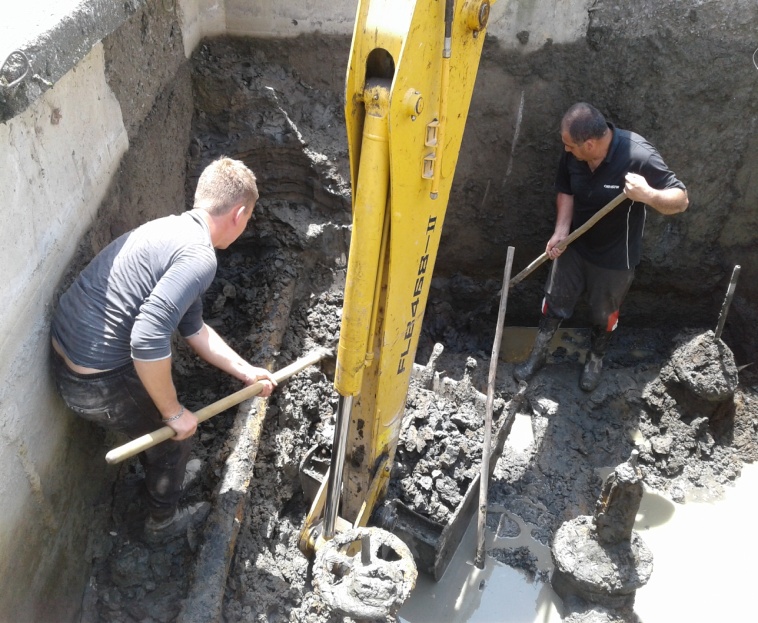 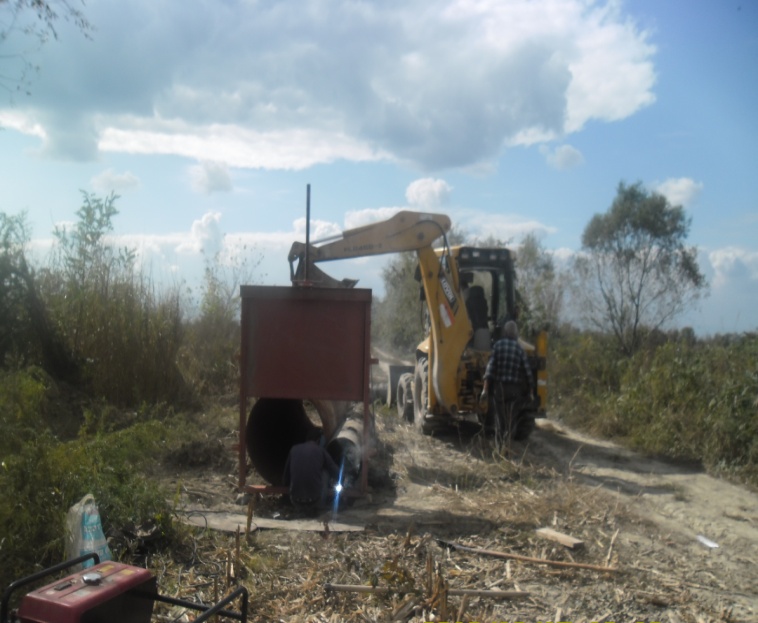 ლაგოდეხის მუნიციპალიტეტის მერია
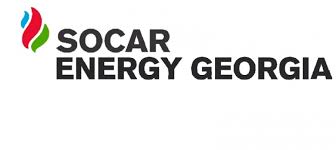 ბუნებრივი აირის ქსელში ჩაერთო 800 აბობენტი
განხორციელდა 44652.2 გრძ.მ. გაზსადენის მშენებლობა
მიმდინარეობს სოფ. ზემო და ქვემო გურგენიანის, ხიზა, ხიზაბავრისა და დავითიანის გაზიფიცირების სამუშაოები - 30 კმ.
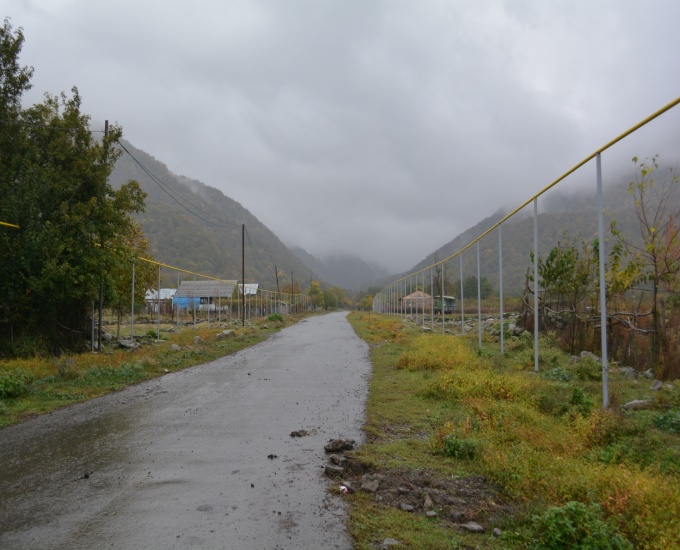 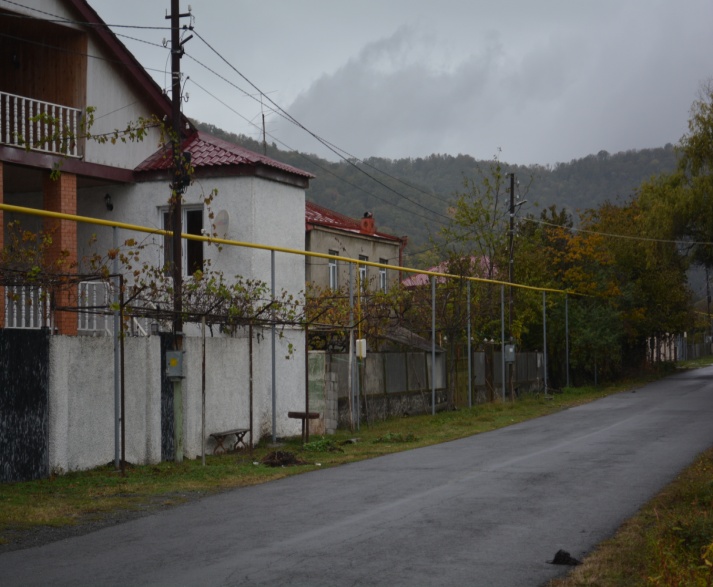 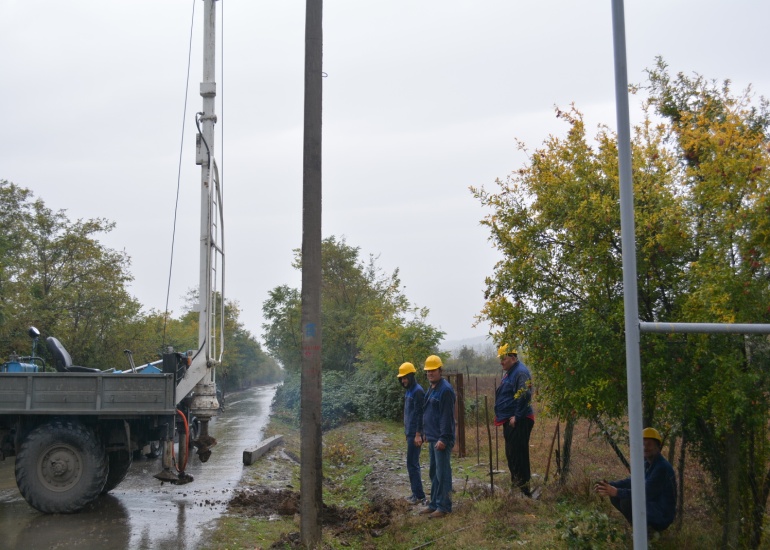 ლაგოდეხის მუნიციპალიტეტის მერია
“ლაგოდეხის სერვის ცენტრი”-ს მიერ განხორციელებული სამუშაოები
მუნიციპალიტეტის ტერიტორიაზე გაიჭრა და გაიწმინდა 48  სანიაღვრე არხი
შეიცვალა და დამონტაჟდა გარე-განათების  1 832 ლედ ტიპის სანათი
შეძენილ იქნა დამატებით 1266 ლედ ტიპის სანათი  
შეძენილია 290 ცალი ნაგვის ურნა
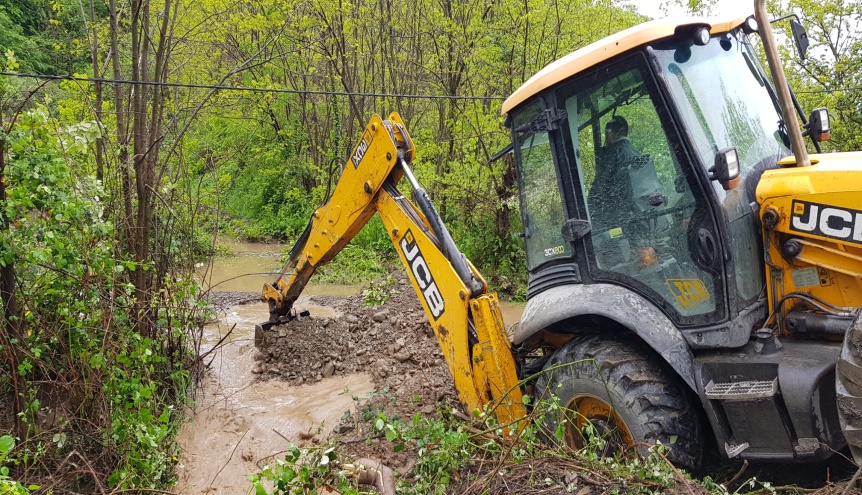 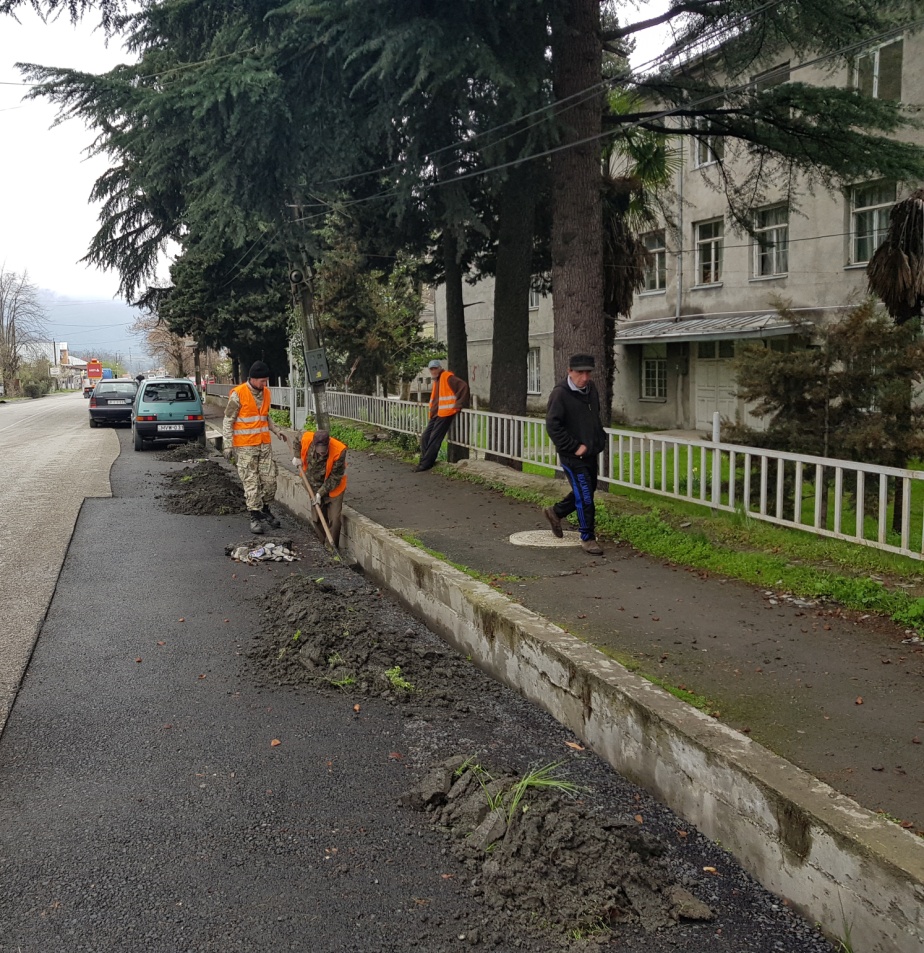 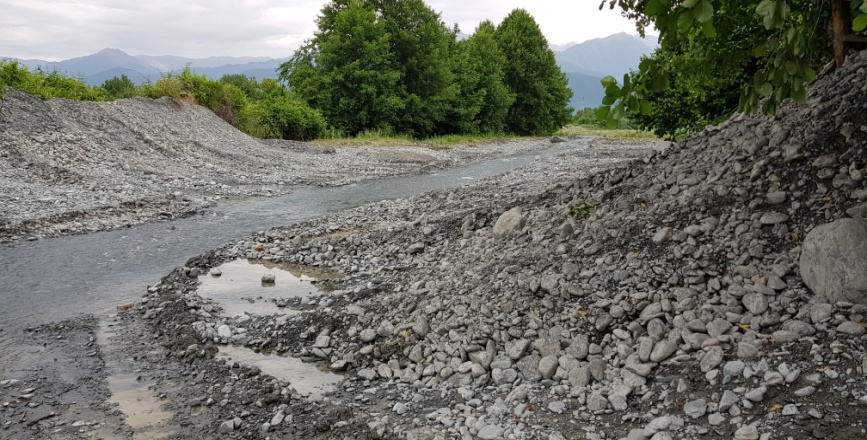 ლაგოდეხის მუნიციპალიტეტის მერია
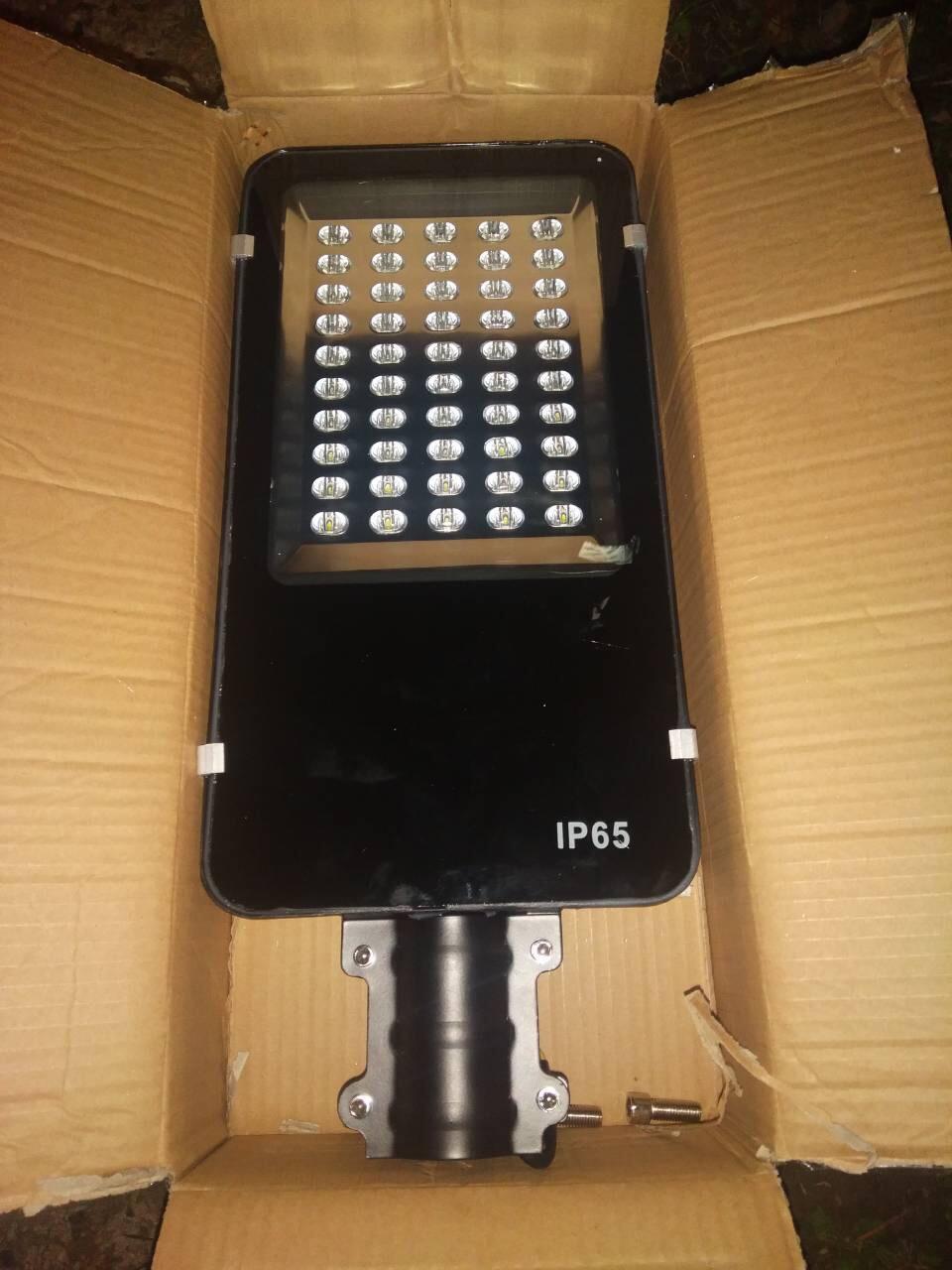 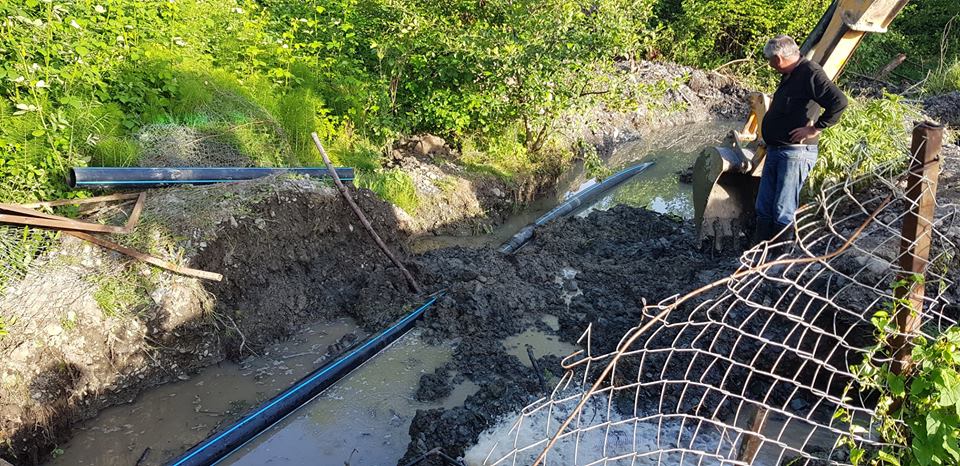 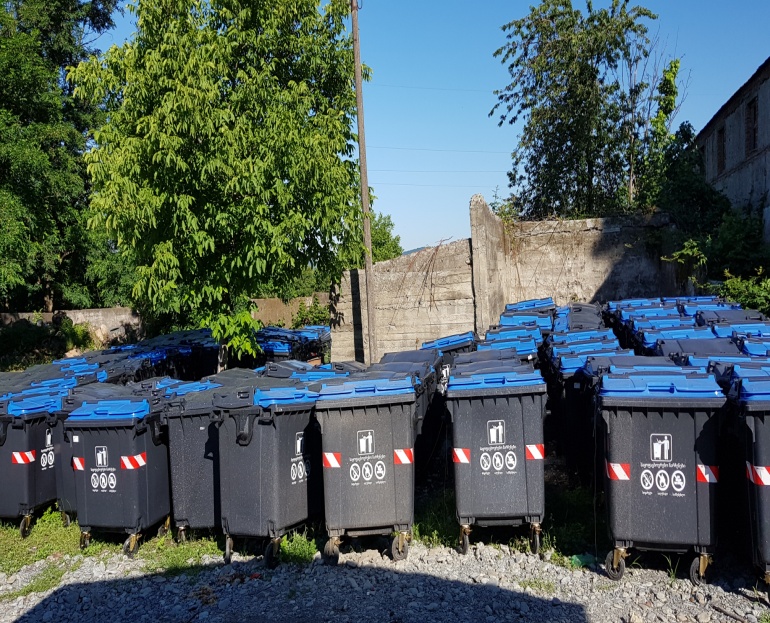 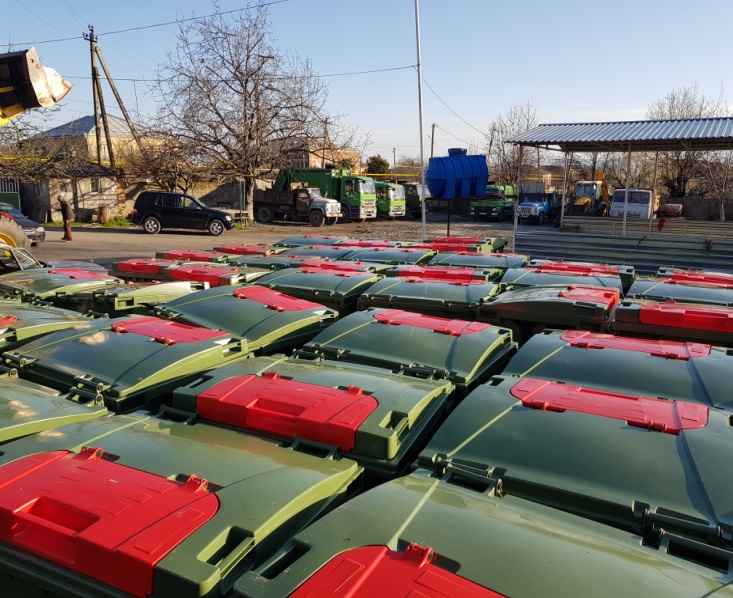 ლაგოდეხის მუნიციპალიტეტის მერია
“ლაგოდეხის კულტურის, სპორტისა და ახალგაზრდობის საქმეთა განვითარების ცენტრი”-ს მიერ განხორციელებული ღონისძიებები
ლაგოდეხის ცის ქვეშ
საზაფხულო სკოლა
ფესტივალი ,,ლაგოდეხი 2018”
თოჯინების თეატრი ლაგოდეხის მუნიციპალიტეტის სკოლამდელი აღზრდის დაწესებულებებში
მხატვრული კითხვის წრე
ქსოვისა და ქარგვის წრე
ლაგოდეხის მუნიციპალიტეტის მერია
“ლაგოდეხის ცის ქვეშ”
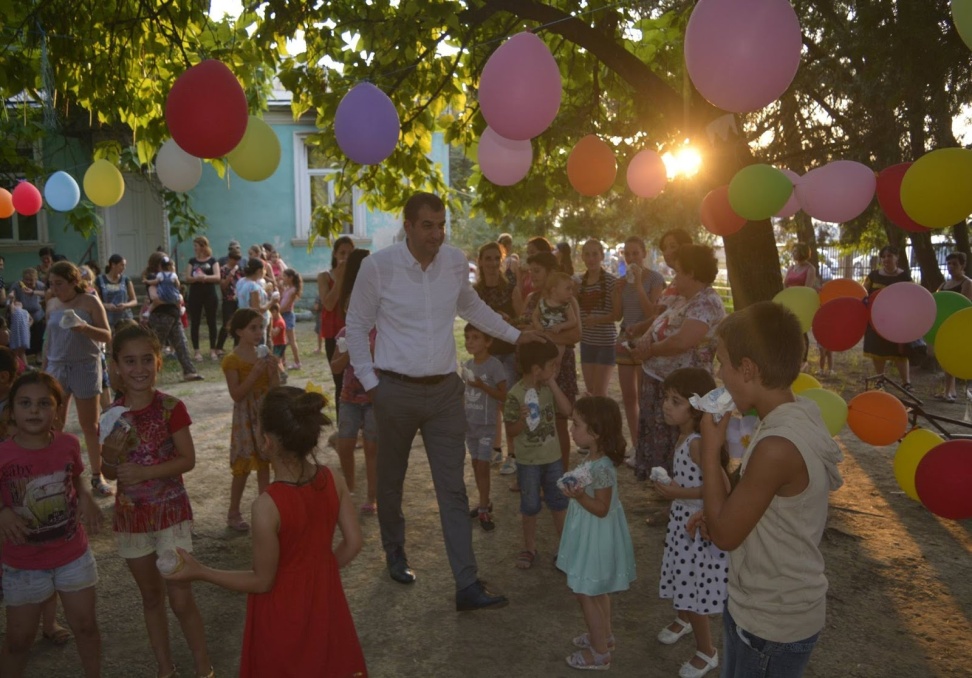 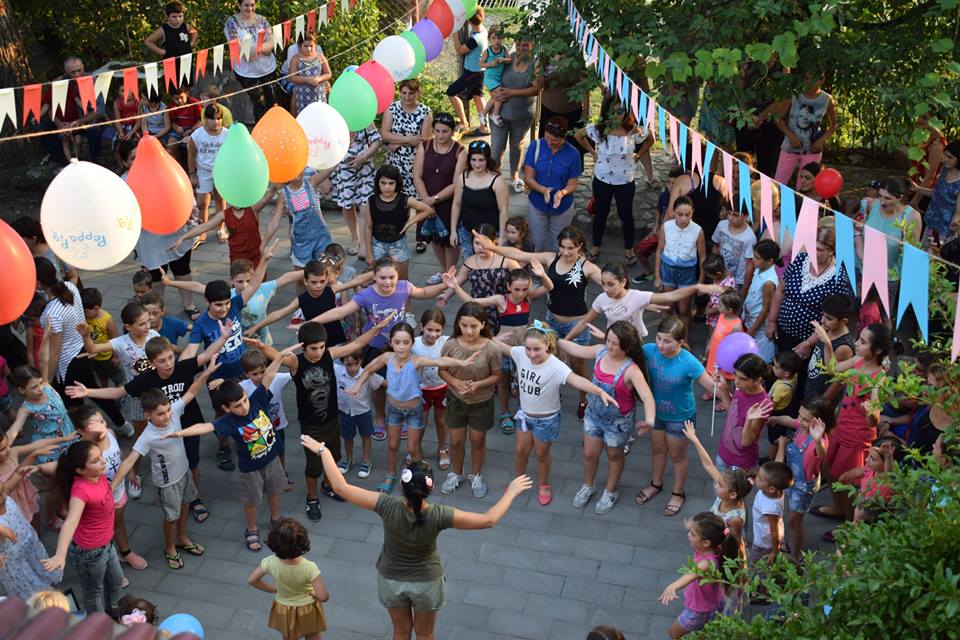 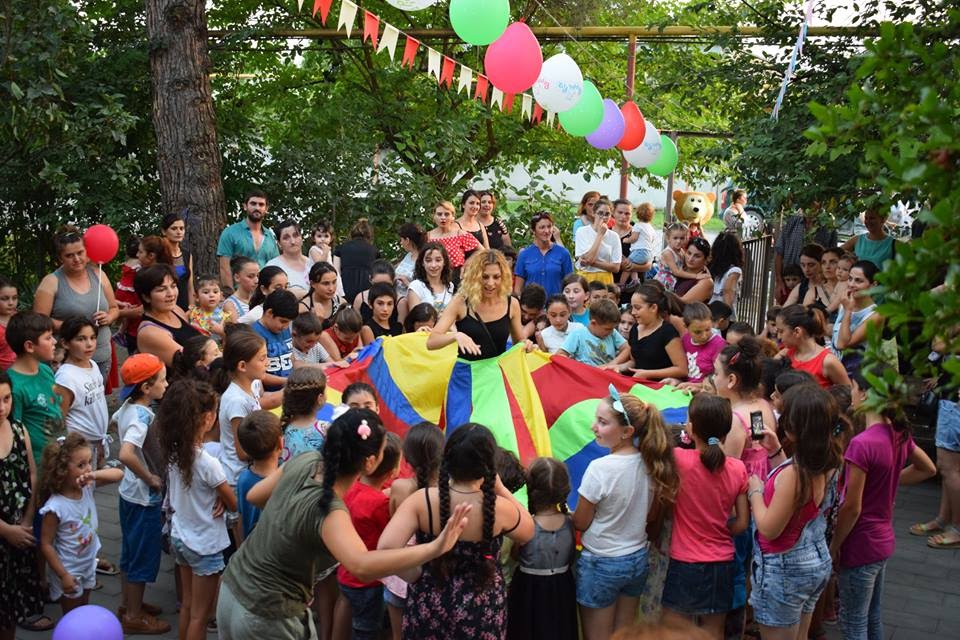 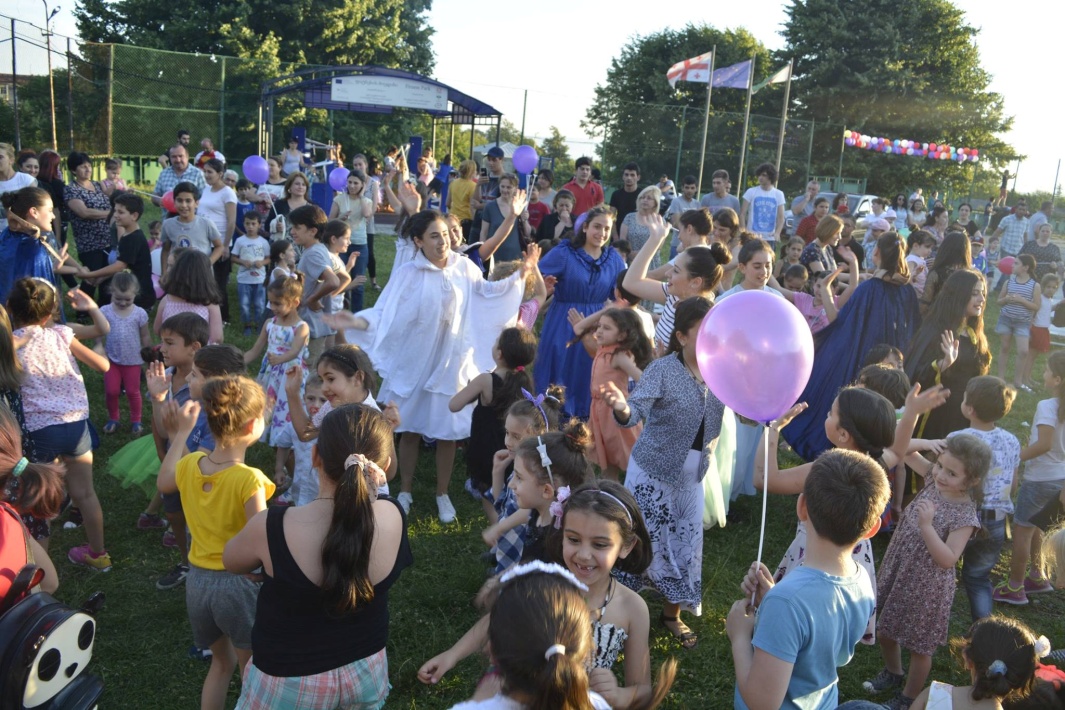 ლაგოდეხის მუნიციპალიტეტის მერია
საზაფხულო სკოლა
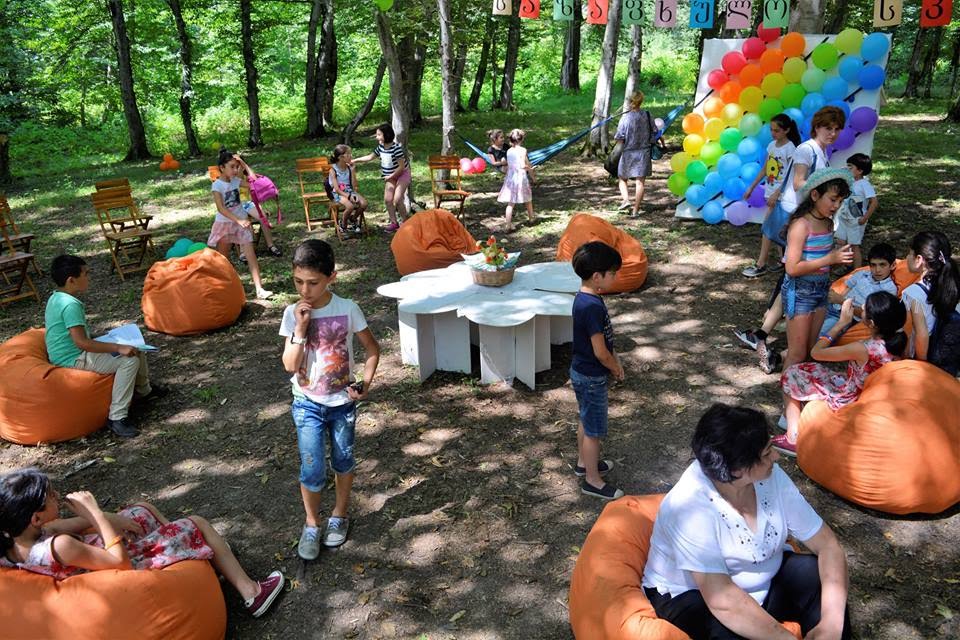 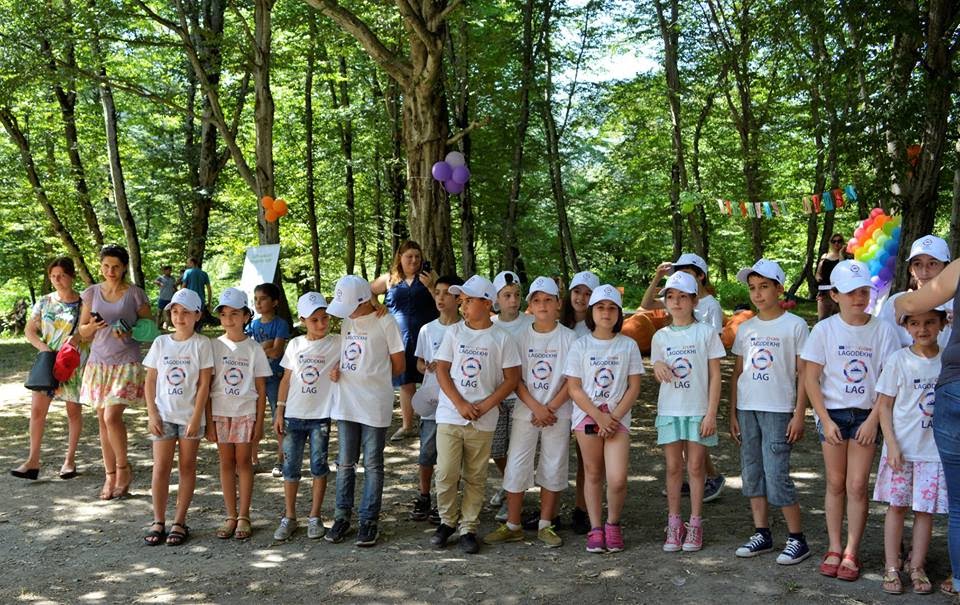 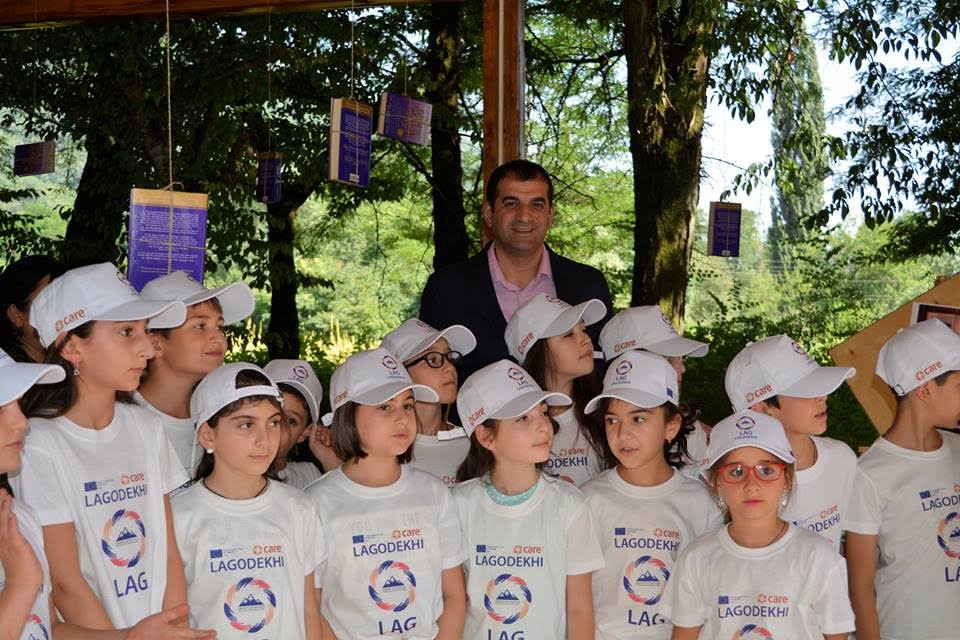 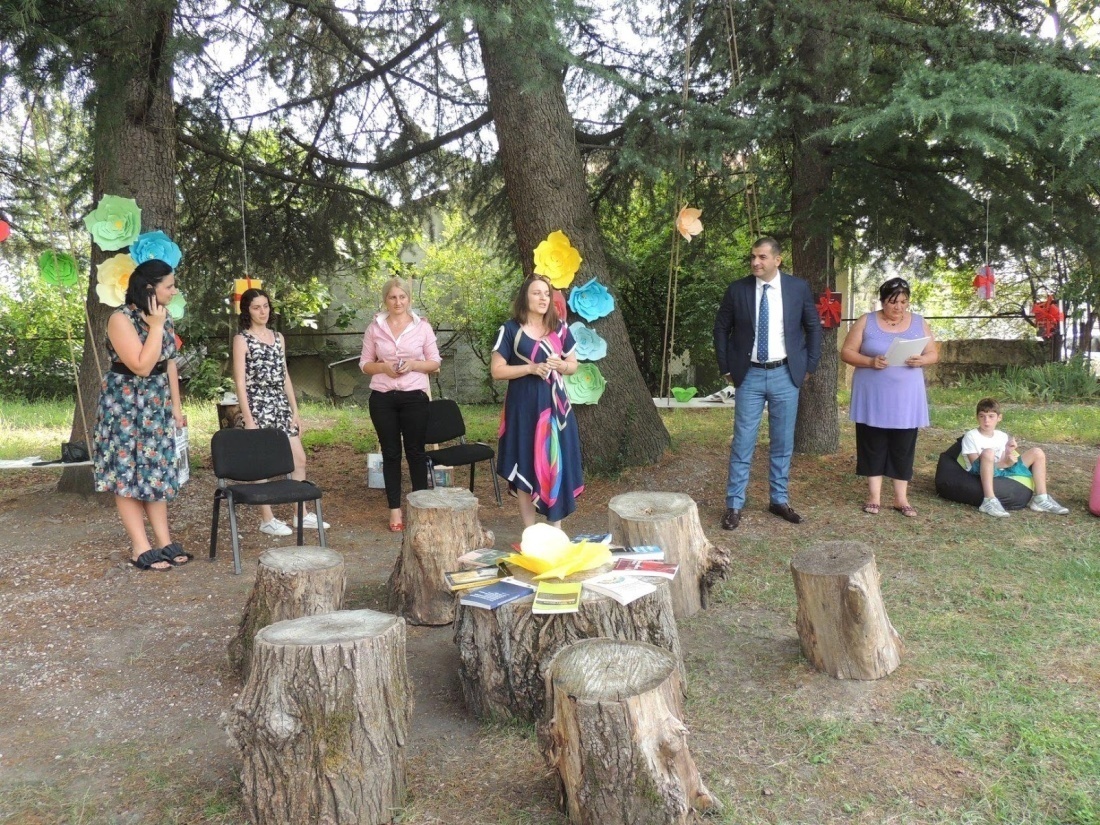 ლაგოდეხის მუნიციპალიტეტის მერია
ფესტივალი “ლაგოდეხი 2018”
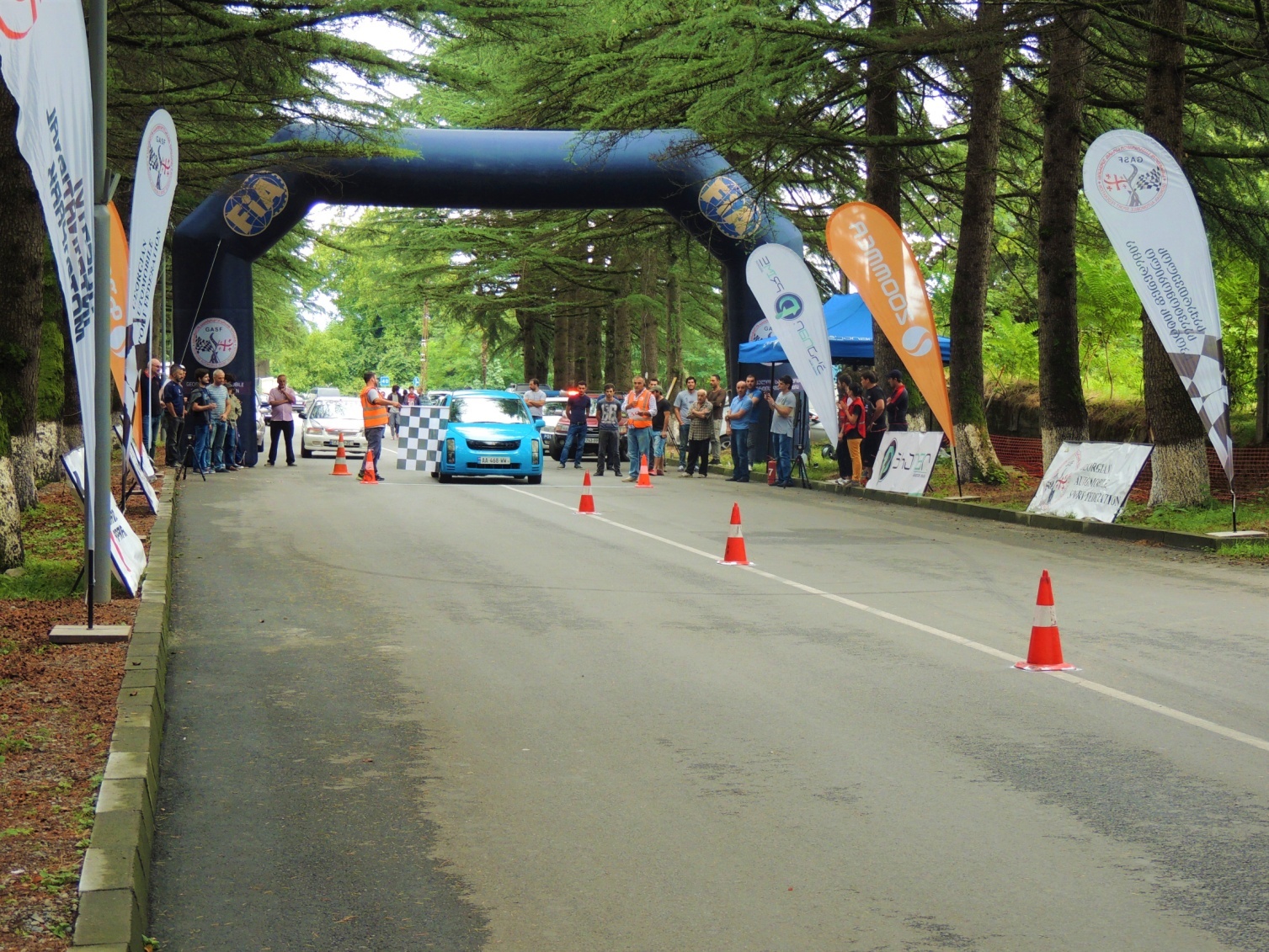 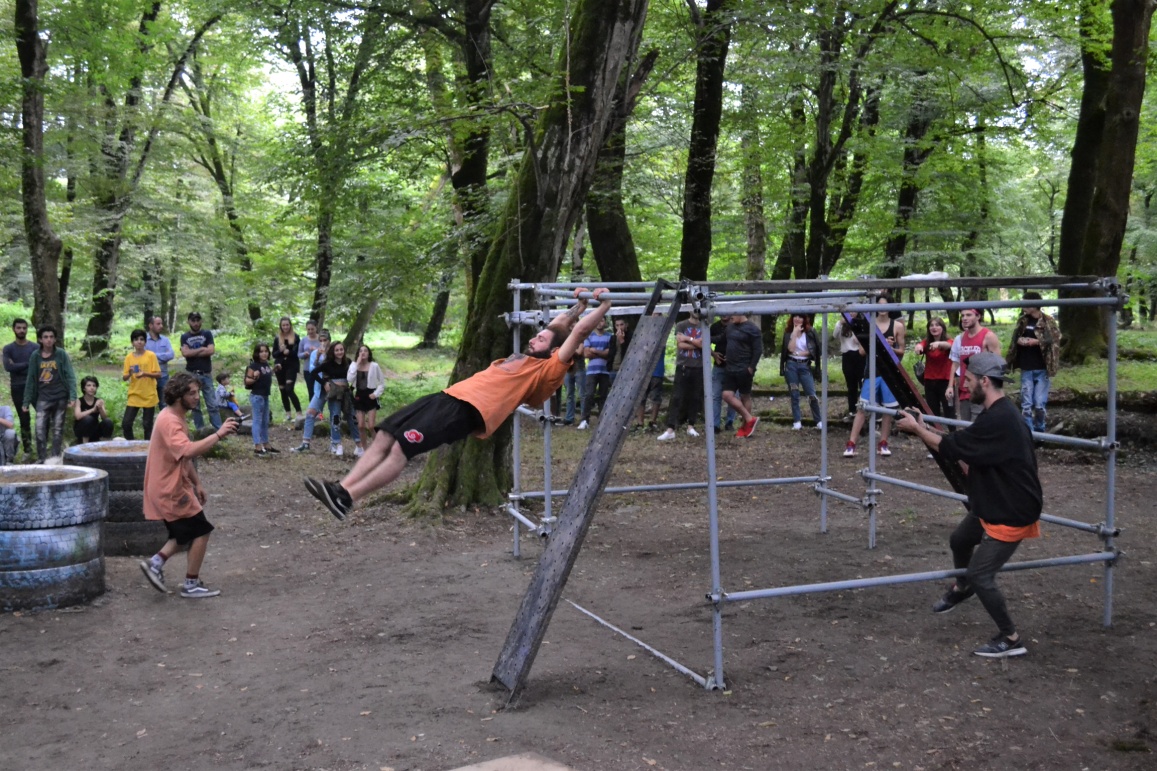 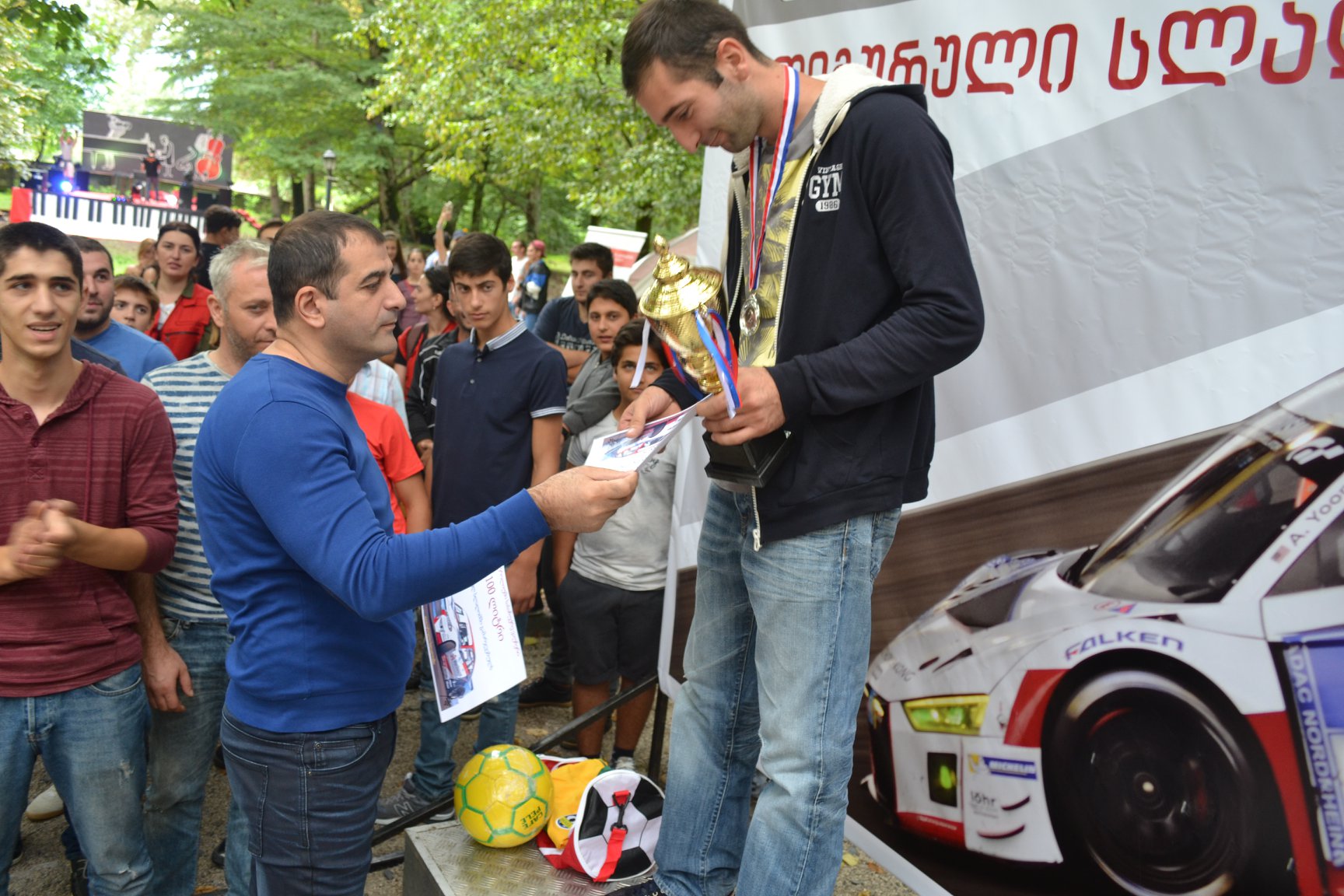 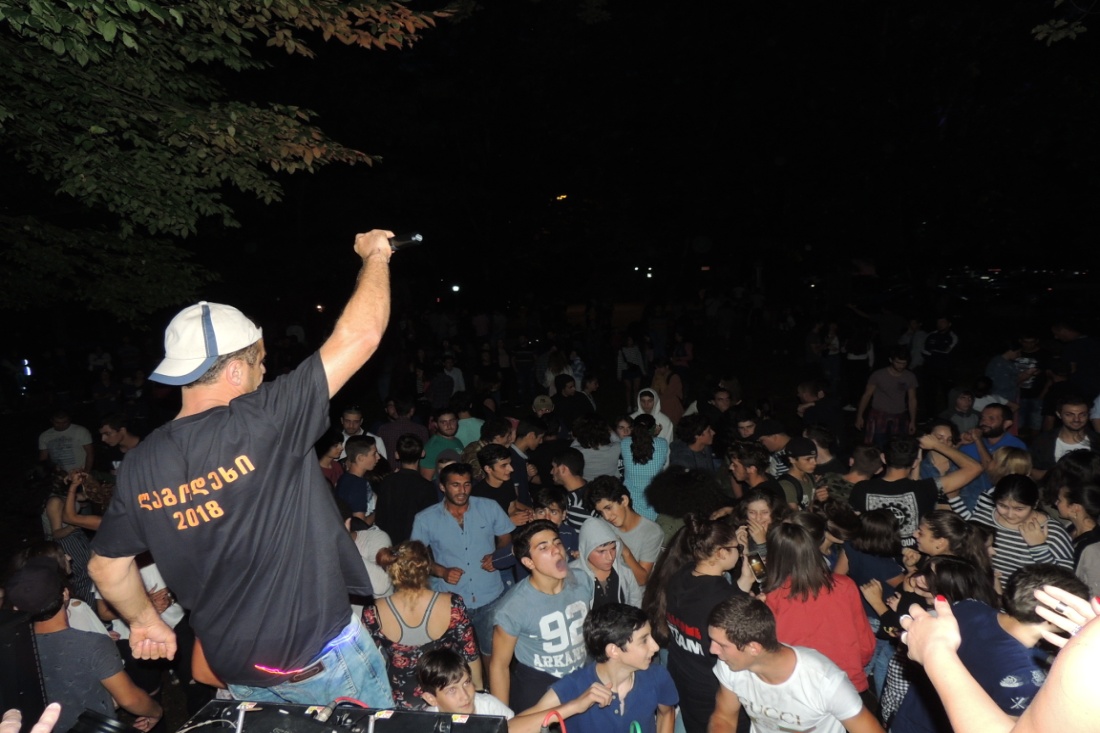 ლაგოდეხის მუნიციპალიტეტის მერია
თოჯინების თეატრი
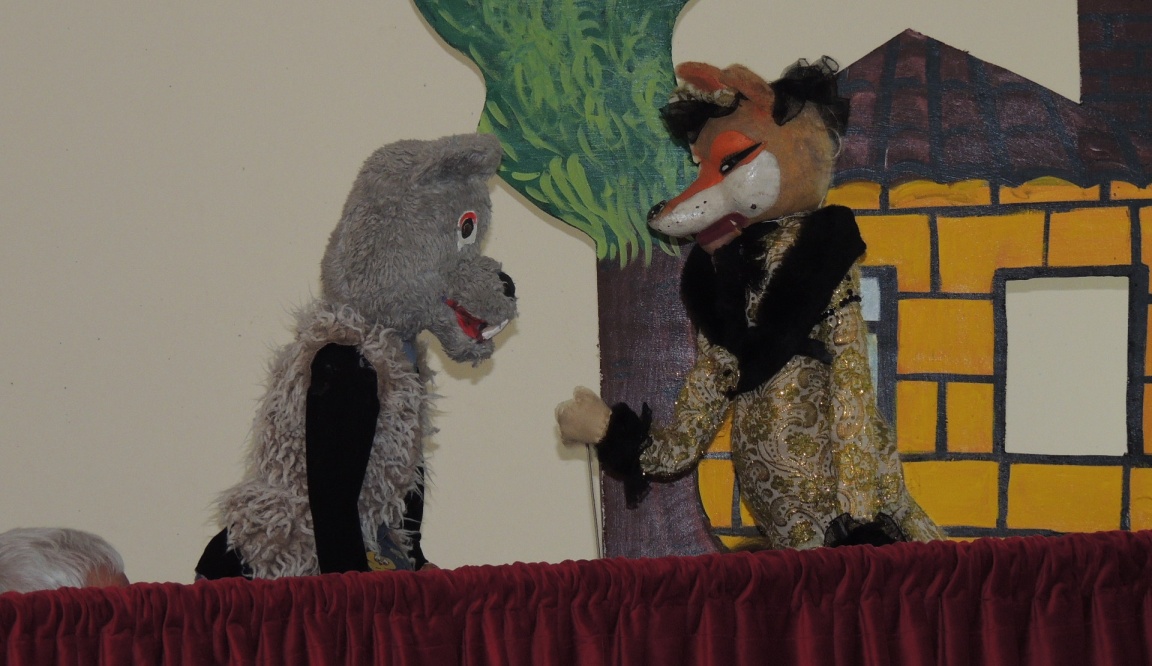 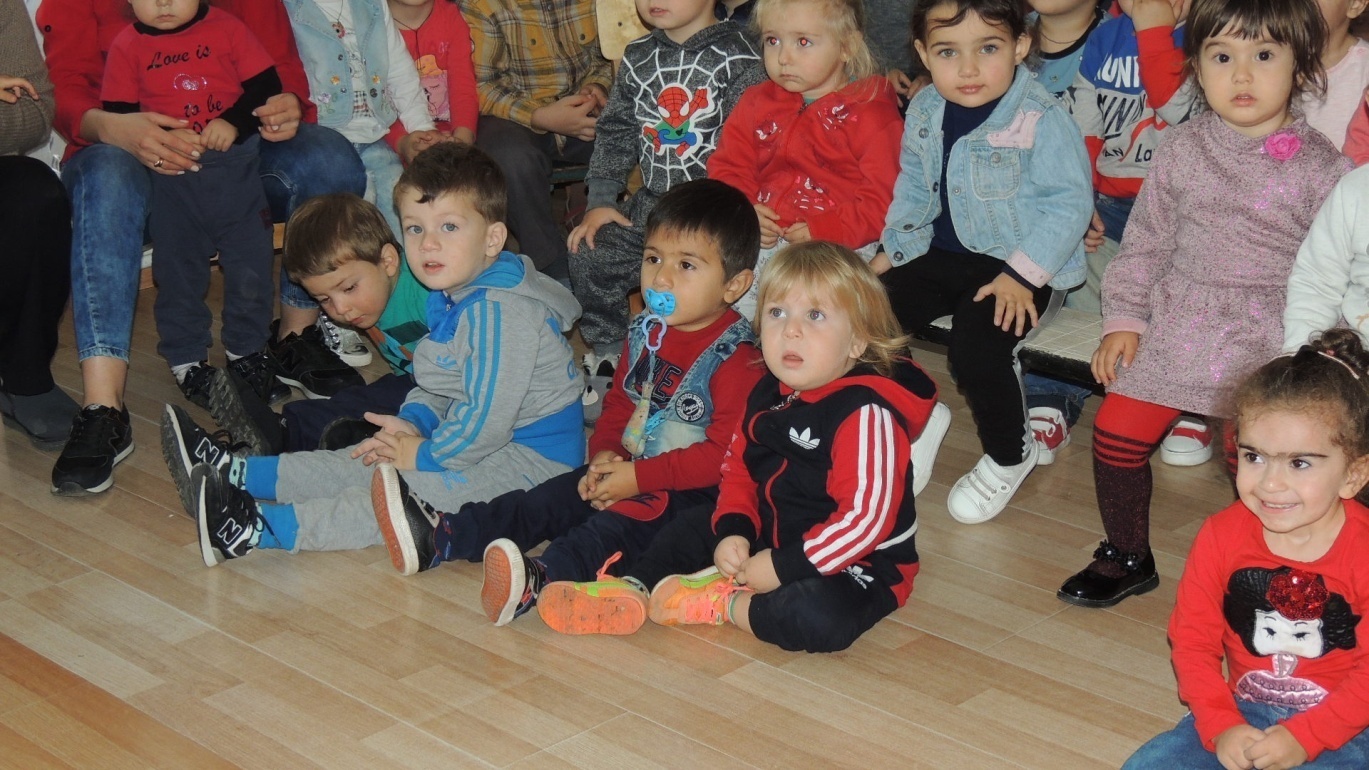 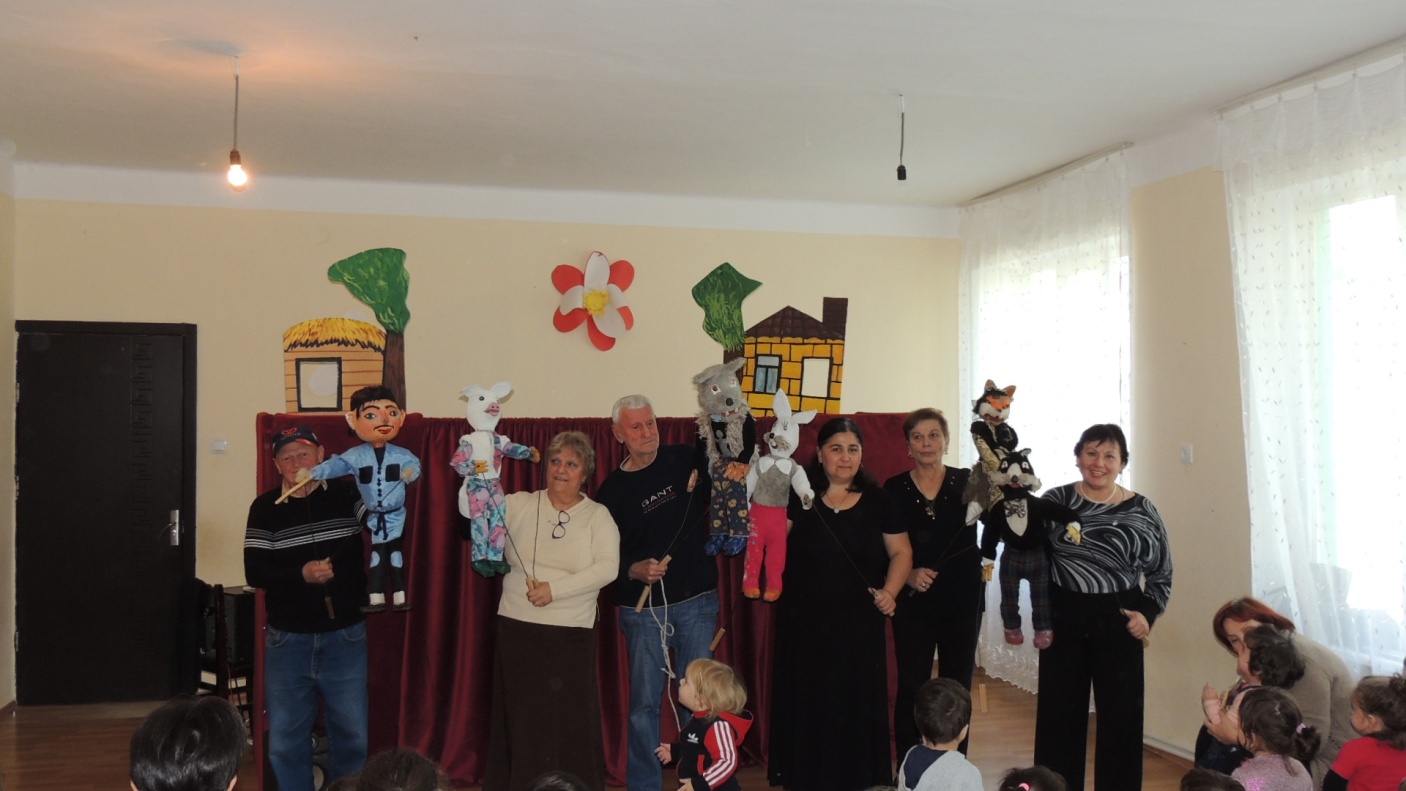 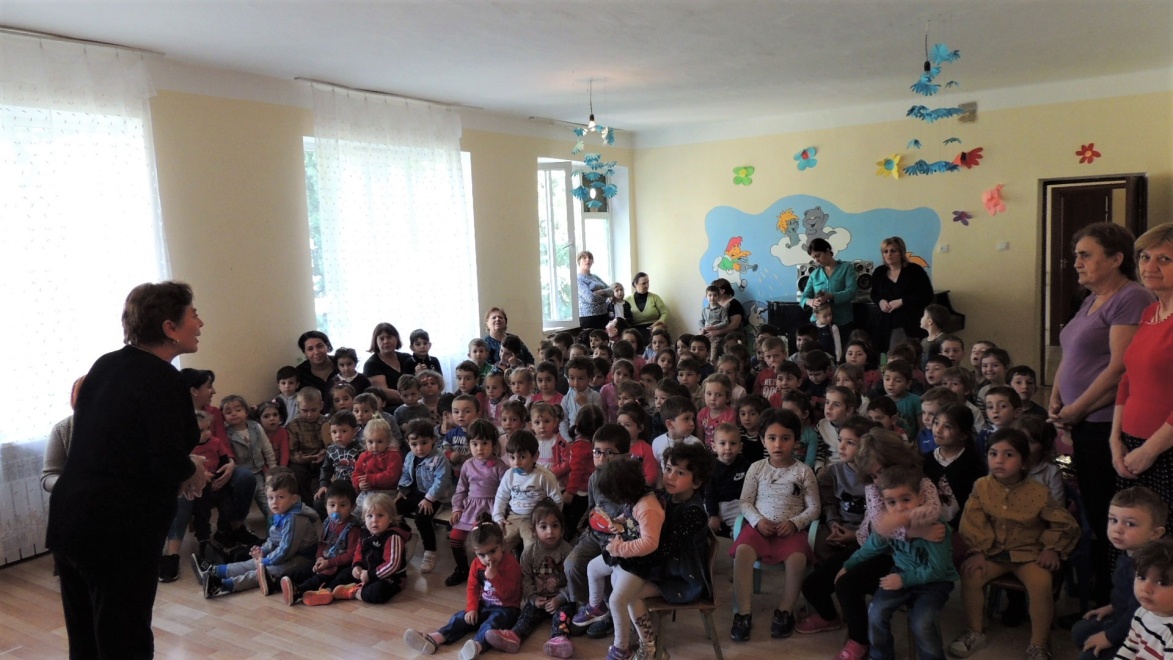 ლაგოდეხის მუნიციპალიტეტის მერია
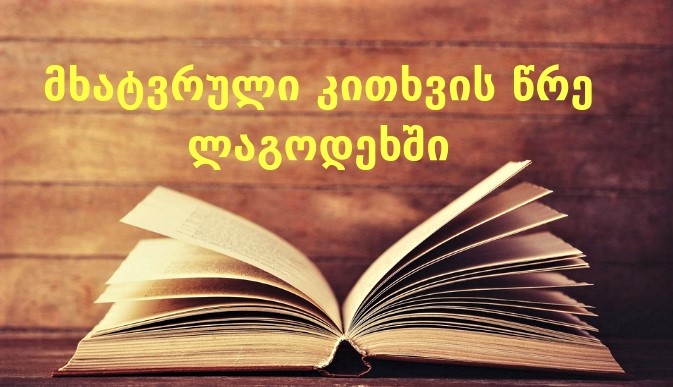 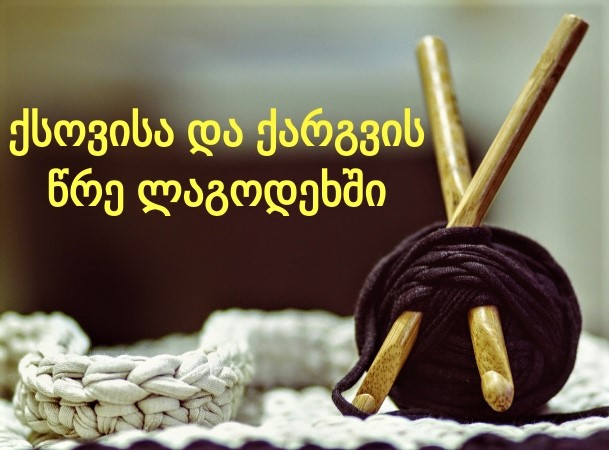 ლაგოდეხის მუნიციპალიტეტის მერია
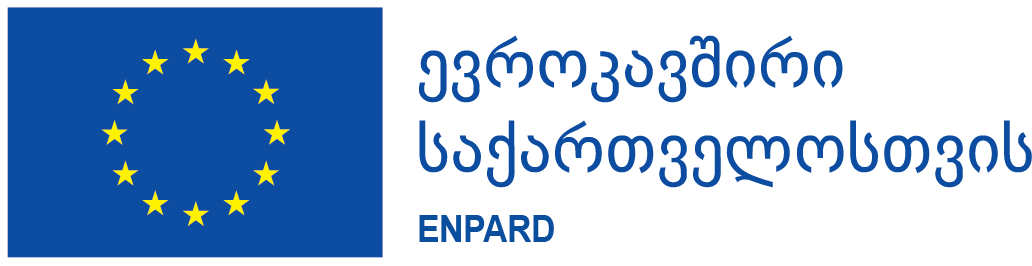 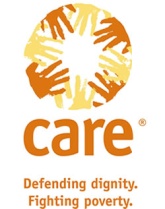 ქეა საერთაშორისო კაკასიაში  (CARE International)
სოფ. ლელიანში №1 საბავშვო ბაღის რეაბილიტავია - 177  838 ლარი
სოციალური მომსახურების სახლის რეაბილიტაცია ლაგოდეხში - 55 002.41 ლარი
სახელოვნებო სკოლების გაერთიანებისთვის მუსიკალური ინსტრუმენტების შეძენა     15 368 ლარი
ლაგოდეხის მუნიციპალიტეტის მერია
2018-2019 წელს განსახორციელებელი პროექტები
სოფ. ბოლოკიანში, ბიჭიკო ტაბატაძის ქუჩის შესახვევში ასფალტო-ბეტონის საფარის მოწყობა - 64 800 ლარი
კართუბნის ადმინისტრაციულ ერთეულში, სავარგულებამდე მისასვლელ გზაზე არსებული ხიდ-ბოგირების რეაბილიტაცია - 7 000 ლარი
სოფ. ლელიანში სიჩქარის შემაფერხებელი ბარიერების მოწყობა - 5 400 ლარი 
ლაგოდეხის მუნიციპალიტეტის უპოვარი მოსახლეობისათვის სასადილოს შენობის რეაბილიტაცია - 69 100 ლარი
სოფ. ჭაბუკიანიდან ქვ. ნაშოვარში გადასასვლელ გზაზე ნაპირსამაგრი გაბიონის მოწყობა - 35 000 ლარი 
სოფ. თელაზე მდ. ბაისუბნის ხევზე გაბიონის მოწყობა - 75 000 ლარი
სოფ. ბაისუბანში მდ. ბაისუბნის ხევზე გაბიონის მოწყობა - 130 000 ლარი 
სოფ.: თამარიანში, პატარაგორში, მშვიდობიანში, ბაისუბანსა და განჯალაში გარე-განათების მოწყობა - 55 000 ლარი
ლაგოდეხის მუნიციპალიტეტის მერია
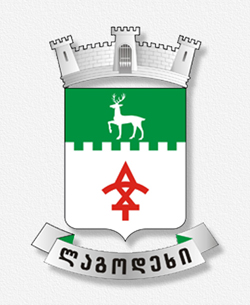 გმადლობთ ყურადღებისთვის!
2018 წელი
ლაგოდეხის მუნიციპალიტეტის მერია